ALICE status
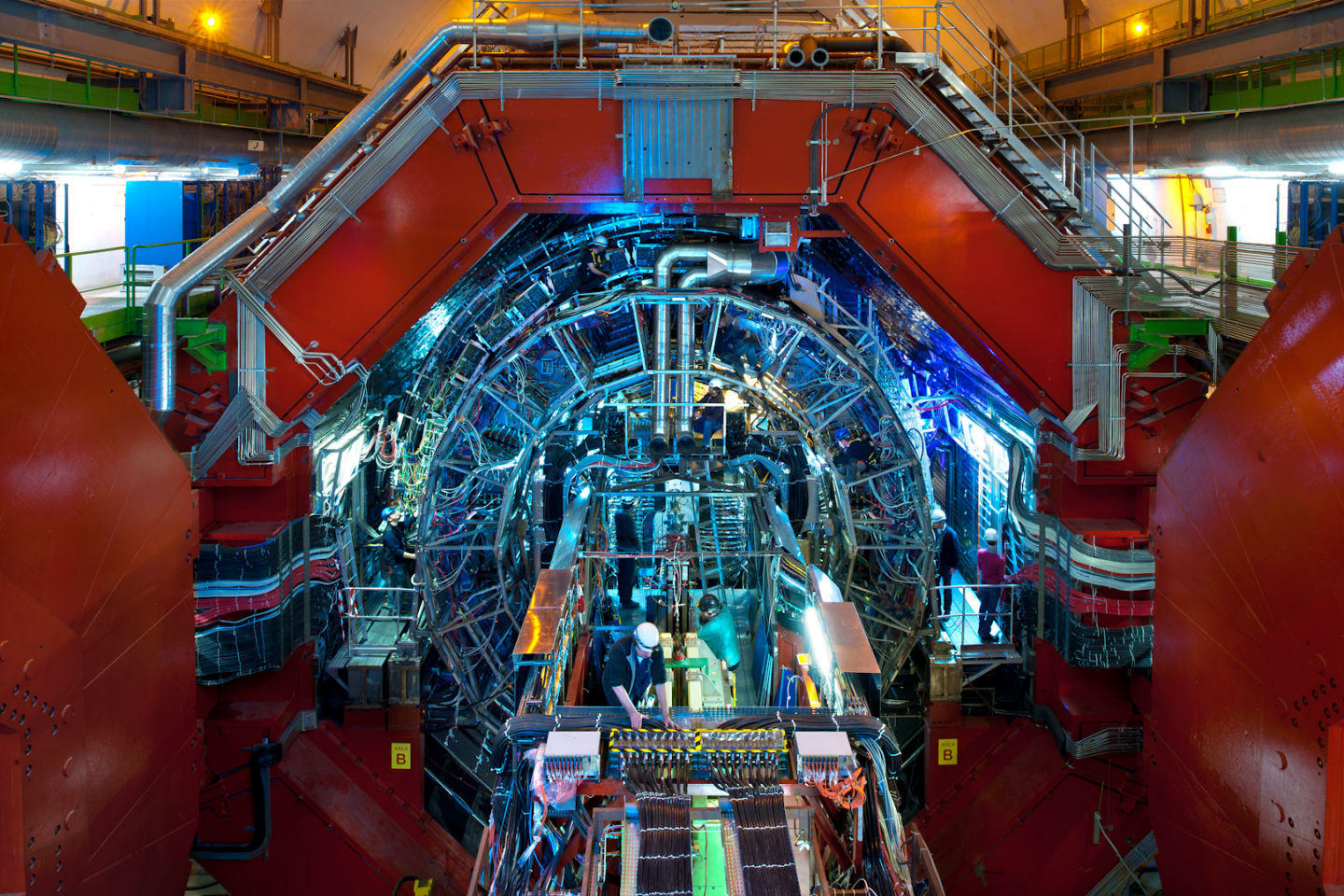 a personal
account
Reunión Anual de la División de Partículas y Campos 2023
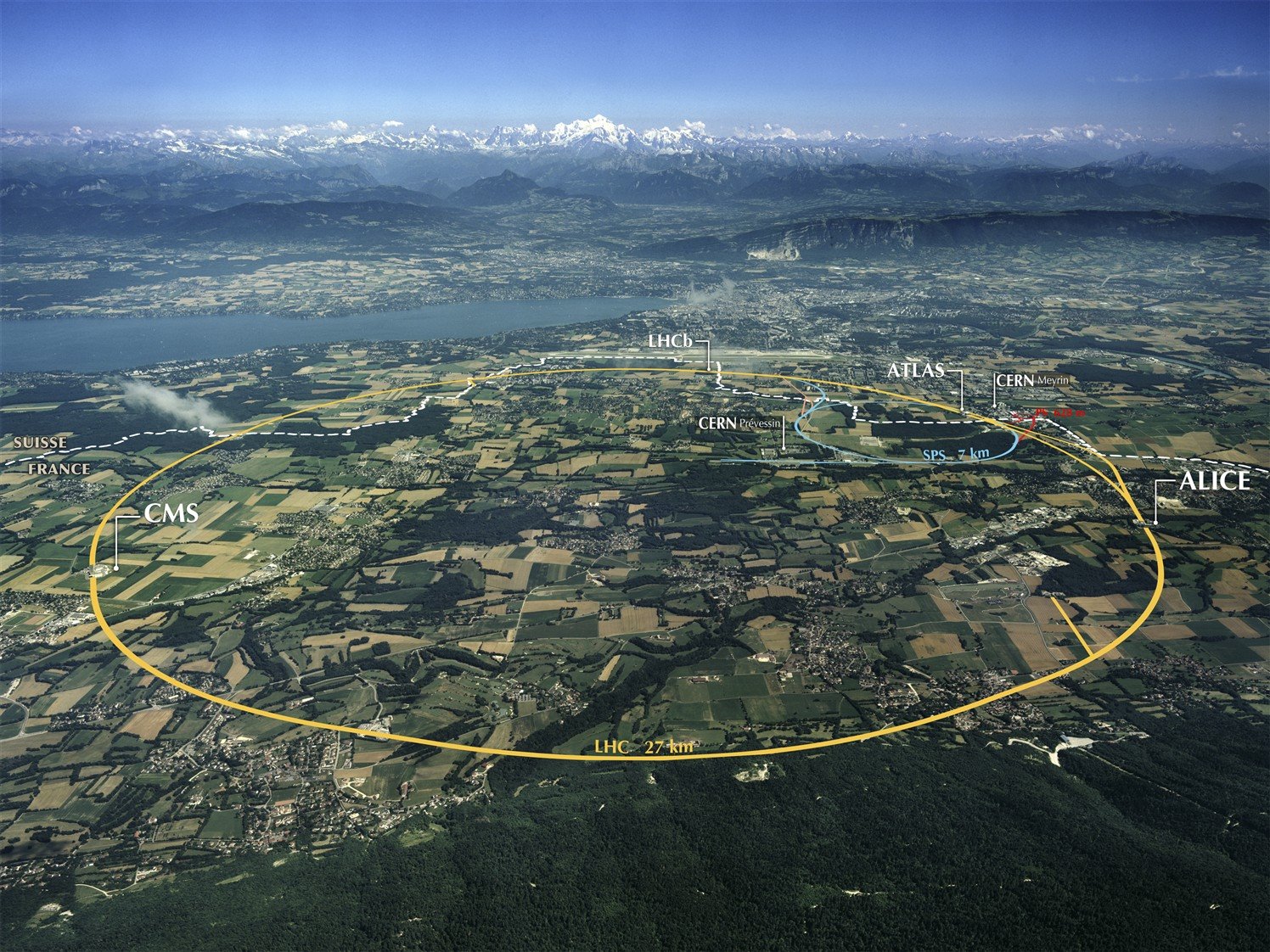 OUTLINE
LHC news
ALICE goal
Mexico in ALICE
Some physics topics
Ultraperipheral 
collisions
Chiral symmetry restauration
Astrophysical objects
Future of ALICE
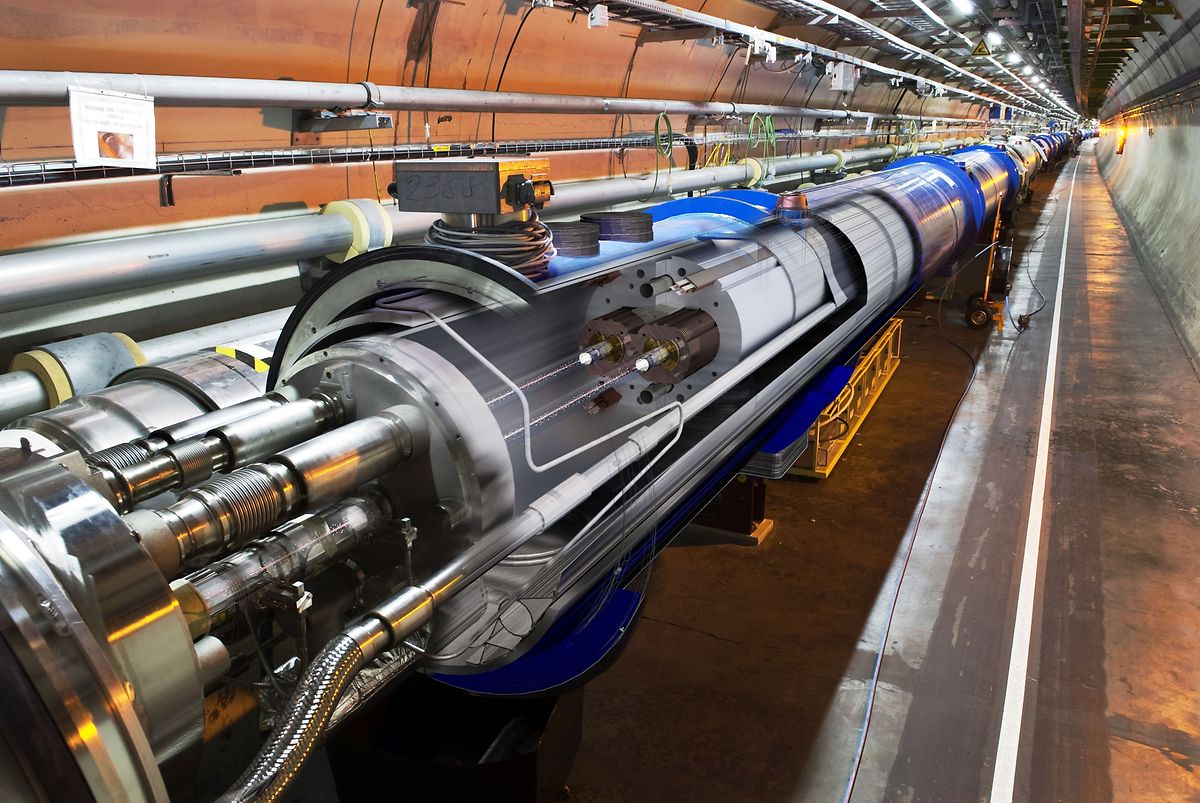 9 experimentos:
          ALICE
          Atlas
          CMS
          LHCb
          FASER
          MoEDAL
          TOTEM
          SND (Scattering Neutrino Detector)
          LHCf
LHC
news
Actualmente en corrida III -  13.6 TeV c.m. 
compromiso entre tiempo de entrenamiento imanes y datos
axiones, fotones oscuros
monopolos magnéticos
física difractiva
We just adjusted 
down the crossing 
angle for ATLAS 
by 10 μrad and now 
the measured 
luminosity is much 
closer between 
ATLAS and CMS
    LHCC – 7.6.2023
ν  en colisiones
física  de rayos cósmicos
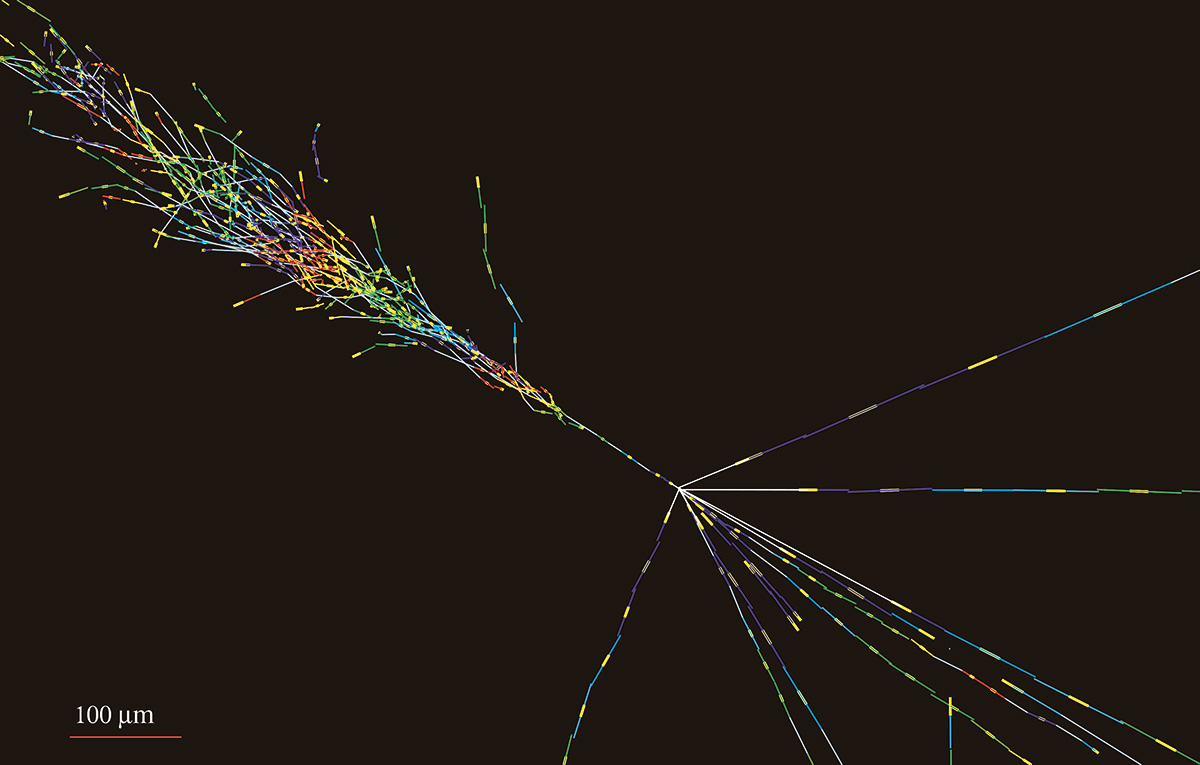 El Gran Colisionador de Hadrones
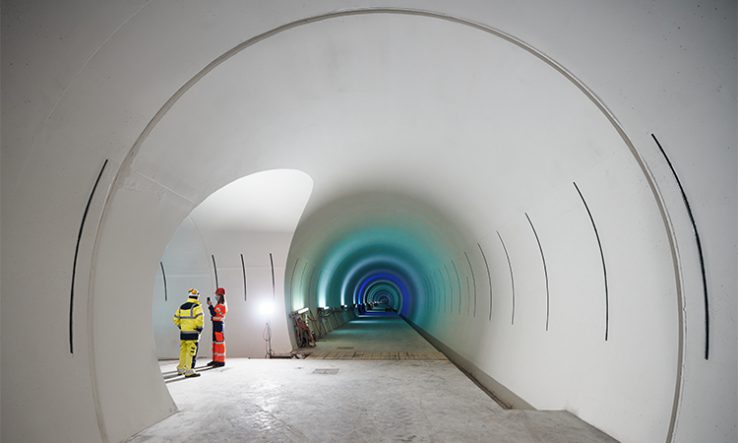 La ingeniería civil para el HL – LHC  terminó en enero de 2023              
                                                                                         comenzó junio 2018
HL – LHC  iniciará operaciones en 2029   …   y funcionará hasta 2041
HL – LHC  registrará 10 veces más datos que el LHC
LHC  registra mil millones de colisiones por segundo – HL-LHC:  5 a 7 veces más 
                                                                                            hasta 200 colisiones / cruce
HL-LHC  es un proyecto internacional   - además de los países miembros: 
                                                                                     EU, Canadá, China,  Japón
                                                                                                       México ausente, aunque nuestros 
                                                                                                       estudiantes participaron con sus tesis
                                                                                                       Crab cavities
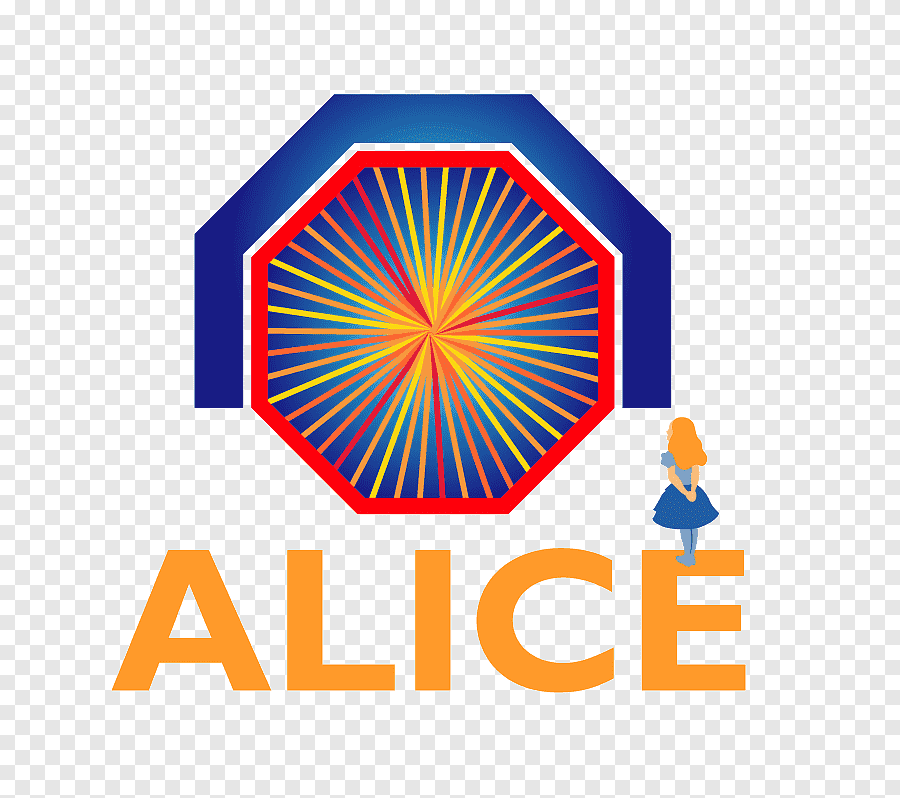 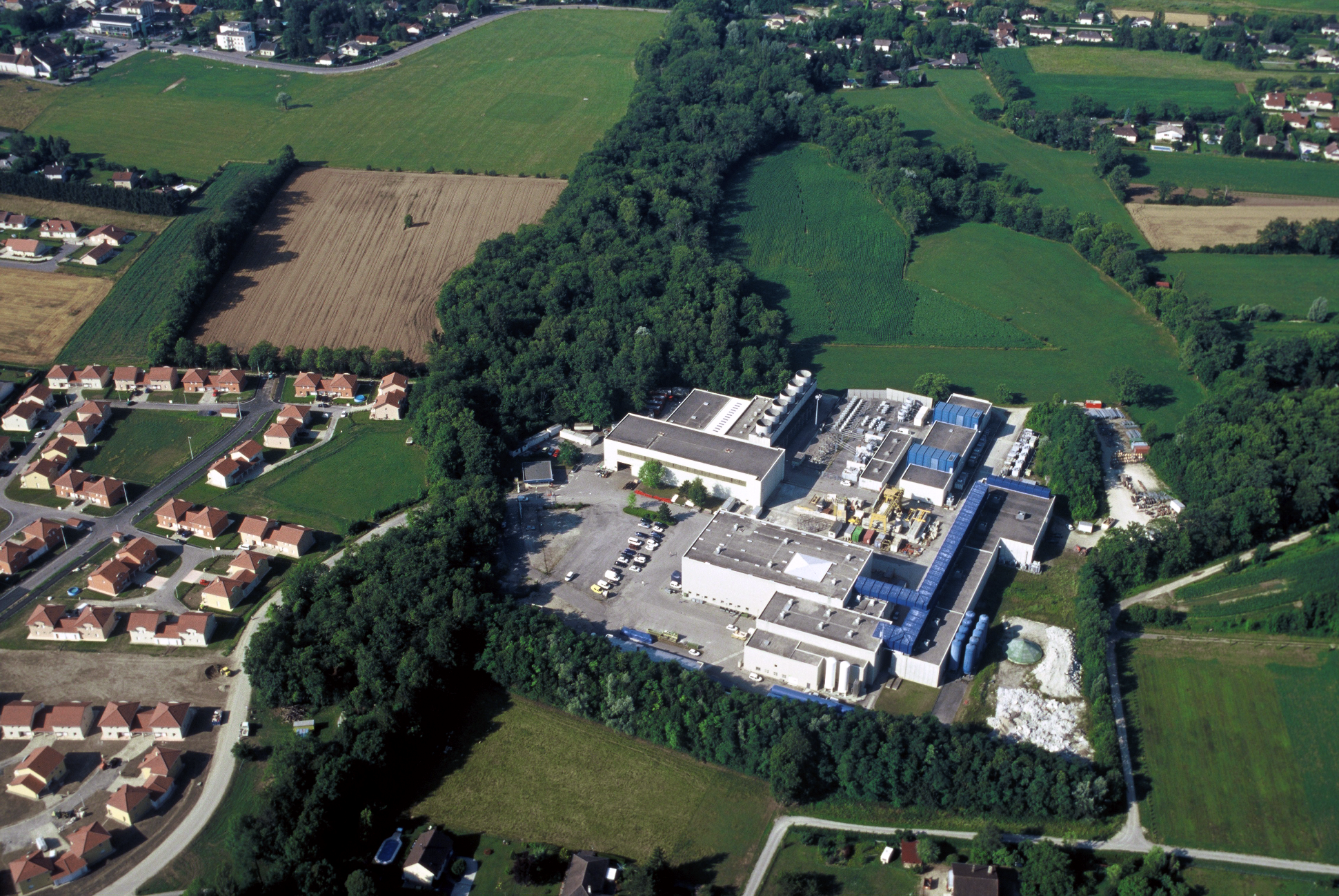 Área experimental de la colaboración  ALICE
Encuentro de dos iones pesados
Corrida 2 (2015-2018) :
energía total de colisión = 
5.02 X 208 TeV = 1.04 PeV
Corrida 1 (2009-2013) :
energía de haz por nucleón
Corrida 3 & 4 (2022-2026) :
Pb-Pb IR = 50 kHz 
lectura continua 
Goal: L ~10 nb-1 (B = 0.5 T) + 
3 nb-1 (B = 0.2 T)
energía total de colisión =
2.2 PeV
energía en el centro de masa 
por nucleón = 2.76 TeV
energía total de colisión = 
2.76 X 208 TeV = 574 TeV
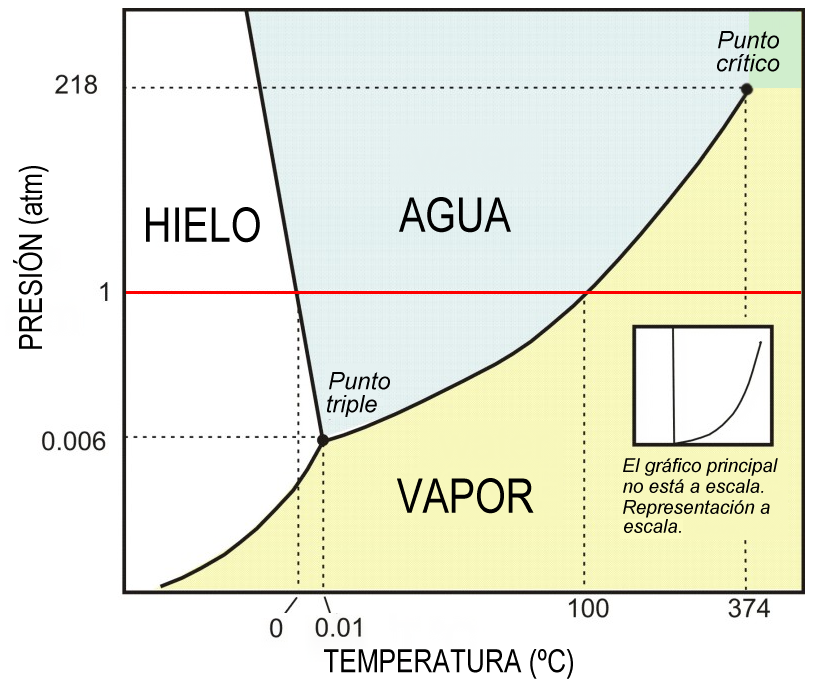 Transición de segundo orden
    Transición continua
ausencia de calor latente
CON FRECUENCIA 
UNA TRANSISCION DE FASE
INVOLUCRA UN ROMPIMIENTO 
DE SIMETRIA
Presión
Fuerza electromagnética
[Speaker Notes: This essentially confirms the QCD phase transition in the phase diagram of QCD, which was conjectured shortly after the discovery of the asymptotic freedom on QCD.]
Objetivo:  
estudio del 
diagrama 
de fases de 
QCD
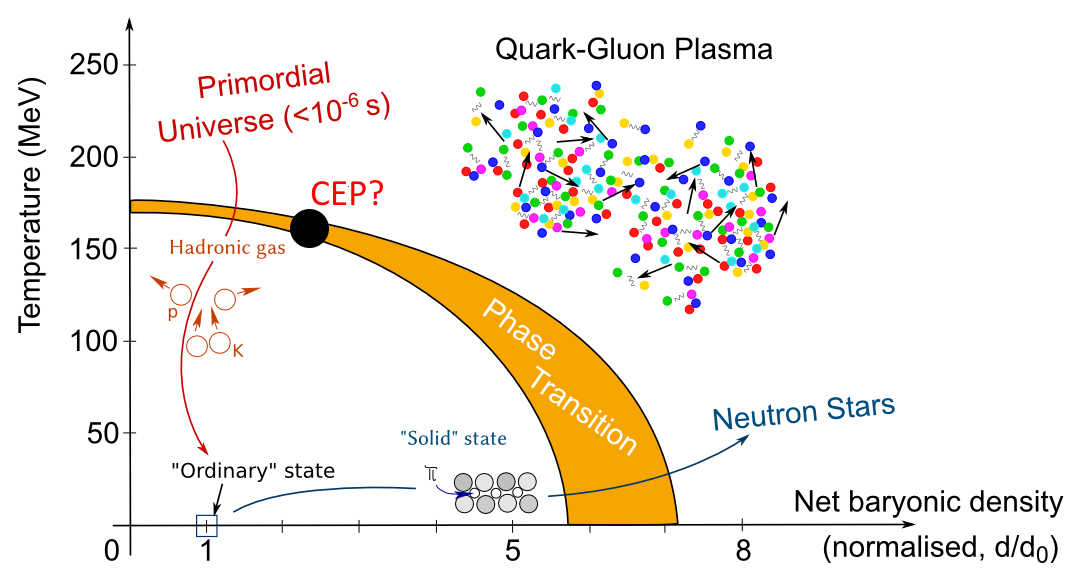 plasma de quarks y gluones
Universo
primordial
Punto Crítico
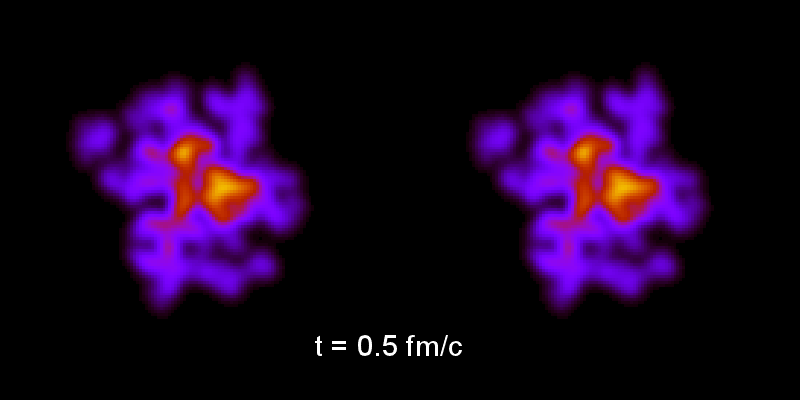 transición
Temperatura
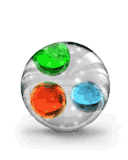 Time evolution of the 
energy density distribution 
in the transverse plane at 
zero  space-time rapidity.  
Ideal hydrodynamics.                                  
viscous hydrodynamics 
with  shear viscosity to  
entropy  density ratio 
of 0.16.arXiv:1109.6289.
transición
estrellas de neutrones
de fase
estado sólido
materia ordinaria
Densidad
Fuerza fuerte
ALICE Physics goals  -  all aspects in the same experiment!
Deconfinement:                           charmonium and bottonium spectroscopy

Chiral symmetry restoration:         neutral to charged ratios, res. decays 

Fluctuation phenomena - critical behavior:                                                   event-by-event particle comp. and spectra

 Geometry of the emitting source:                                                        HBT, impact parameter via zero-degree energy flow

 pp collisions in a new energy domain
Global observables:                 Multiplicities,  distributions

 Degrees of freedom as a function 
of Temperature
hadron ratios and spectra, dilepton continuum, direct photons

 Early state manifestation of  collective effects: elliptic flow                                               

 Energy loss of partons in quark gluon plasma:                                                           jet quenching, high pt spectra, open charm and open beauty
et cetĕra
México-CERN
ALICE Letter of Intent . CERN /LHCC/93-16, 1st March, 1993
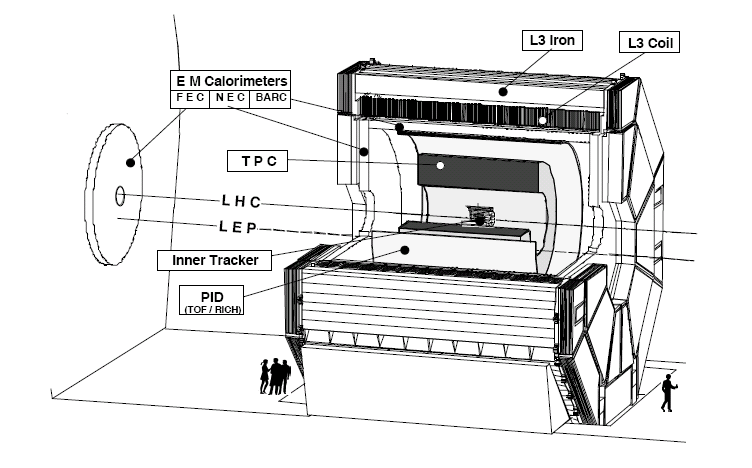 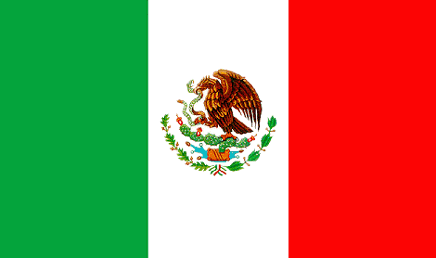 ALICE 
                       BUAP
CINVESTAV                      
UAS
UNAM
     
     +                        
                       ITESM
         +  asociados
29  años de  
Mexico   -    ALICE
1994                        2023
ALICE Technical Proposal  CERN /LHCC/95-71, 15 December, 1995
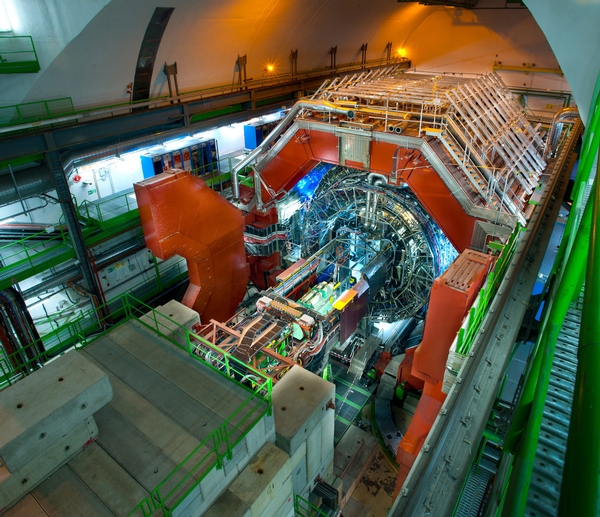 ACORDE
AD
VZERO
AD
1994 - 2018
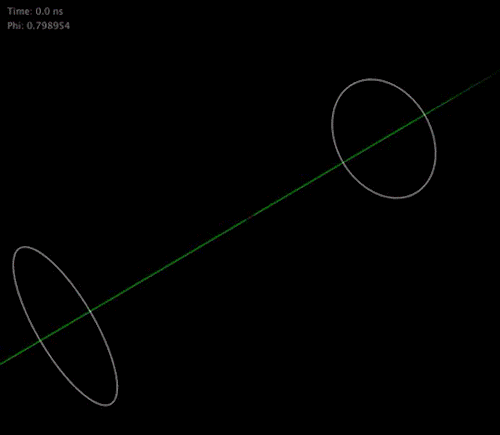 El único detector que está en todas 
las  publicaciones de ALICE
Sistema de disparo de ALICE
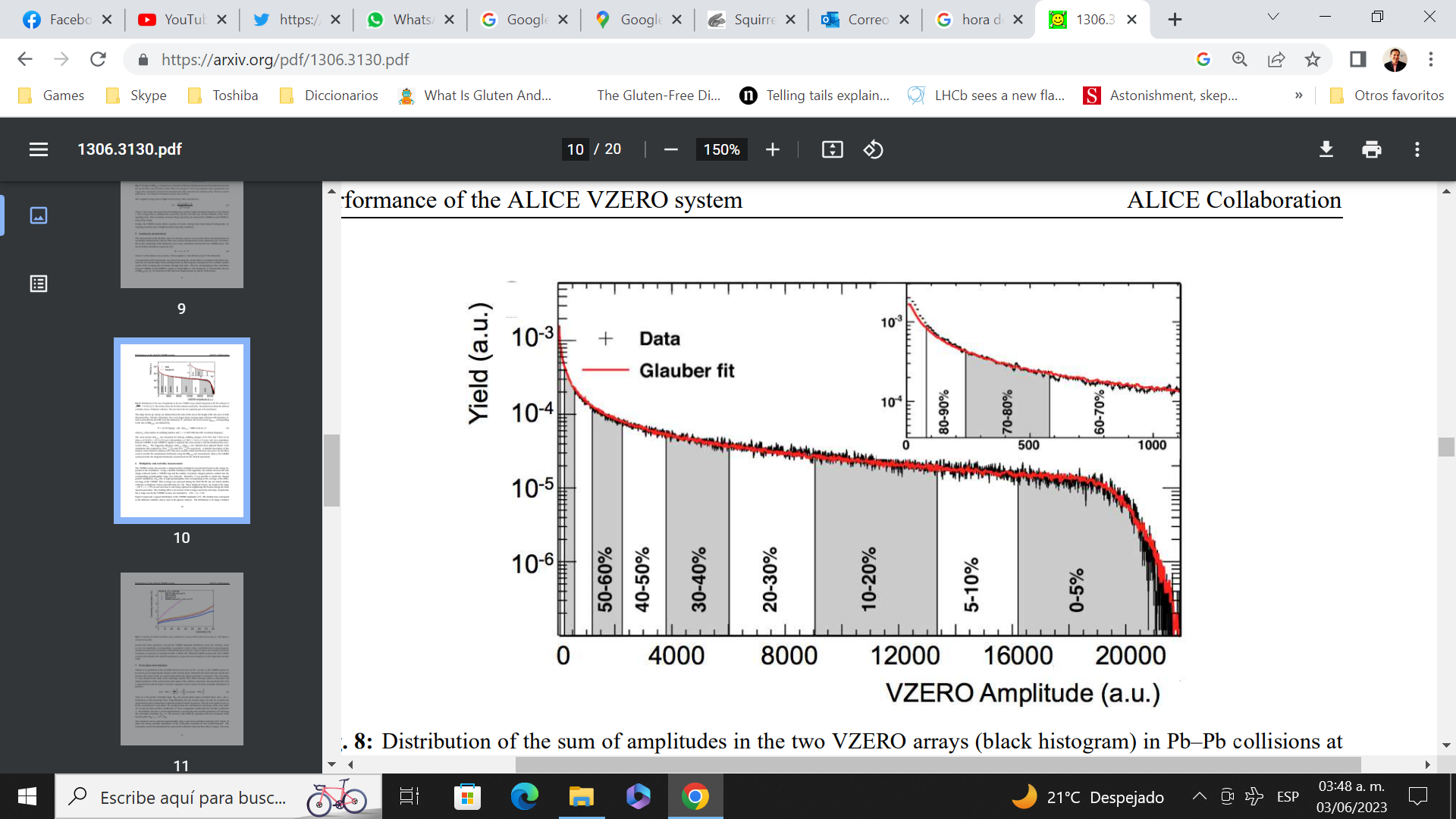 V0C
JINST 8 (2013) P10016
Medición:
    Carga 
    Tiempo

6 señales para sistema 
de disparo nivel 0

Determinación: 
    Centralidad
    Luminosidad
    Plano de la reacción
V0A
The AD layout
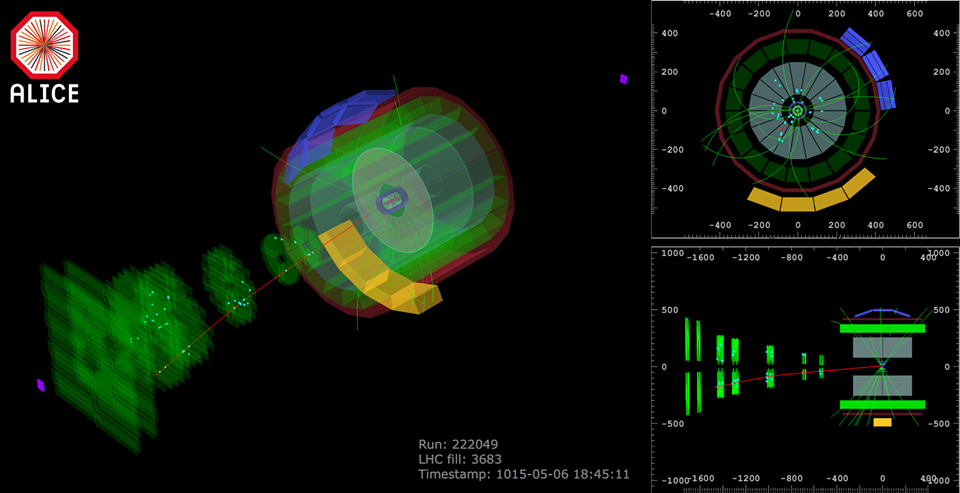 Pseudorapidity coverage
AD extended 
ALICE coverage 
to 13.3 units of 
pseudorapidity
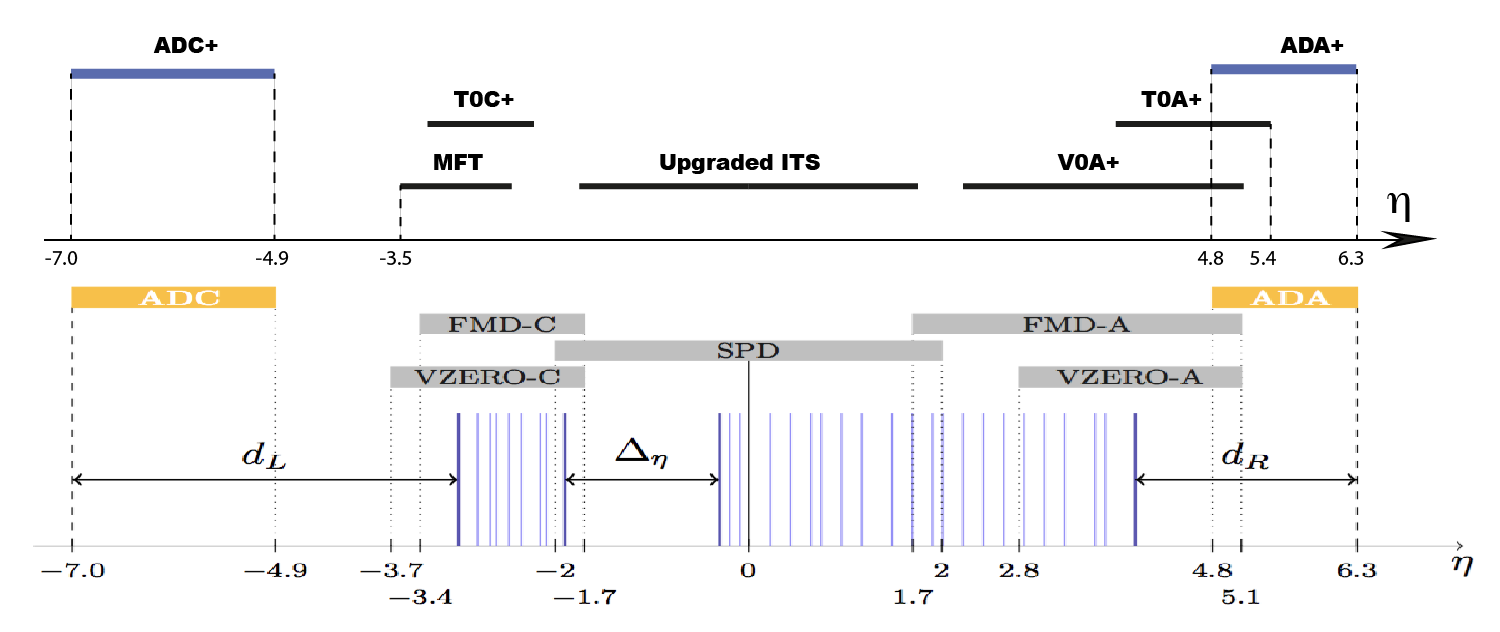 now
before
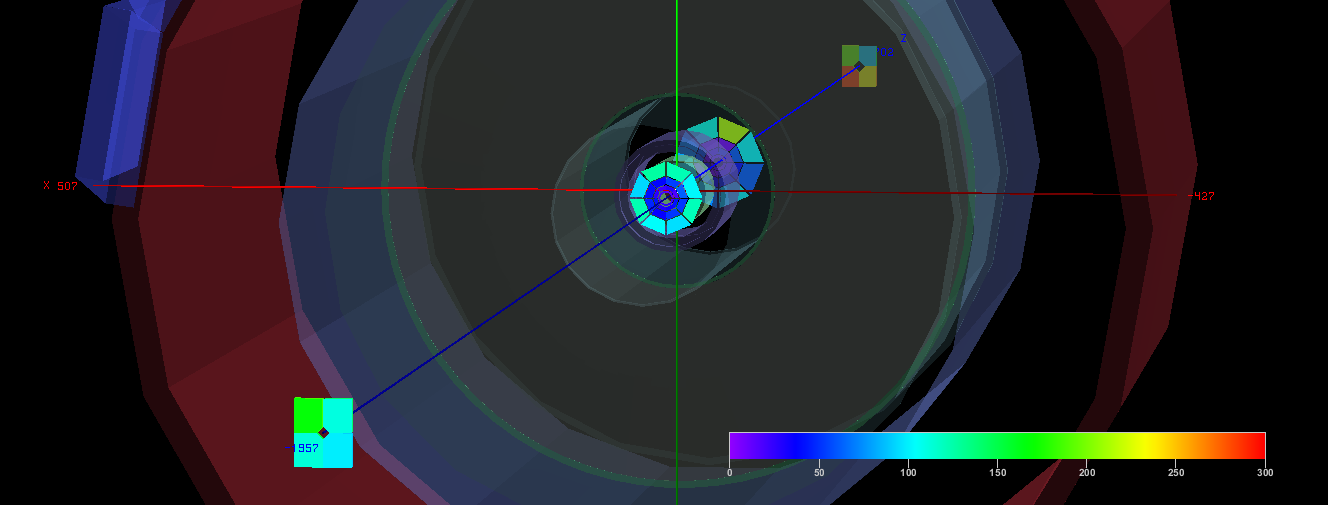 México - ALICE
2009 - 2018
ACORDE
V0
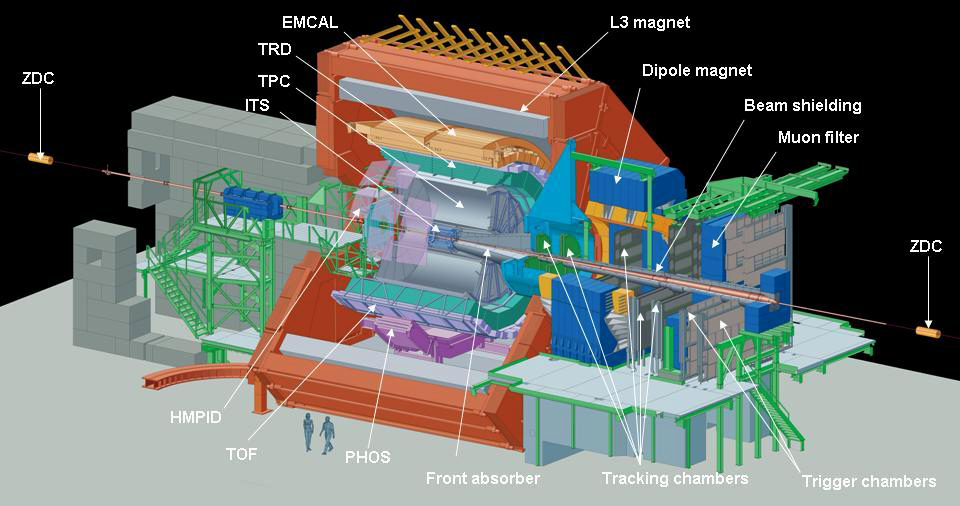 AD
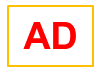 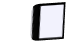 México - ALICE
2022 - 2025
TPC-fuentes
V0+
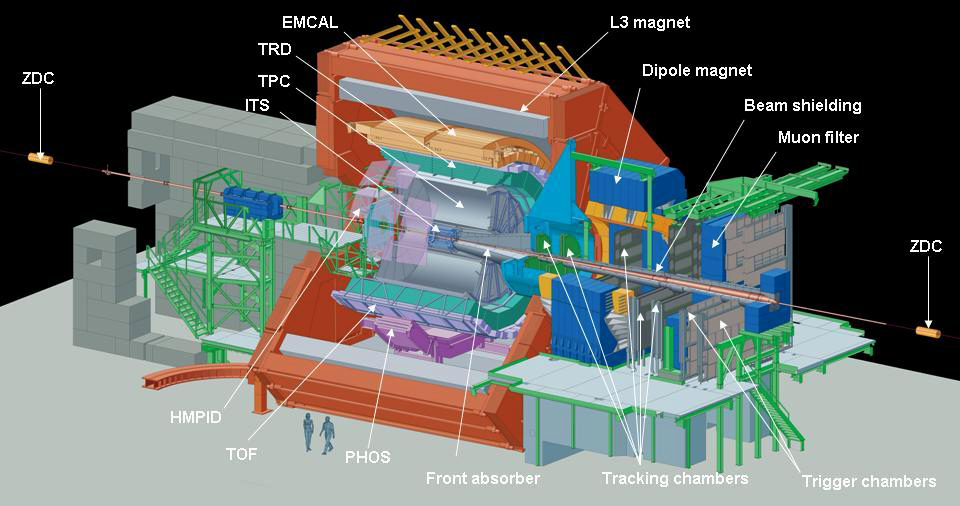 FDD
FDD
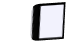 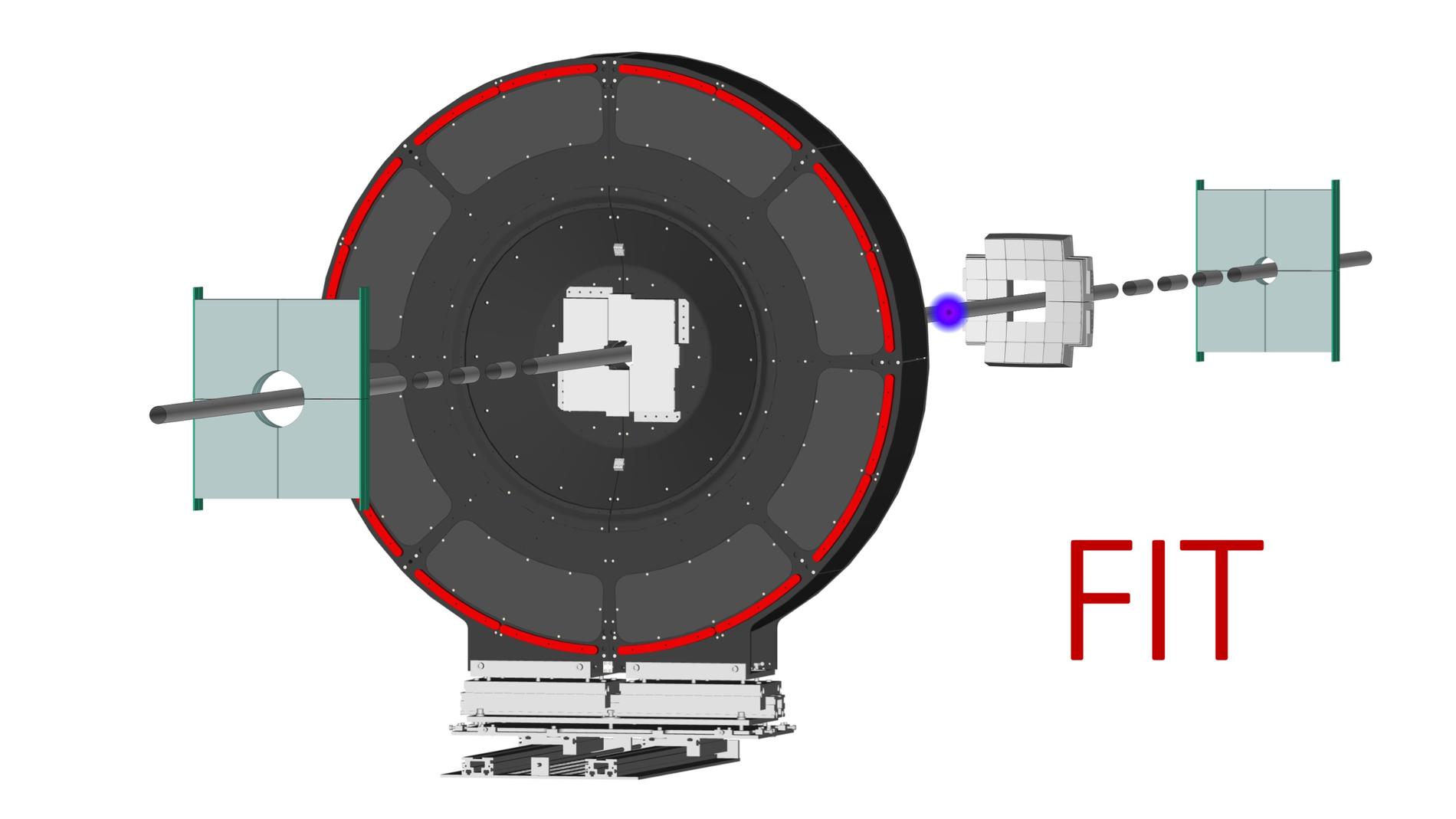 Vzero-plus
FDD
Forward Diffractive Detector
FDD
Forward Diffractive Detector
Fast Interaction Trigger
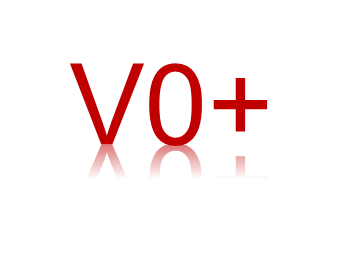 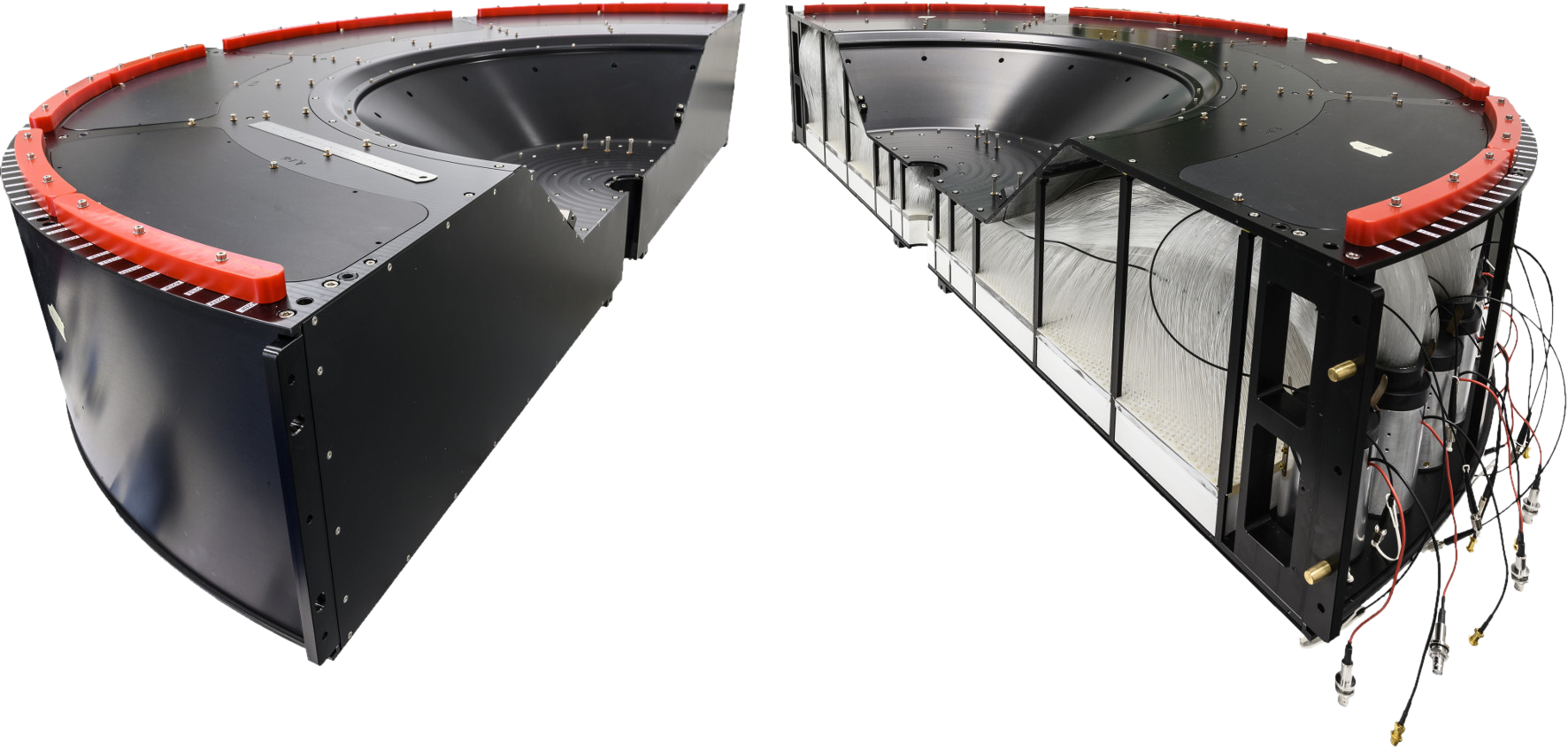 large segmented scintillator disk 
novel light collection scheme 
 short pulses 
 single MIP time resolution of ~150 ps 
 very uniform response across the entire 
      detection surface.
48 channels, 
Yields the required centrality    &
Event plane
Monitors LHC background conditions
Luminosity
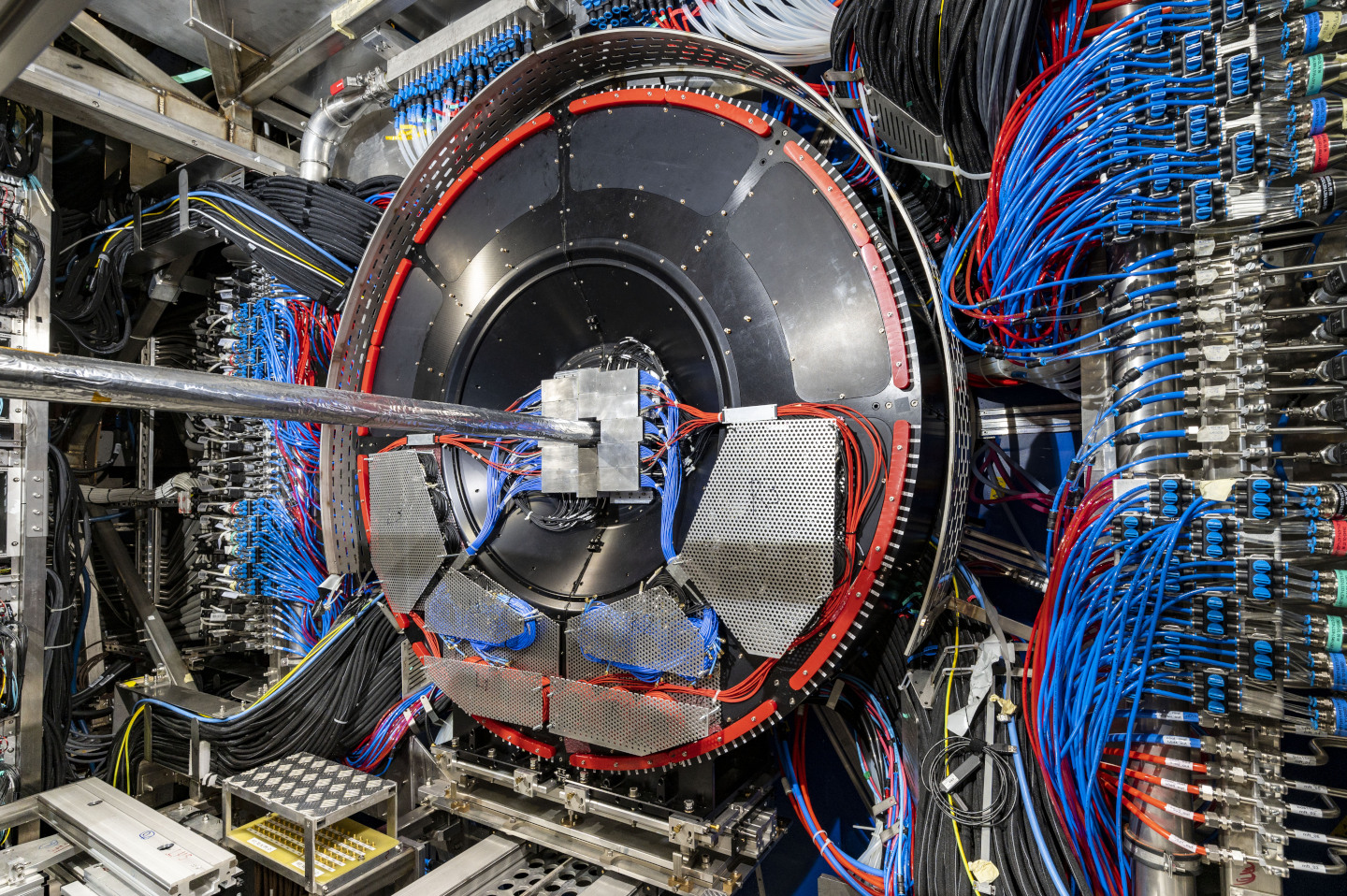 V0+
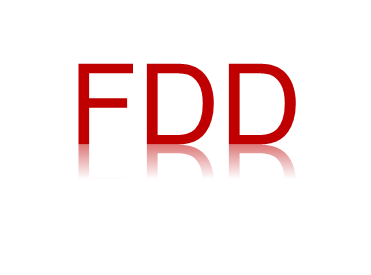 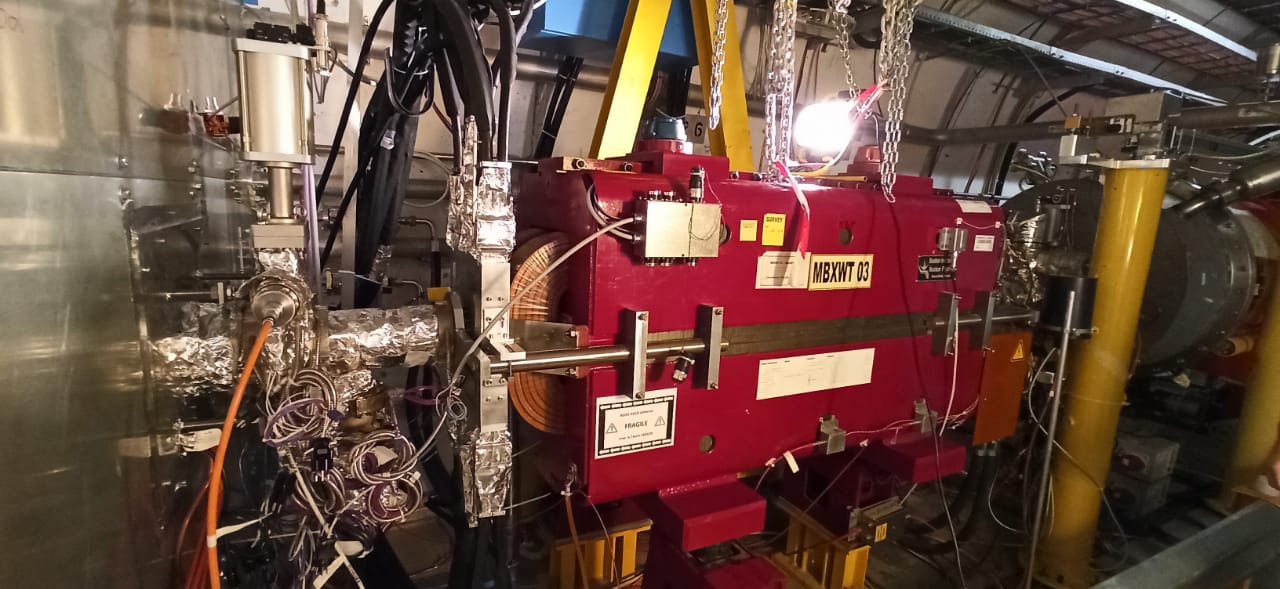 bomba de vacío
pared 
que 
separa 
a la 
caverna
de 
ALICE
del
túnel
haz del LHC
dipolo del LHC
detector FDD en el túnel de LHC
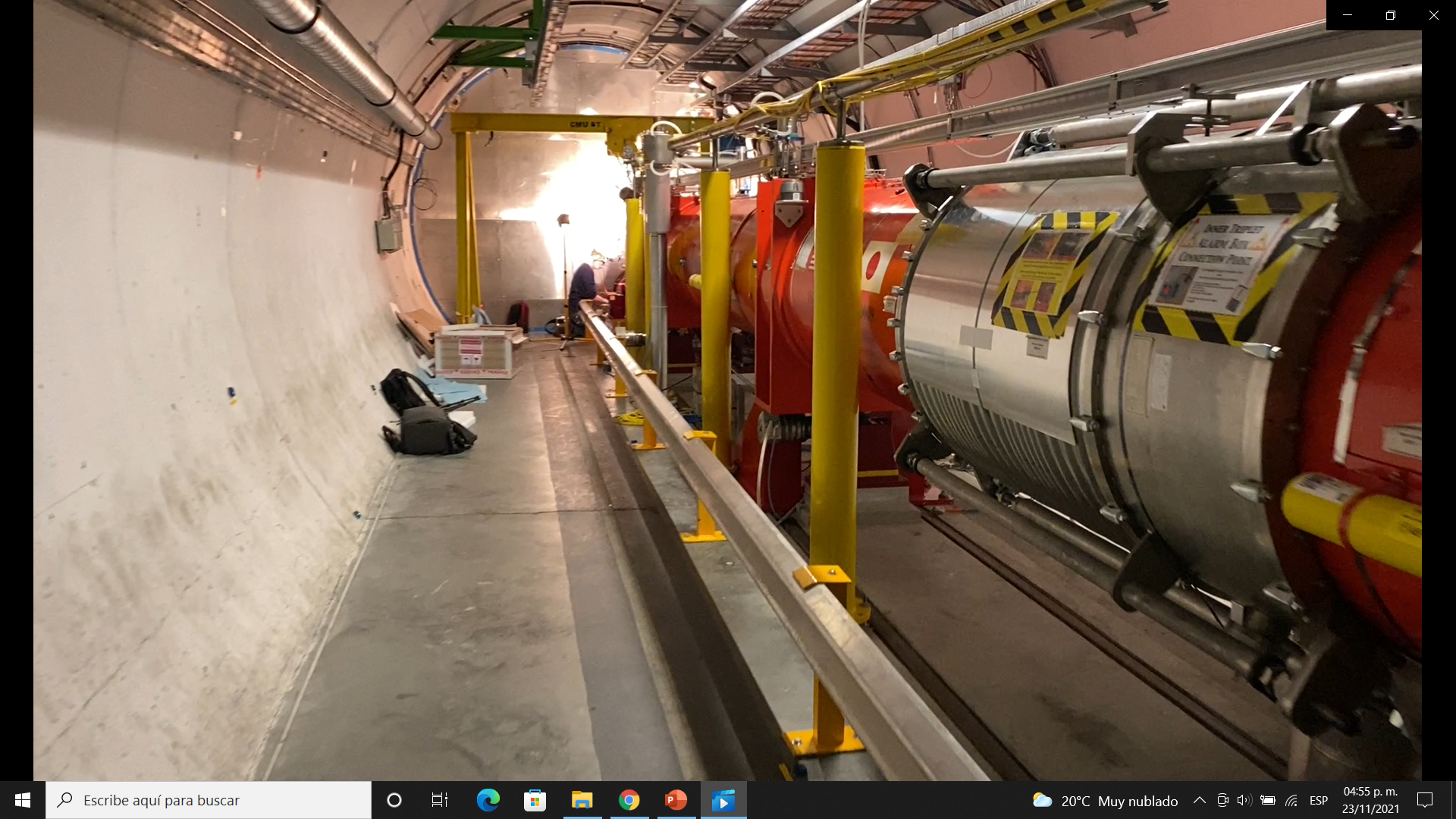 FDD
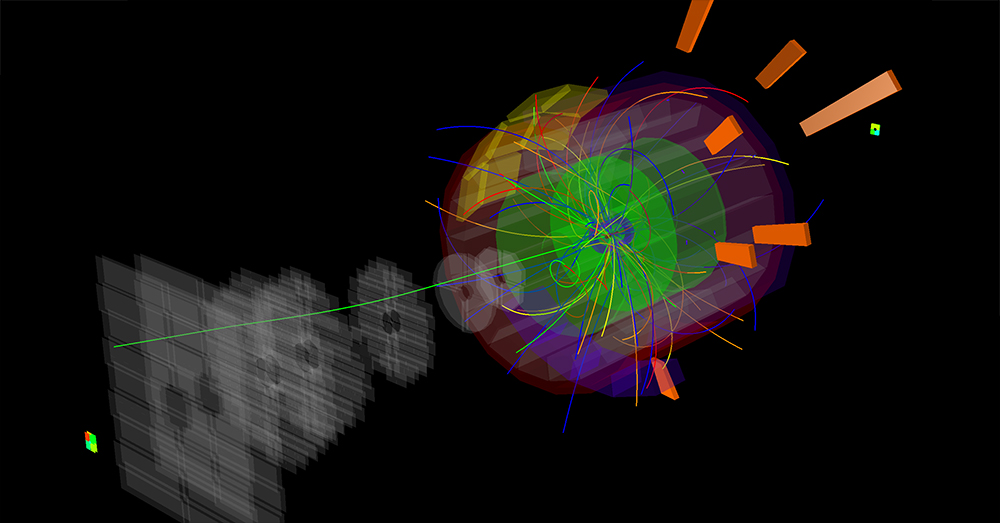 FDD
two arrays 8 pads each  arranged in two layers of four pads each for a total of 16 readout channels. Each pad has two fast wavelength shifting (WLS) bars of 1 ns reemission time attached to the sides and optical fibres bundles to transport the light from the WLS bars to a fine mesh PMT. 
Trigger -  luminosity determination - beam monitoring - tags diffractive events in proton-proton collisions, and photon induced processes in p-Pb and Pb-Pb interactions
algunos temas de investigación a vuelo de pájaro
Campos electromagnéticos extremos  - Colisiones Ultraperiféricas
Restablecimiento de la simetría quiral     predicción de QCD
Interior de las estrellas – Astrofísica
Gracias
Dualidad AdS/ CFT     – Teoría de cuerdas
strongest estimated 
magnetic field in an
astrophysical
object - neutron star  
   ∼
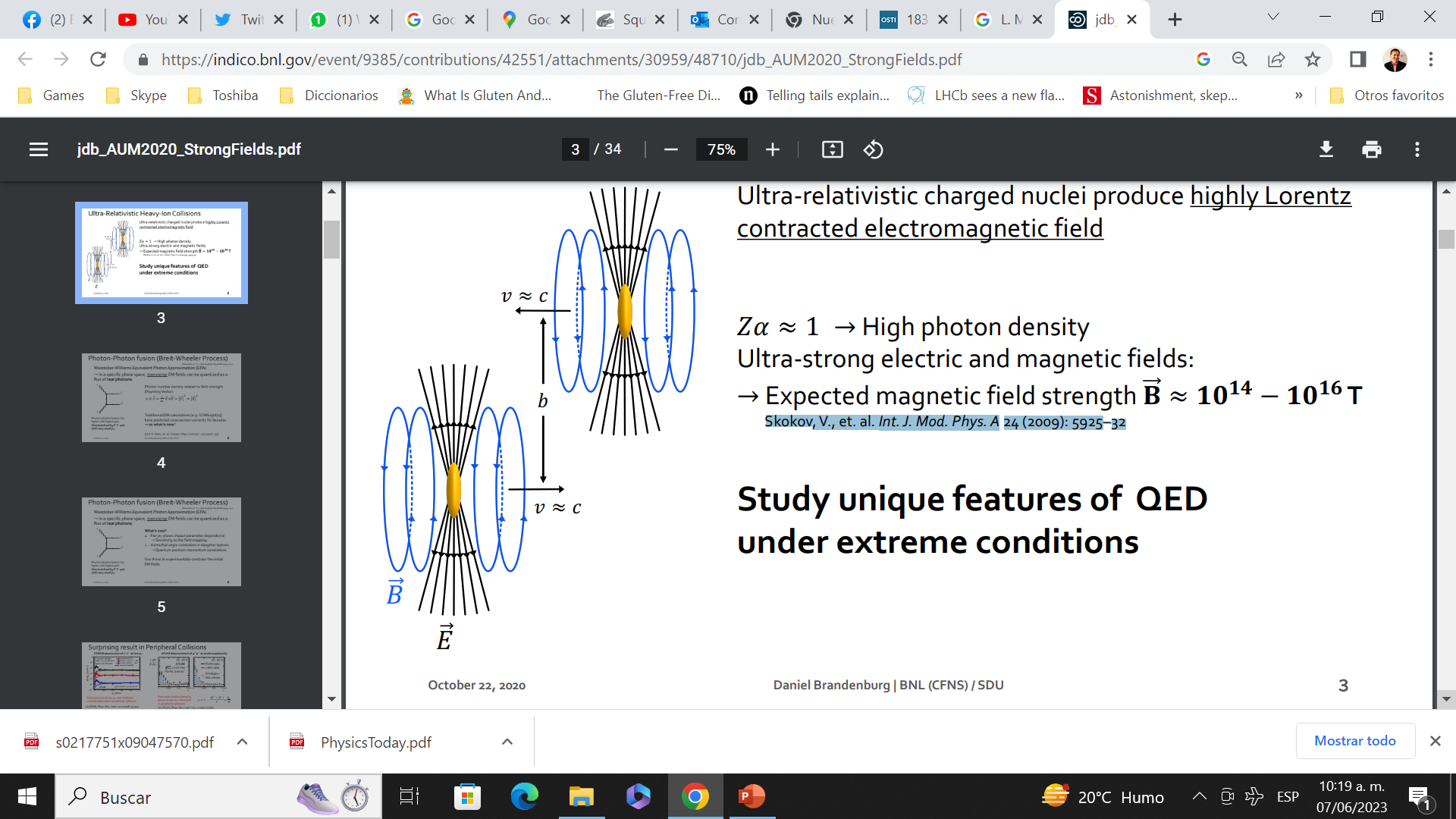 estimated magnetic fields
in ultra relativistic 
heavy ions

     ∼
Tesla
Tesla
binary Swift J0243.6+6124
Man made … hybrid magnet produced a record-breaking steady-state magnetic field 
of 45.22 T on earth
Steady High Magnetic Field Facility (SHMFF) in 
Hefei, China
Corresponds to an equivalent flux of photons
Fermi - Weizäcker – Williams
Colisiones 
  Ultraperiféricas
Skokov, V., et. al. Int. J. Mod. Phys. A 24 (2009): 5925–32
A photon in VDM
Vector Meson State  interacts strongly
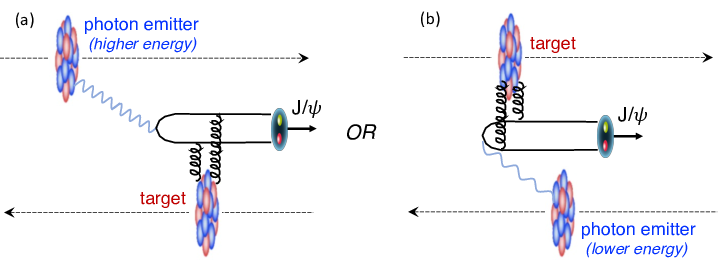 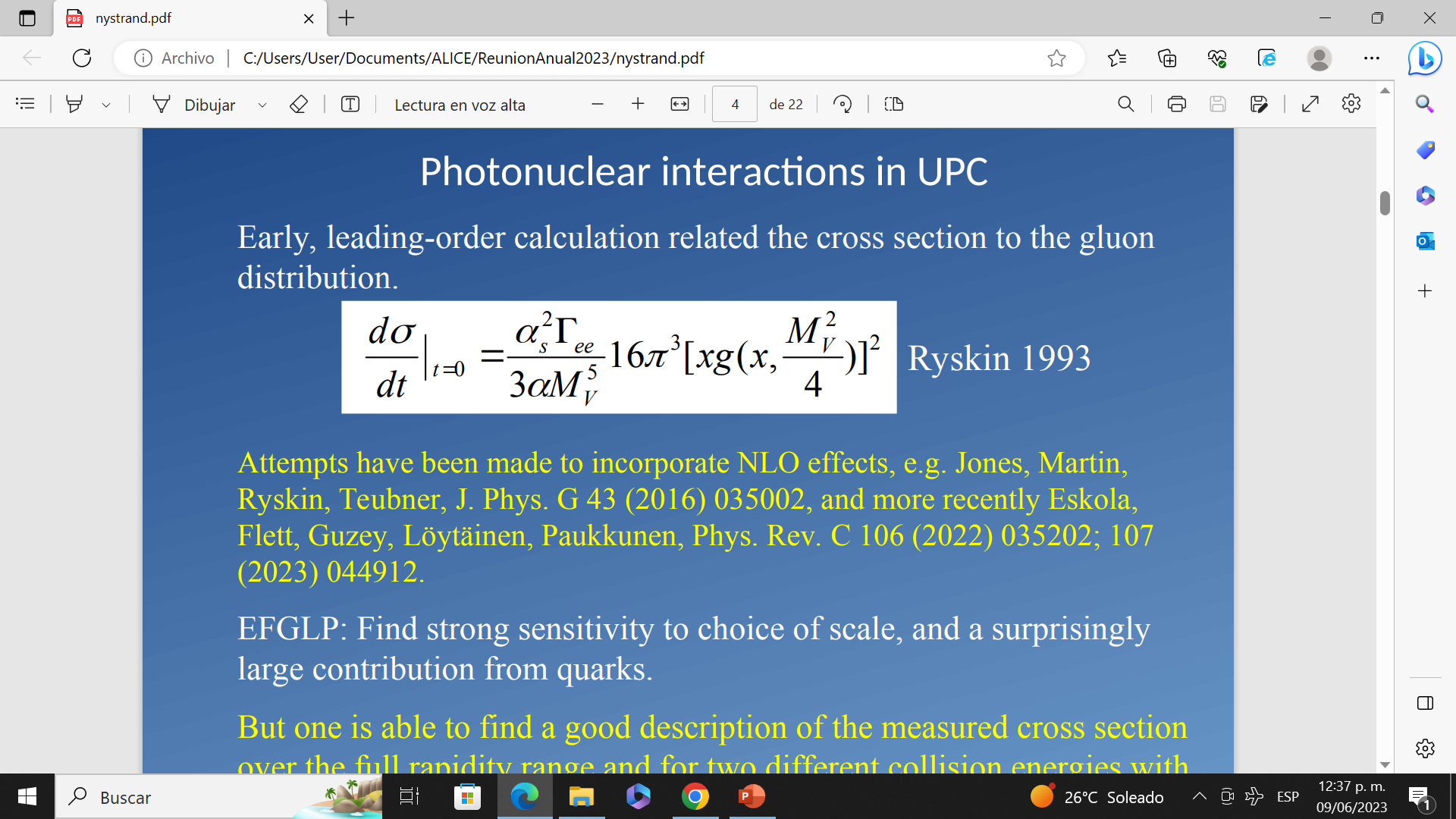 Z.Phys.C 57 (1993) 89-92
NLO effects have been published  J. Phys. G4 (2016) 035002
                                                            Phys. Rev. C 106 (2022) 035202
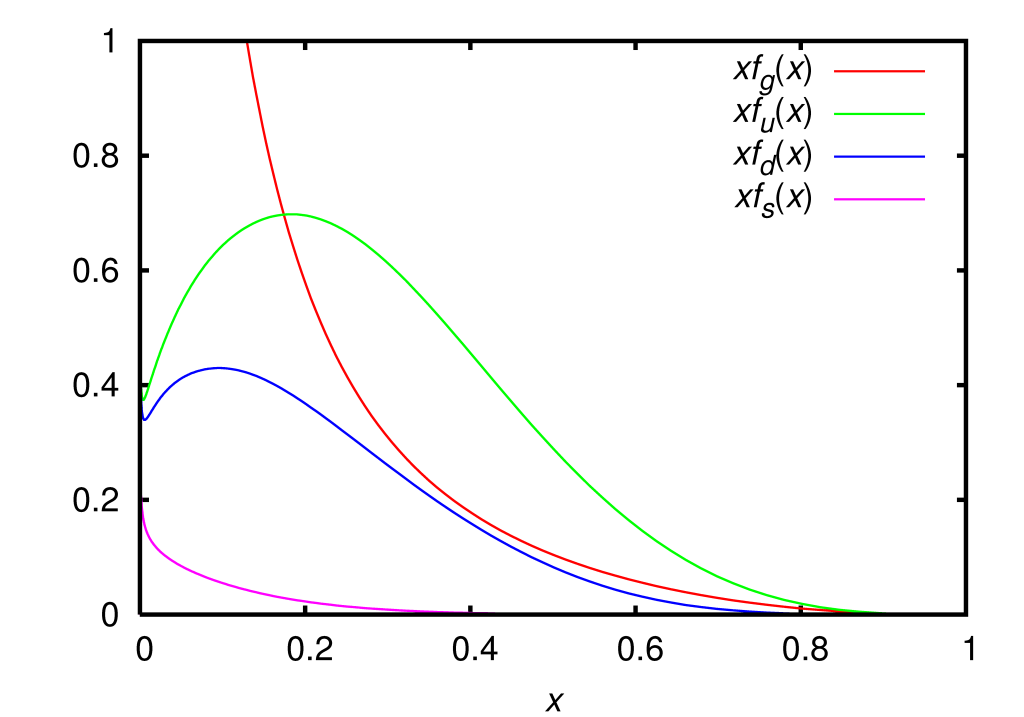 Gluon saturation
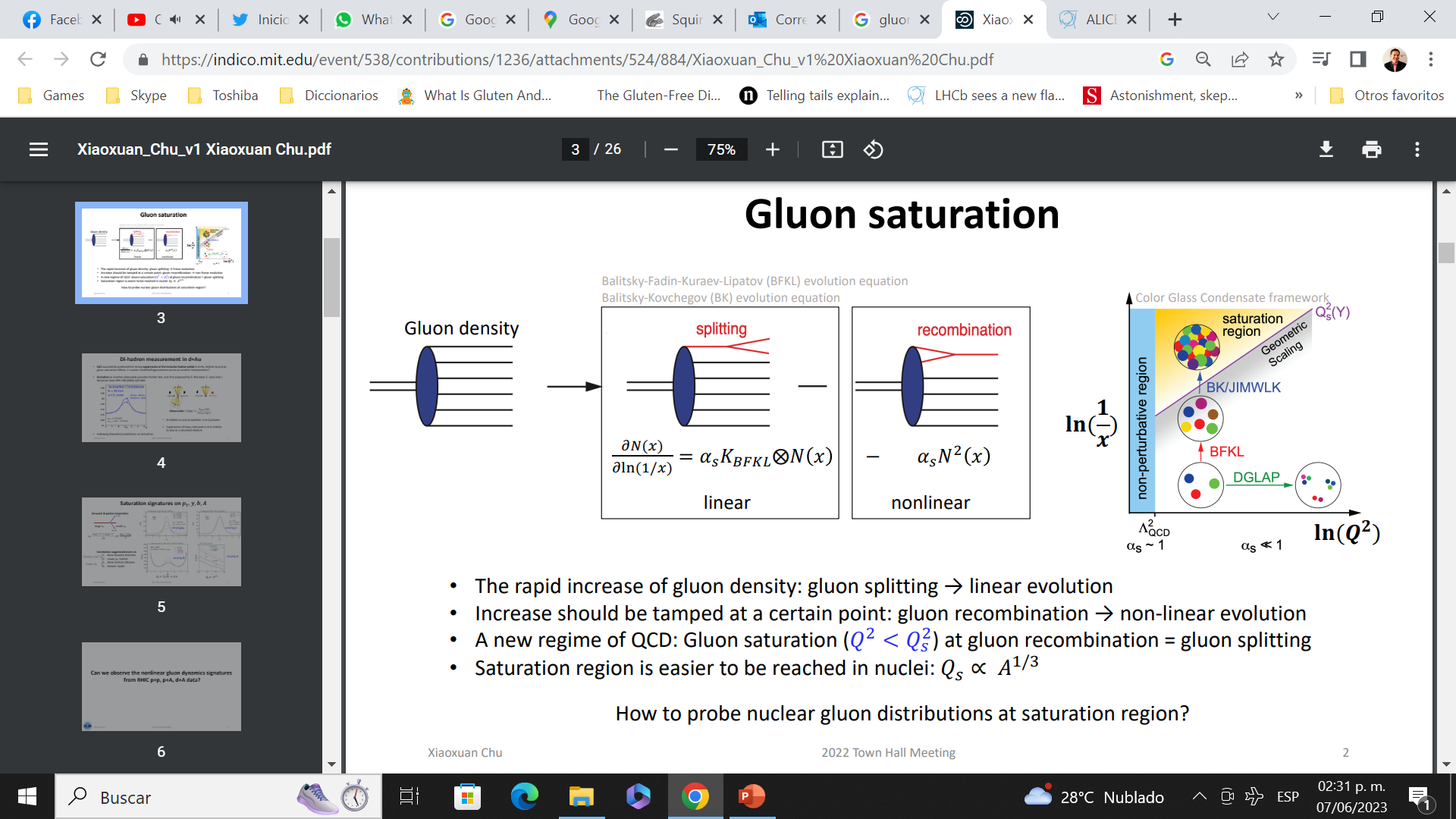 The CTEQ6 parton 
distribution functions 
in the MS renormalization 
scheme and Q = 2 GeV
Rapid increase of gluon density
Gluon splitting – linear evolution
increase gluon density tamped
Gluon recombination – non-linear evolution
saturation
Gluon splitting = gluon recombination
Deep Inelastic Scattering  nucleons        versus      Deep Inelastic Scattering in nuclei
Shadowing  →  Multiple scattering of quark pairs
                            produced by the photon 
                            VDM 
                            parton recombination
                            Glauber like rescattering
                            ¿?
                            ¿gluon saturation involved?
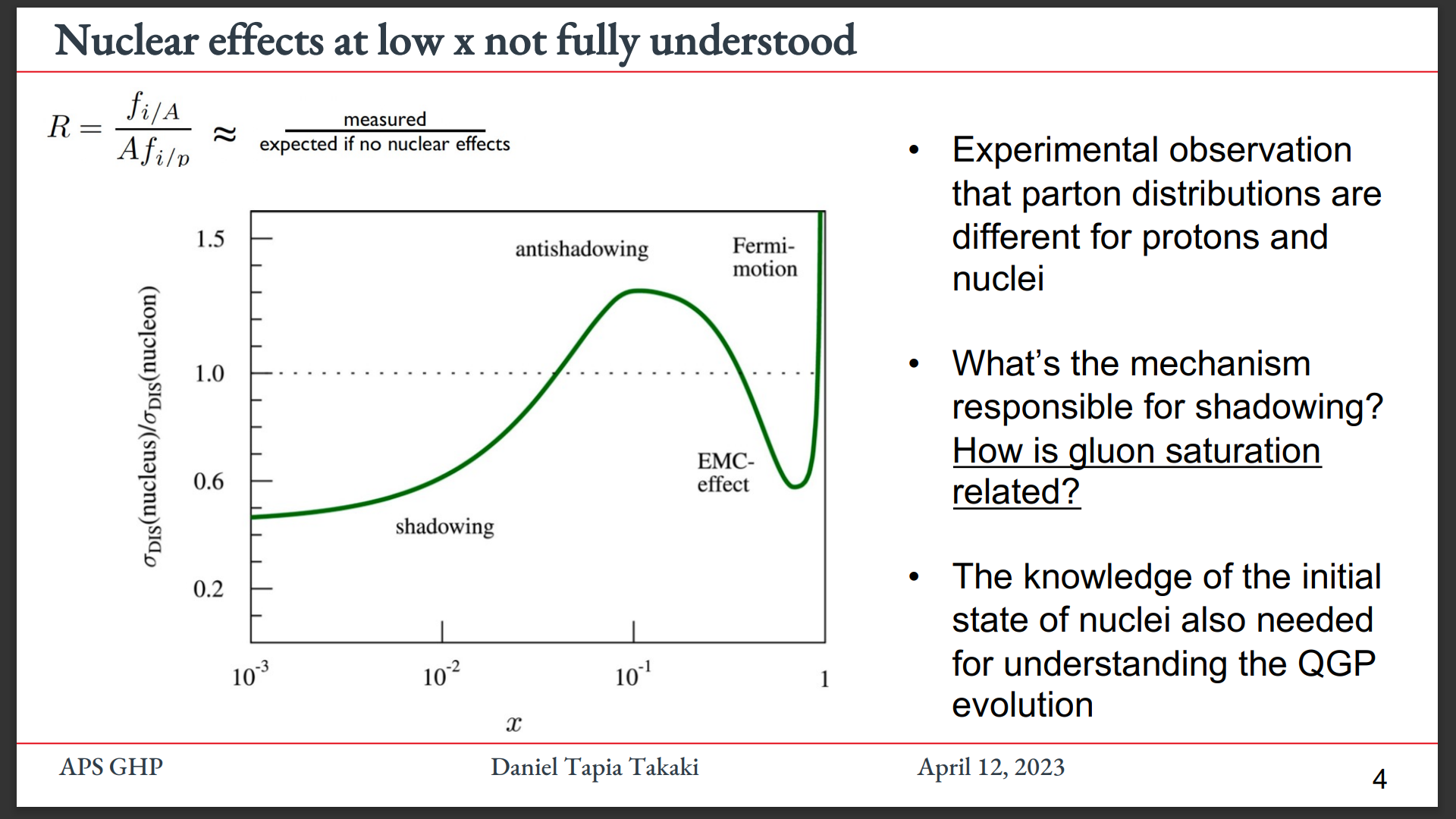 central nucleons shielded 
by surface nucleons
EMC    →  momentum distribution in free nucleons
                                       ≠
                  momentum distribution of nucleons 
                  in nuclei
Initial state needed to 
understand the 
Quark Gluon Plasma 
evolution
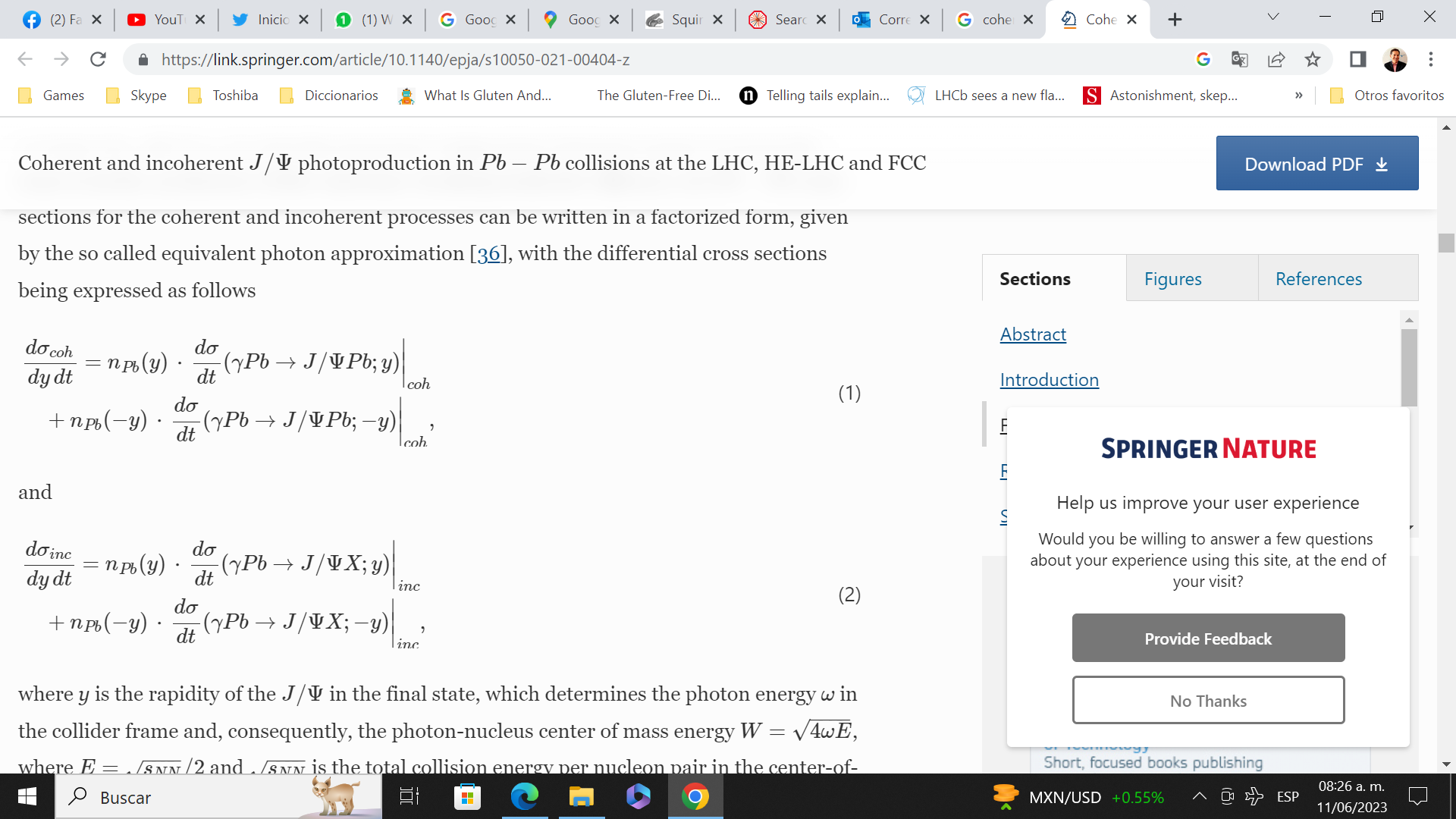 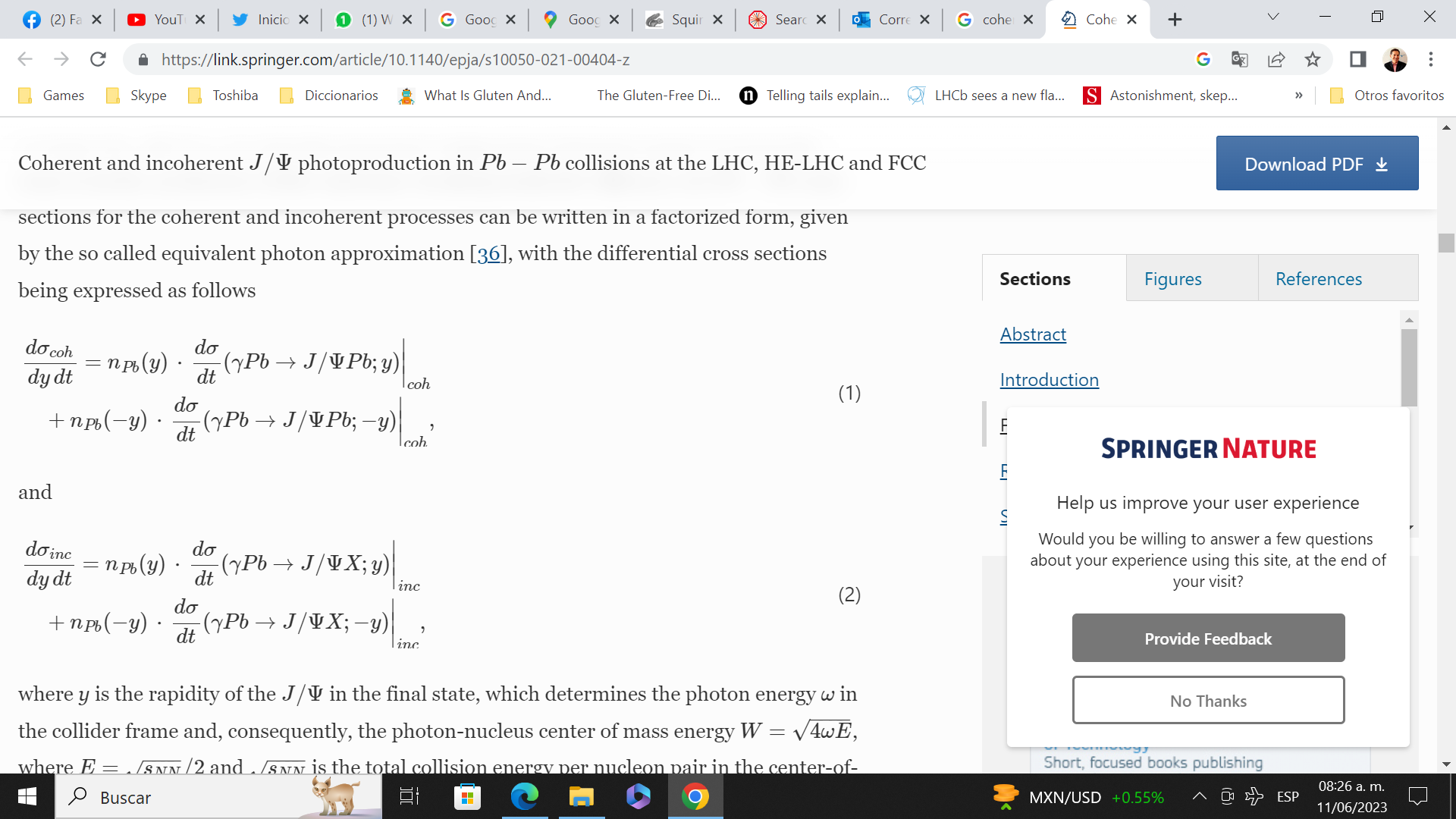 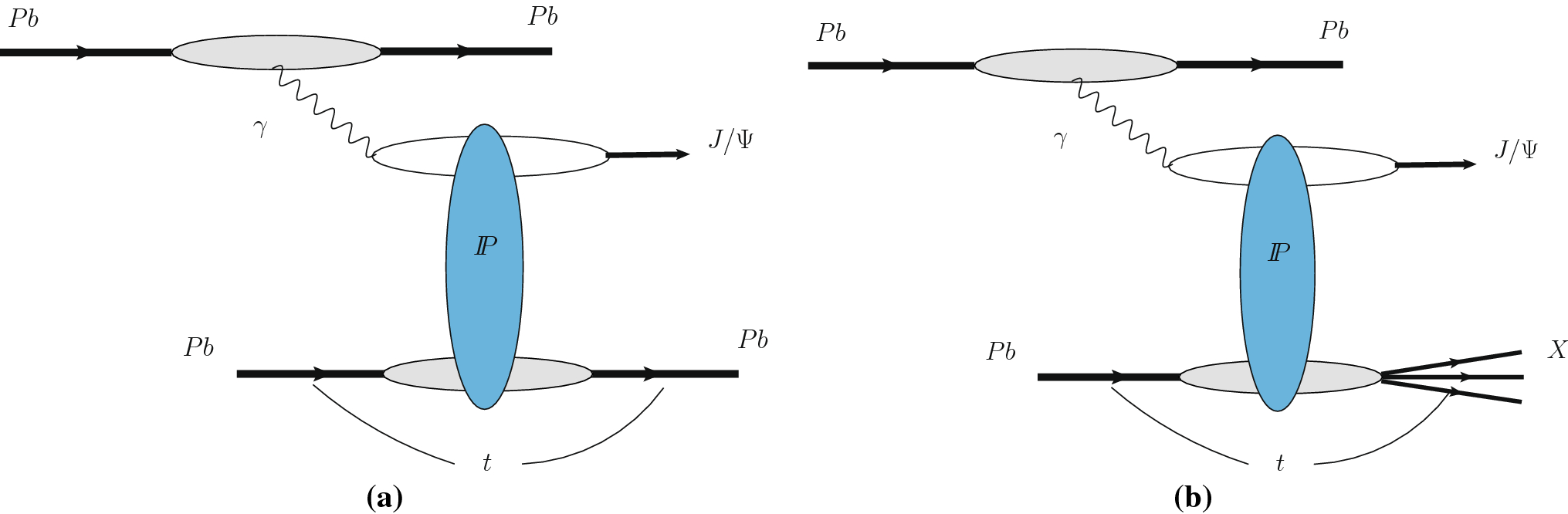 Coherent production
In-coherent production
Confirmation of Nuclear Shadowing
there are not models able to describe 
the rapidity behaviour
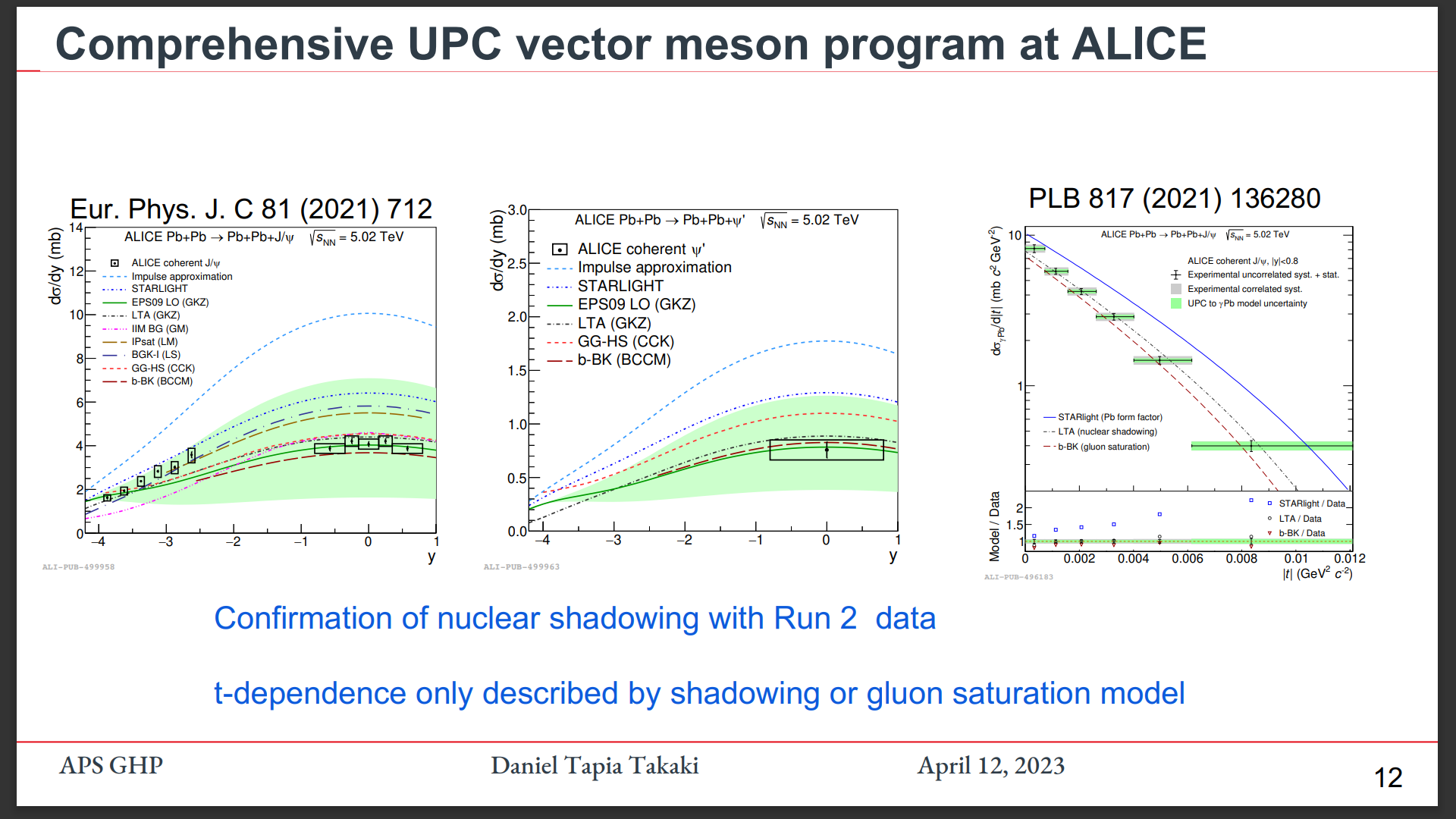 Shadowing or gluon saturation
do describe t-dependence
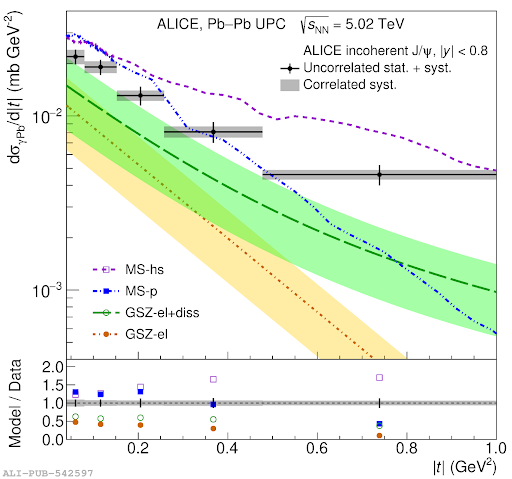 Data favor models that incorporate
subnucleonic degrees of freedom
Subnucleonic quantum fluctuations
of the gluon field  “hot spots”
https://alice-collaboration.web.cern.ch/LHCP2023
a photon emitted by a lead nucleus from one of the beams interacts with a single proton or neutron and produces a J/ψ particle. The data can be described by theoretical models that include subnucleonic quantum fluctuations.
https://indico.cern.ch/event/1263865/
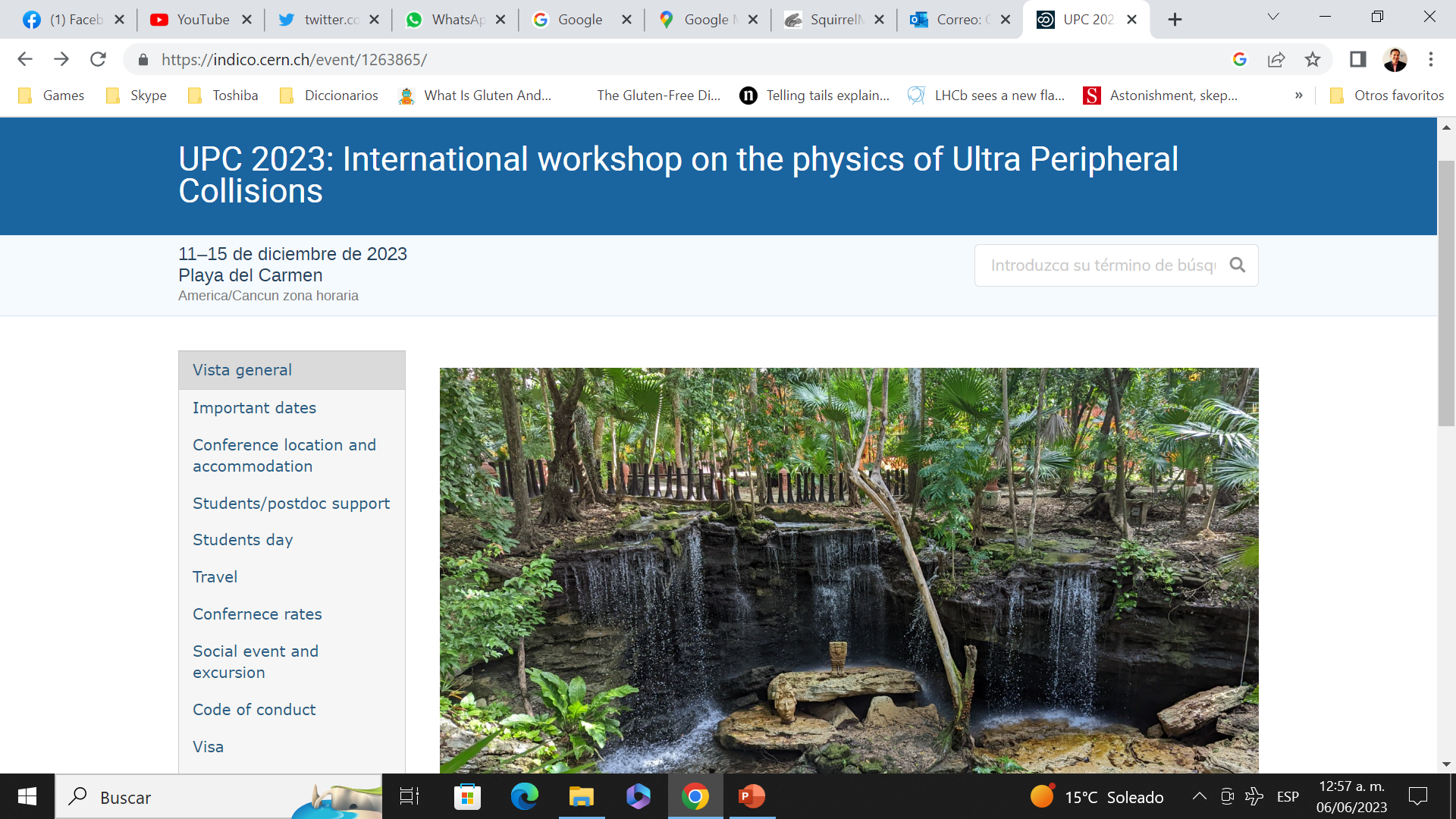 Restablecimiento de la simetría quiral
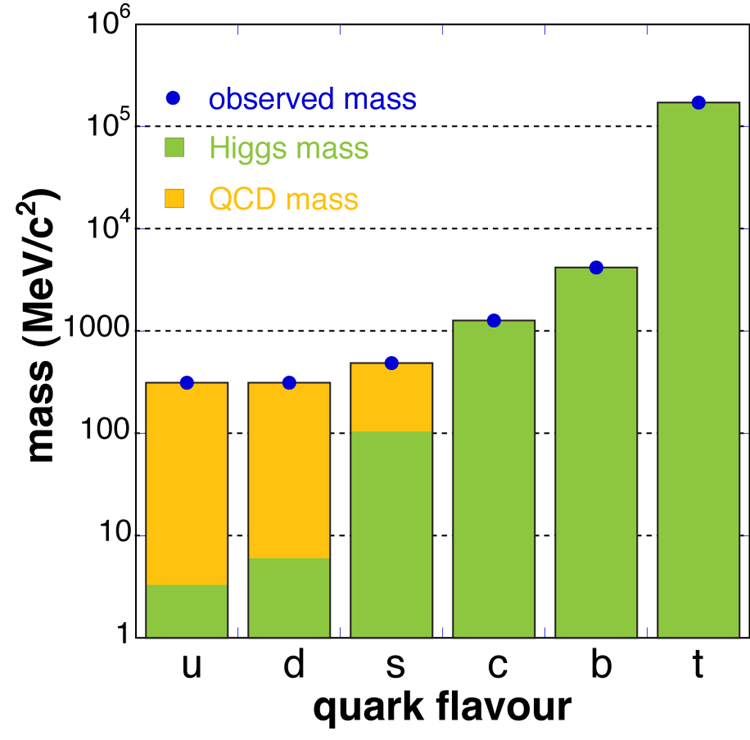 El sistema más obvio de rompimiento de simetría quiral:
masa desnuda
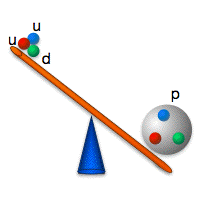 masa constituyente
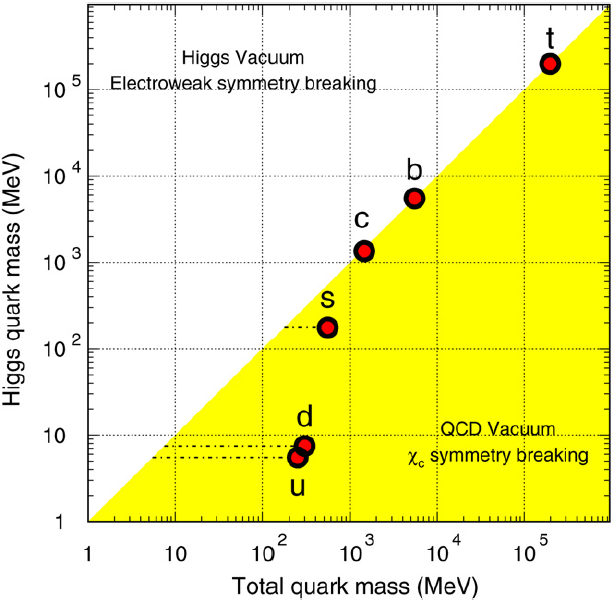 La masa del protón procede del 
rompimiento de simetría quiral
El modelo estándar de las partículas 
elementales es una teoría quiral
Operador de quiiralidad:
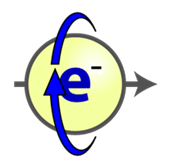 =
electrón izquierdo
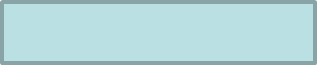 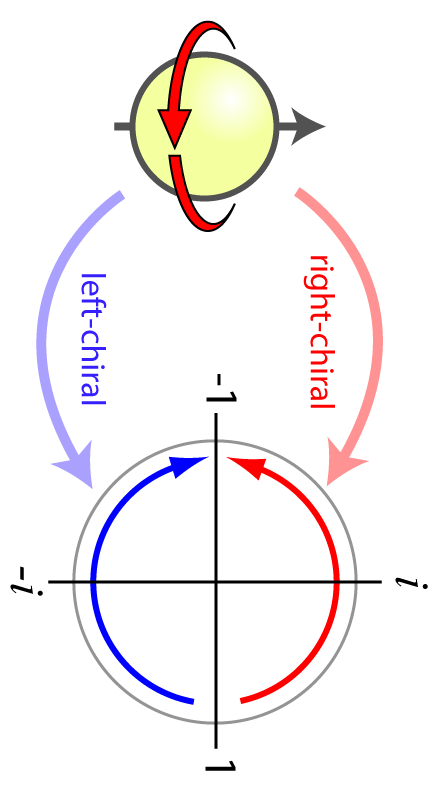 -
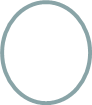 e
=
electrón derecho
ᶹ
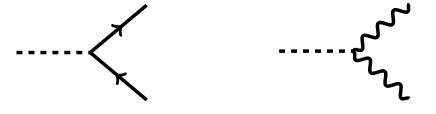 L
W
e
L
partícula con energía positiva
partícula con energía negativa
El Lagrangiano de Cromo Dinámica Cuántica
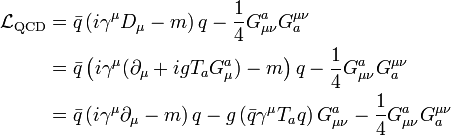 campos de gluones
¡ el termino de masa destruye la simetría quiral !
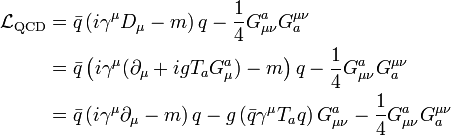 conserva
simetría  
quiral
)q
Existen dos mecanismos 
que generan  la masa de 
quarks:

el rompimiento 
espontáneo de simetría 
 electrodébil   - Higgs -  
 genera la masa de       
 los quarks desnudos.

el rompimiento 
espontáneo de simetría 
quiral genera la masa 
de los quarks 
constituyentes  
(masa de QCD)
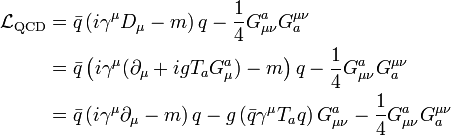 )q
Modelo 
Sigma
Lineal
la simetría  quiral se conserva en el lagrangiano … 
¡¡ en el estado  más bajo de energía se rompe !!
interacción de fermiones  “q”  sin masa con mesones 
pseudo-escalares π   y mesones escalares  σ
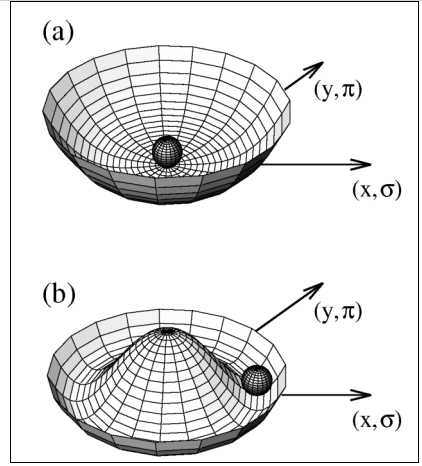 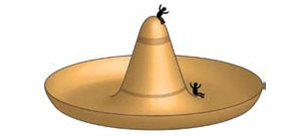 rompimiento espontáneo 
de la simetría
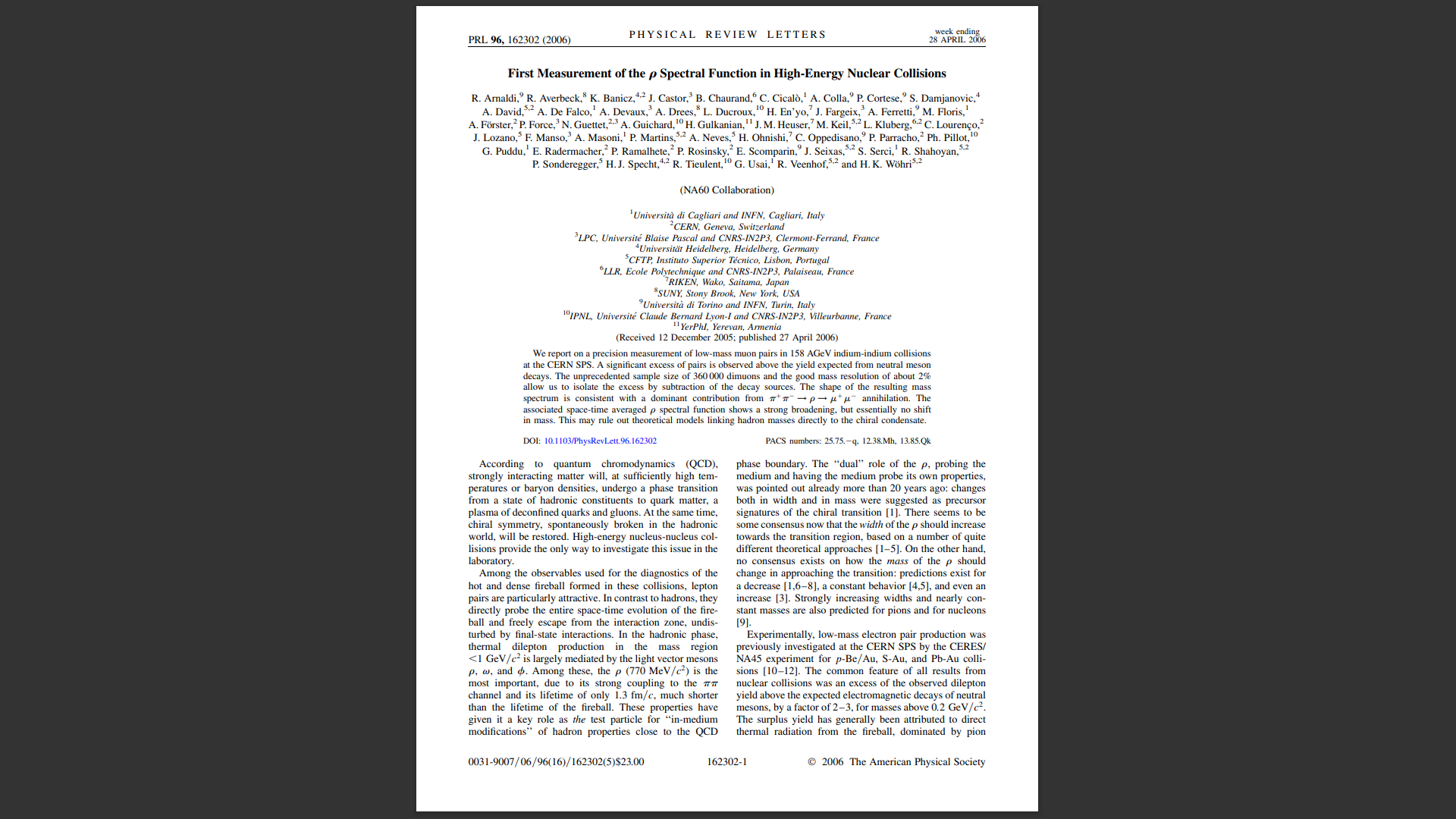 Restablecimiento de la 
simetría quiral
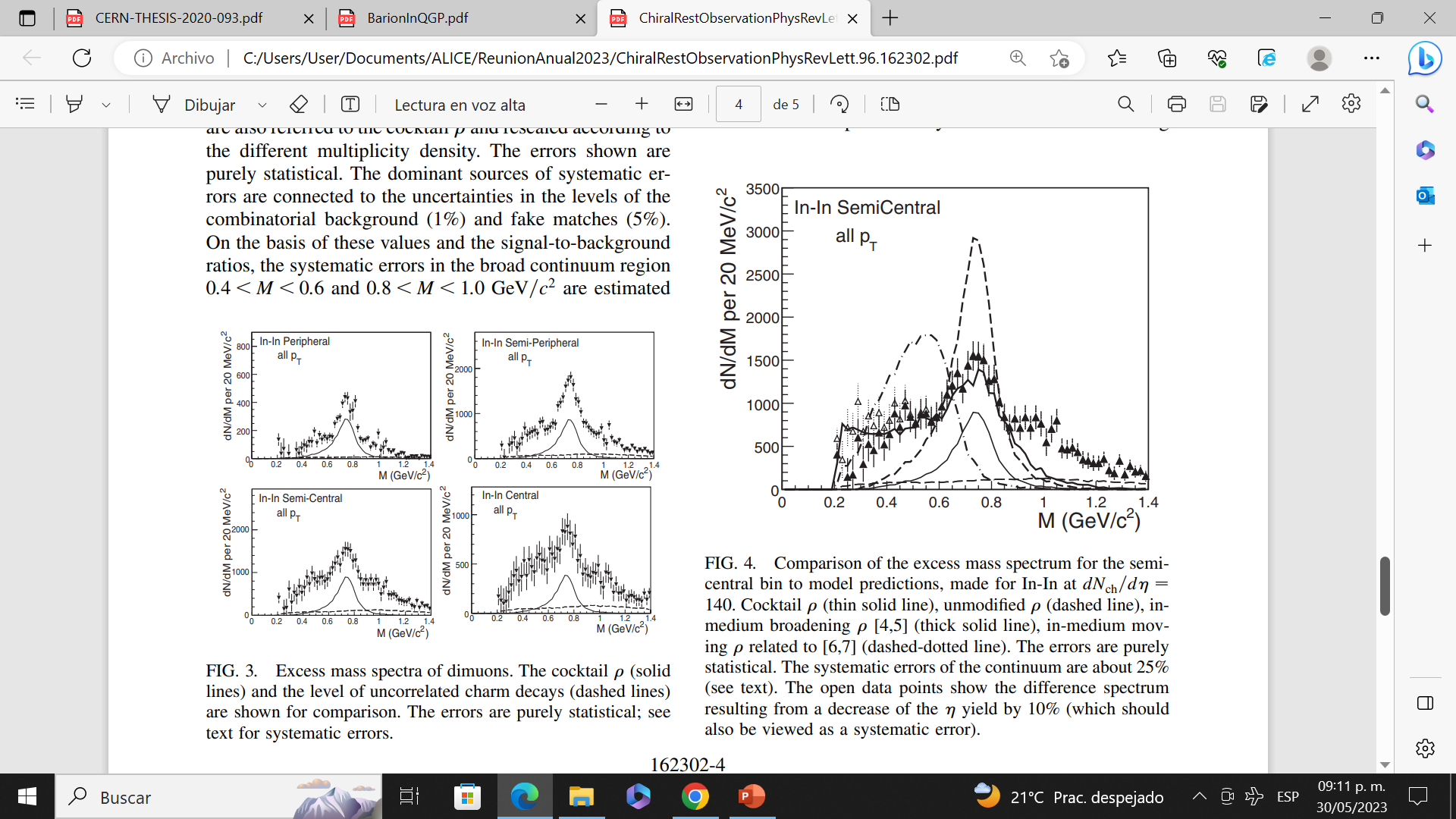 La gran pregunta es:  

¿ cuál es la señal a buscar 
de la restauración de la simetría quiral  ?
ρ
unmodified
in medium 
broadening
ρ
ρ → µ −µ +  invariant mass distribution as having a “broadened” width 
in In-In collisions
Gracias
R. Arnaldi, et al. (NA60 Collaboration)
hadronic effects and transition effects not disentangled
chiral symmetry restoration and  phase transition 
of the QGP to hadrons

 Ξ(1820) resonance 

p-p collisions at √ s = 13 TeV, 
p-Pb collisions at √ sNN = 5.02 TeV, 

&

Pb-Pb collisions at √ sNN = 5.02 TeV
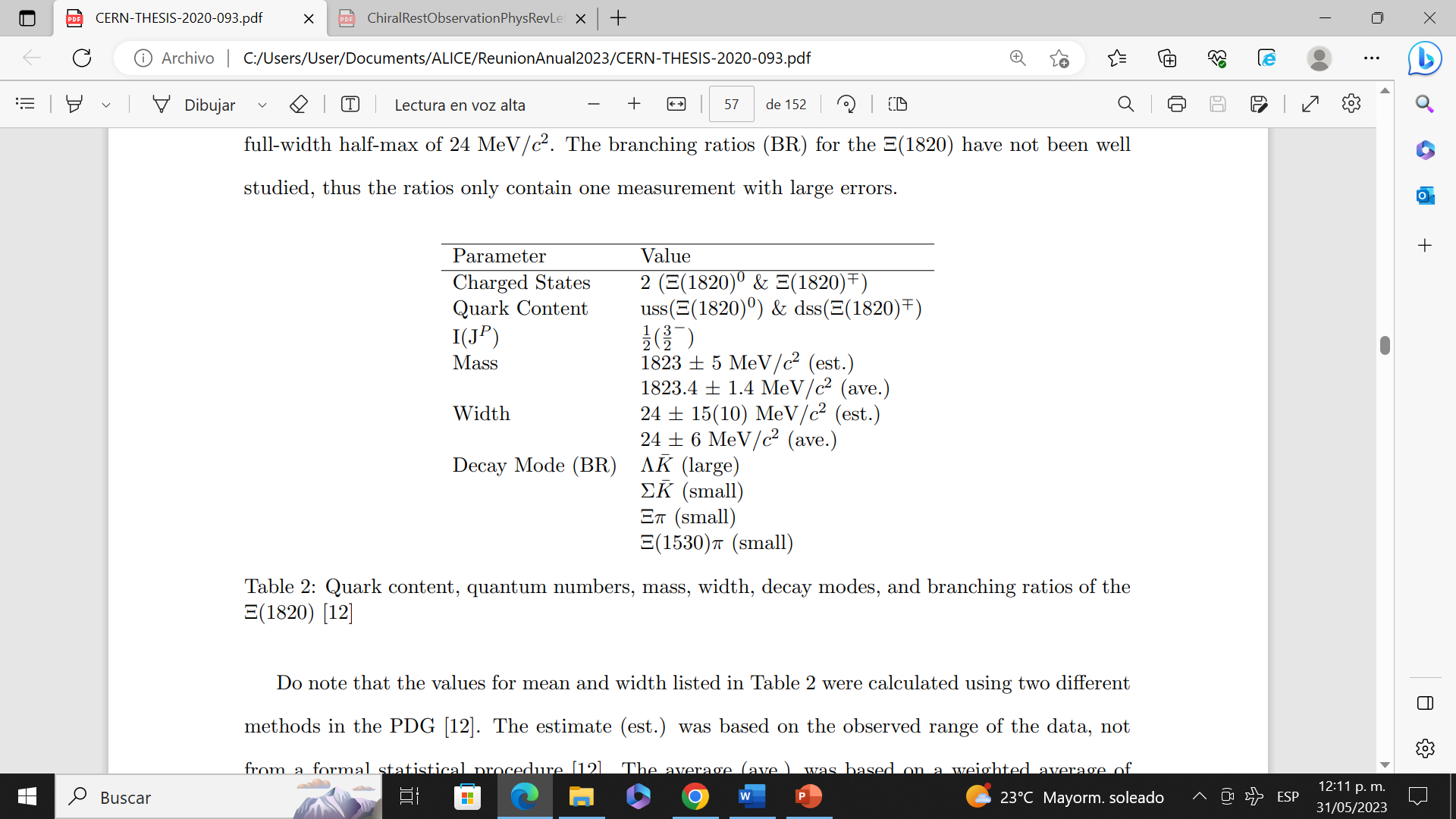 Gracias
Ξ(1820)    -     Ξ(1530)       no neutral particles in the decay products                         
                                           good yield
“Strange particle production in proton-proton collisions at √ s = 0.9 TeV with ALICE at the LHC,”
Eur. Phys. J. C 71 (2011) 1594
“Multi-strange baryon production in proton-Pb collisions at √ s = 5.02 TeV”
Phys. Lett. B 758 (2016) 389
Restablecimiento de la simetría quiral
Cálculos de Lattice QCD parecen indicar que el fenómeno de restauración de la simetría
chiral  resulta en cambios en la masa de ciertos hadrones en condiciones extremas   

       parity doubling                        decrease of the mass for negative parity particles close to
                                                       a phase transition
study:      mass      width    &     yield
Gracias
“Chiral Partners” 
share all  their quantum numbers except for parity
&
are similar to each other in mass
Partial chiral symmetry restauration 
                     
the masss of some particles reduces
getting close to the partner that does not 
change                        parity partners
Proposal by Corey J. Myers
CERN-Thesis-2020-093
07/07/2020
Investigation of Chiral 
symmetry restoration 
using Ξ(1820) 
reconstruction 
from p-p, p-Pb, and Pb-Pb Collisions at ALICE
A status report on FASTSUM's programme of computing spectral quantities in thermal QCD, using anisotropic lattice simulations with Nf​=2+1 flavours of Wilson fermions.
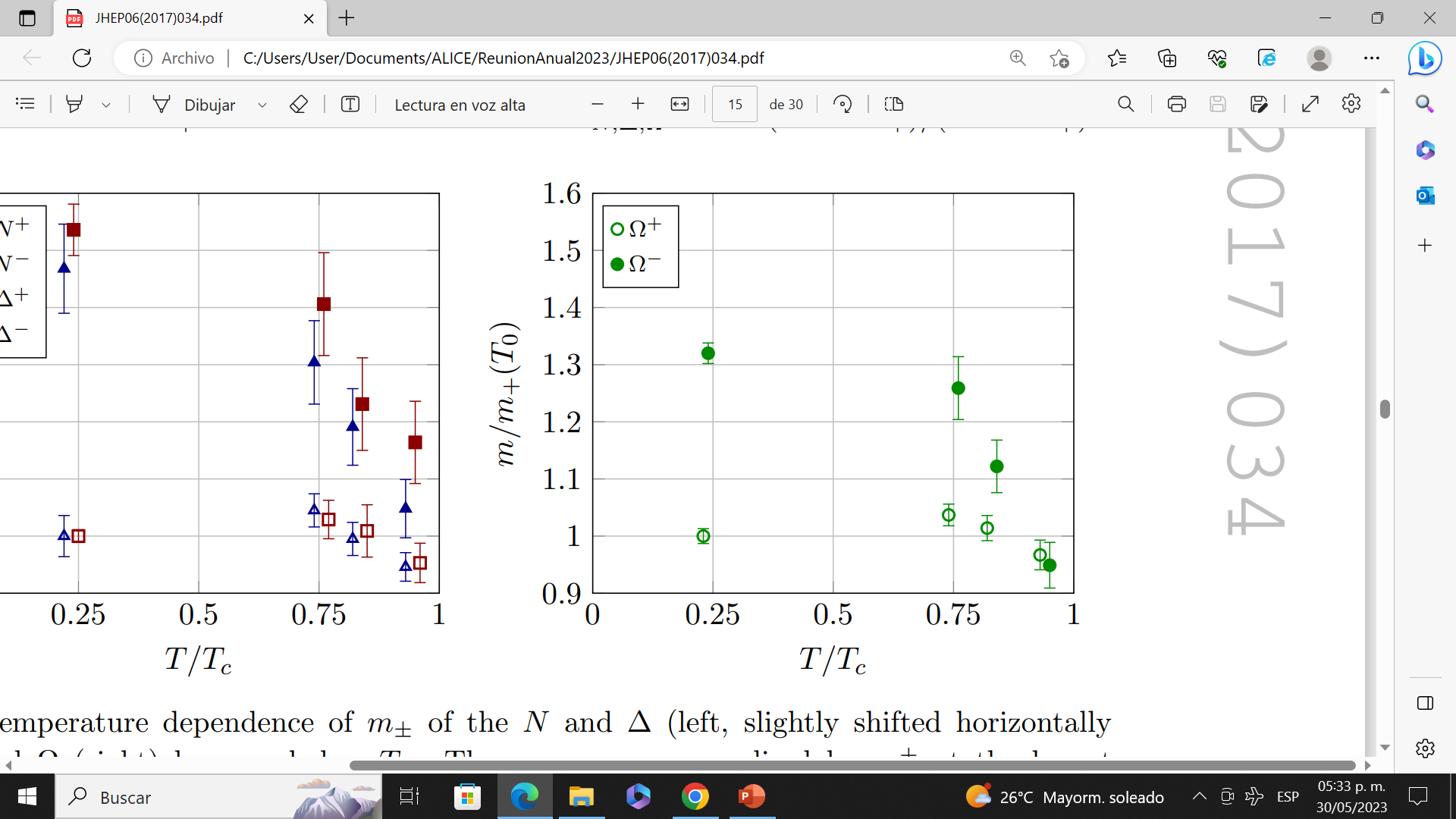 chiral symmetry is restored around the deconfinement transition, one expects a degeneracy to emerge
nonperturbative, dynamical issue, 
not answerable using symmetry considerations alone
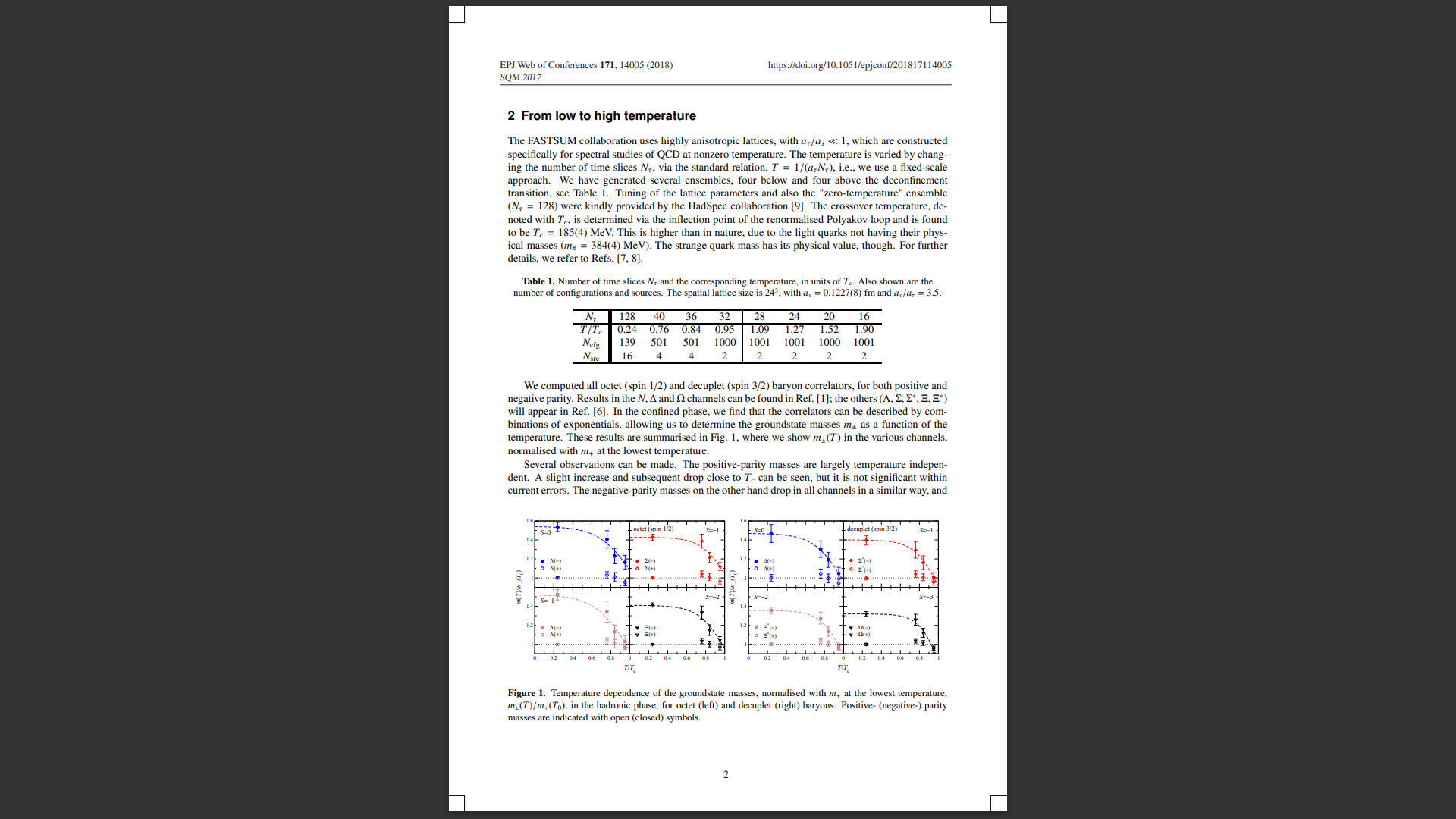 EPJ Web of Conferences 171, 14005 (2018)
G. Aarts, C. Allton, D. De Boni, S. Hands, B. Jäger, C. Praki and J. I. Skullerud, 
JHEP 1706 (2017) 034
Ξ∗ (-) and Ξ∗ (+)   are   Ξ(1820) and Ξ(1530)
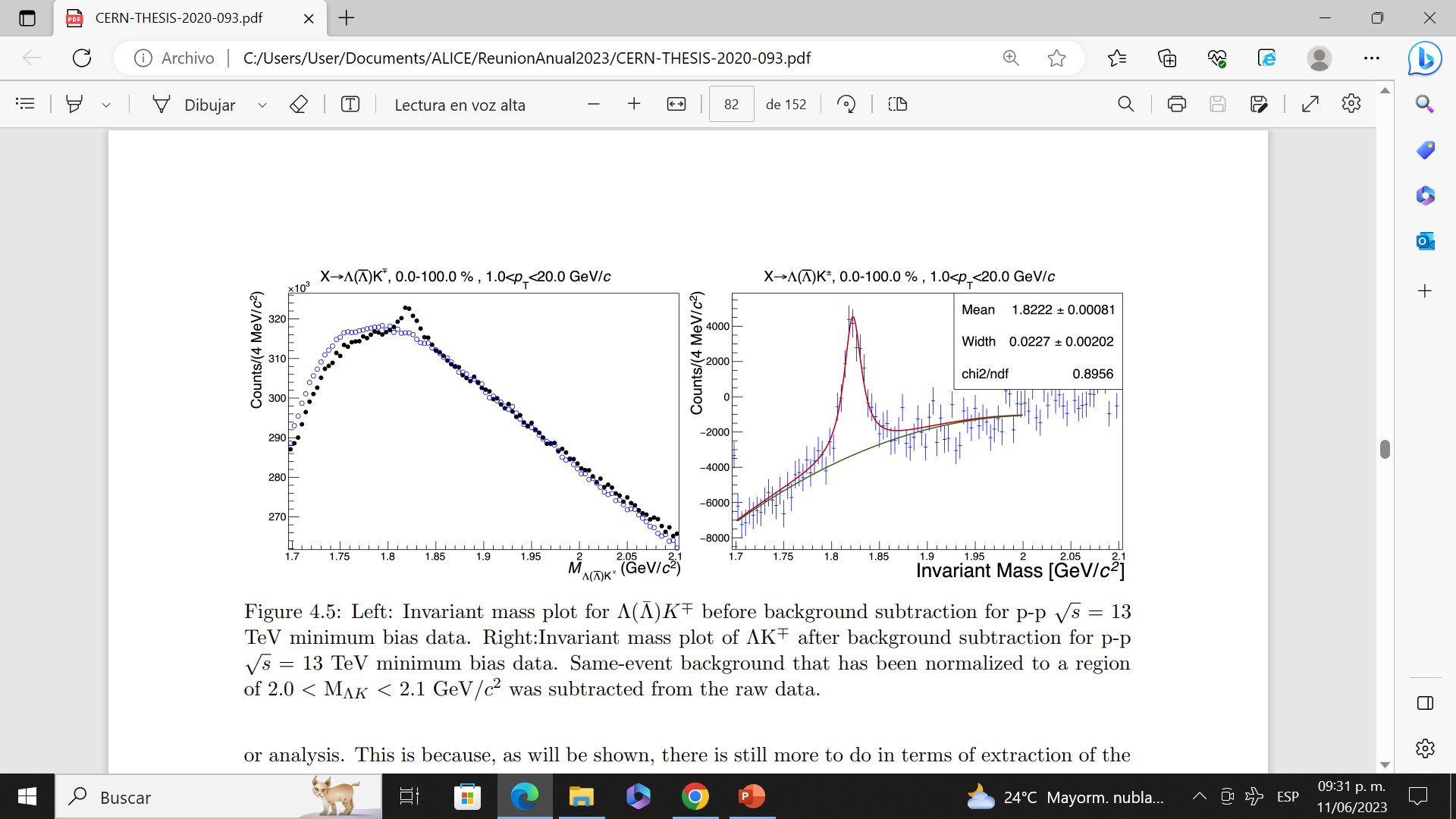 Proposal by Corey J. Myers
CERN-Thesis-2020-093
07/07/2020
same event background
normalized between 2.0 -2.1
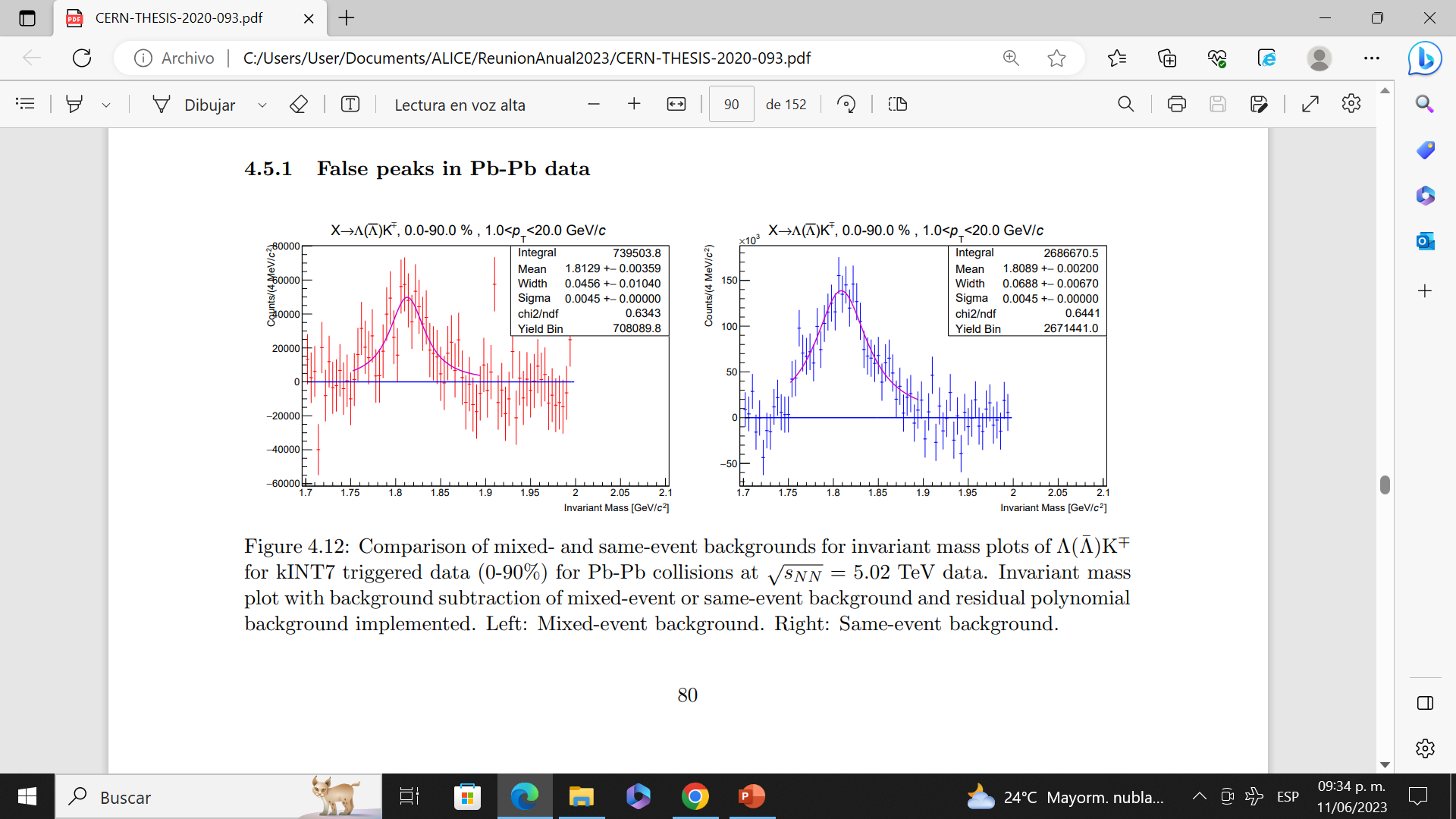 mixed event backgroud
same event backgroud
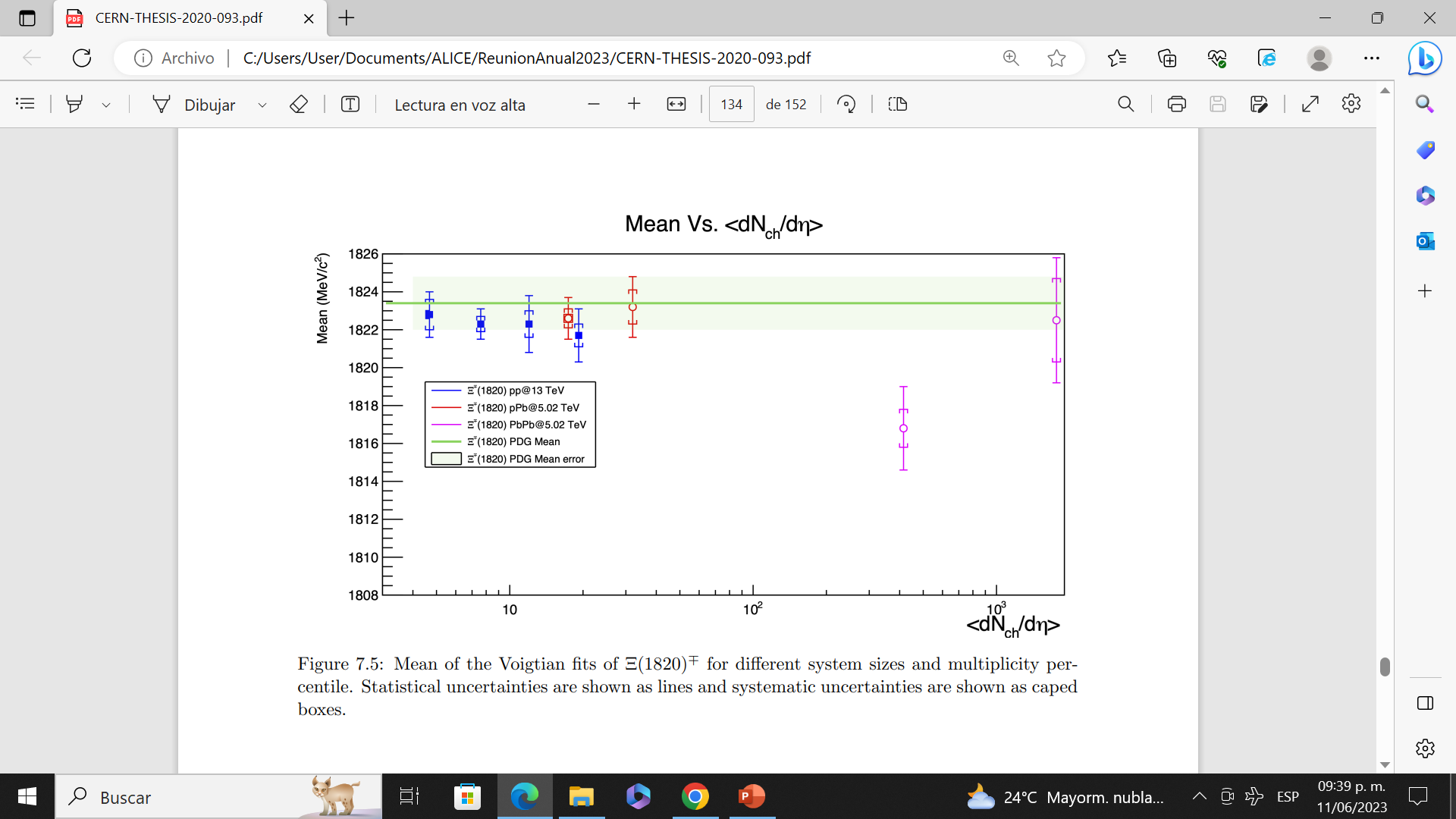 Proposal by Corey J. Myers
CERN-Thesis-2020-093
07/07/2020
Mass
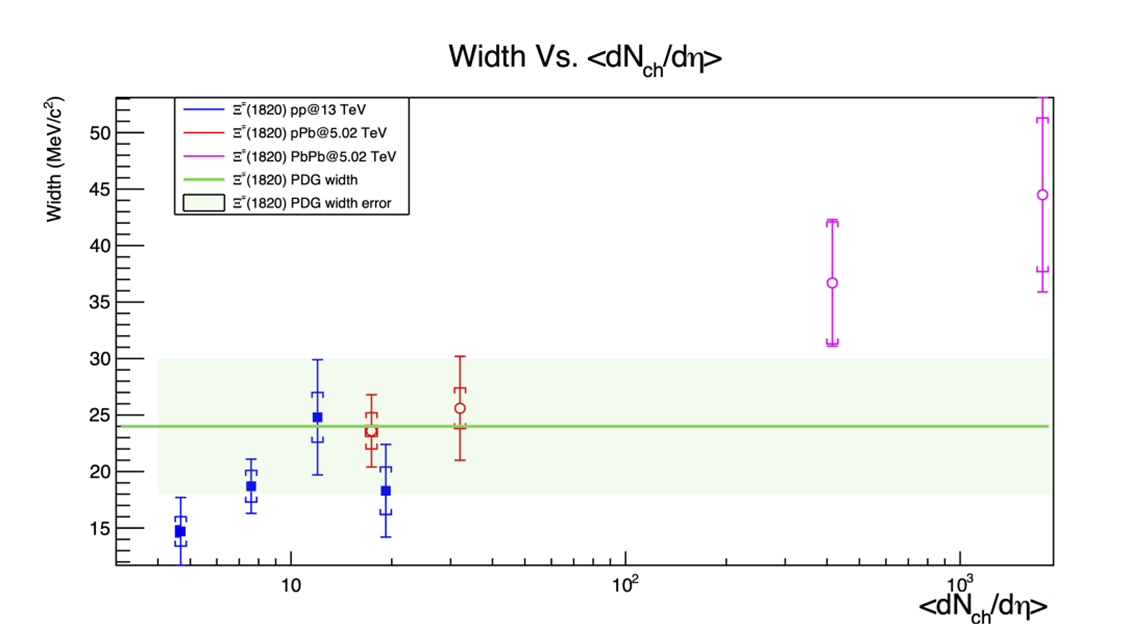 Width
A  2.38 σ difference between the width of Ξ(1820)∓  
from minimum bias p-p √ s = 13 TeV   &
central Pb-Pb √ sNN = 5.02 TeV data
more statistics required to reach a conclusive statement
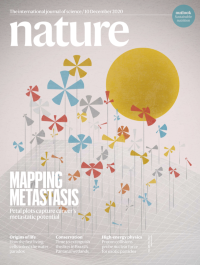 Interior de las estrellas – Astrofísica
Unveiling the strong interaction among 
hadrons at the LHC

ALICE Collaboration

Nature volume 588, 
pages232–238(2020)
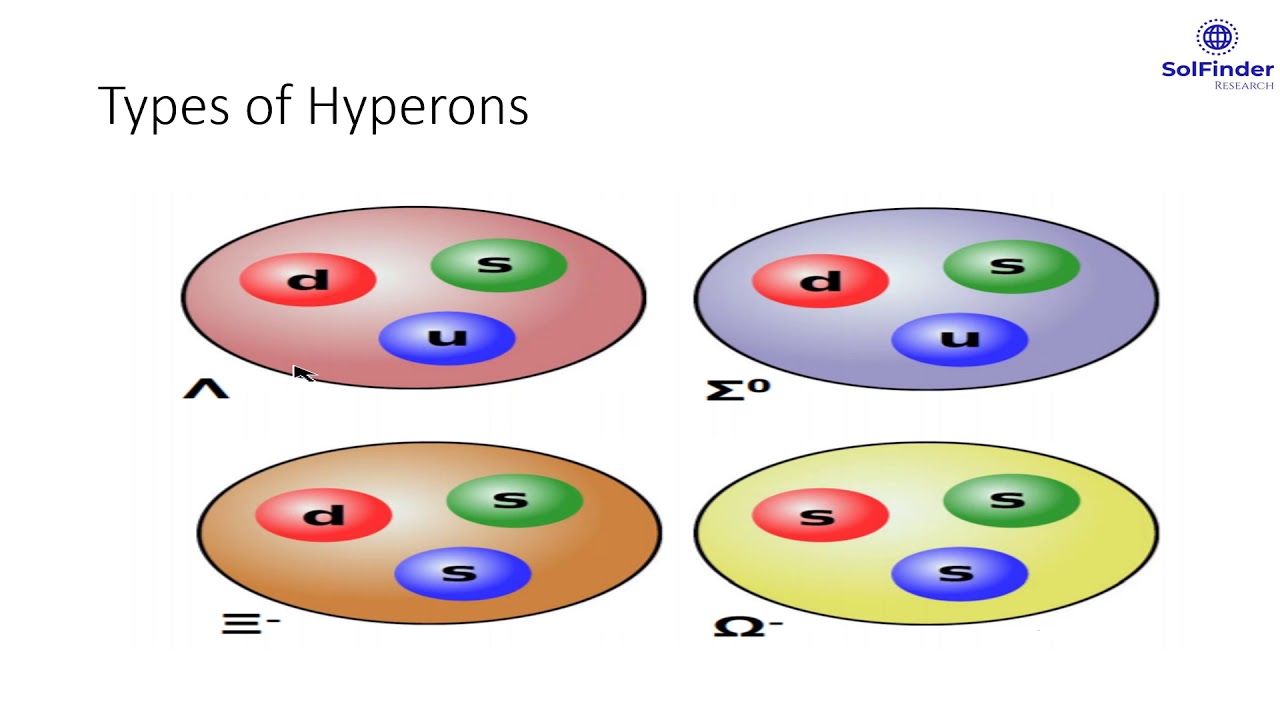 hiperones
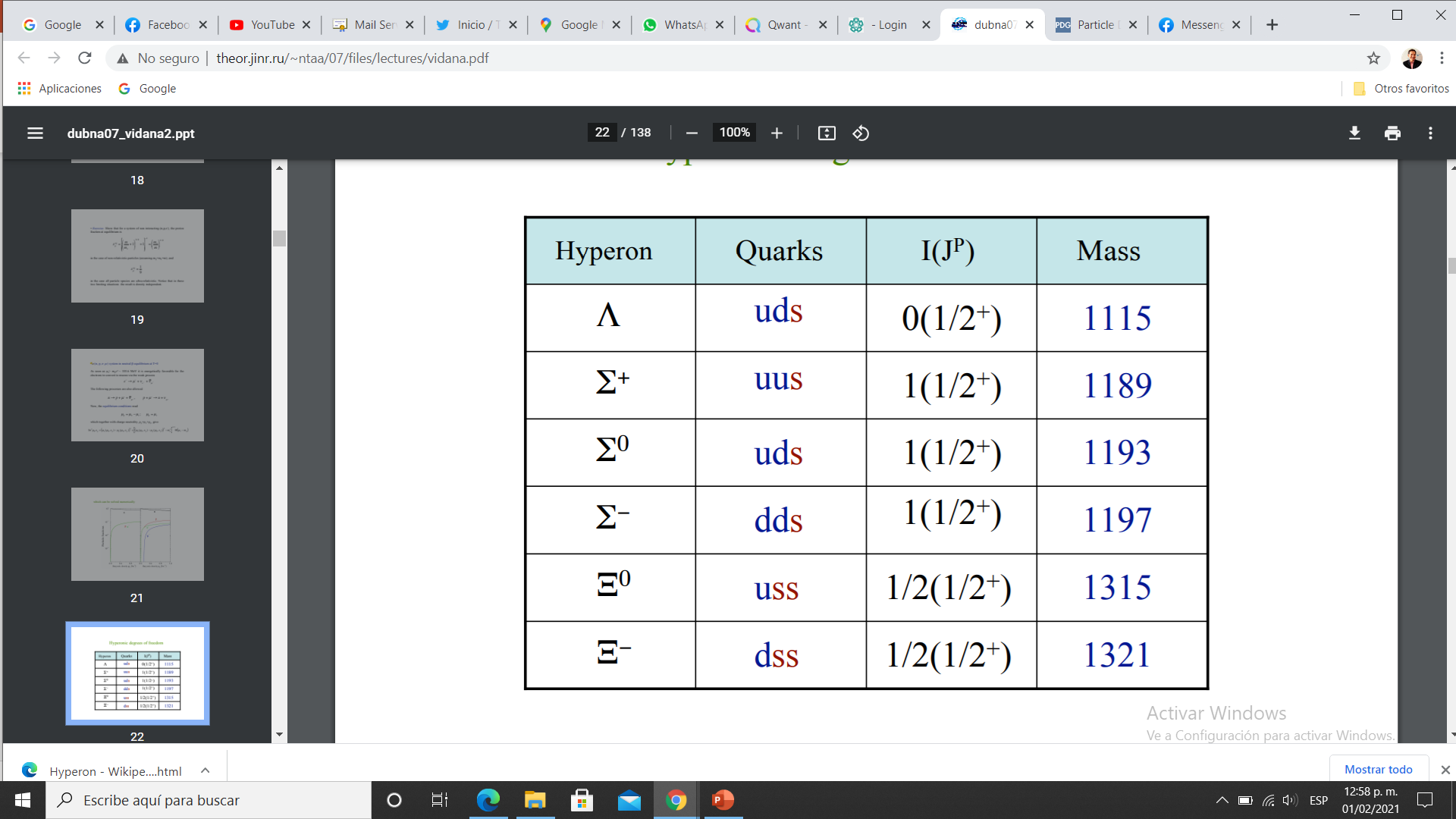 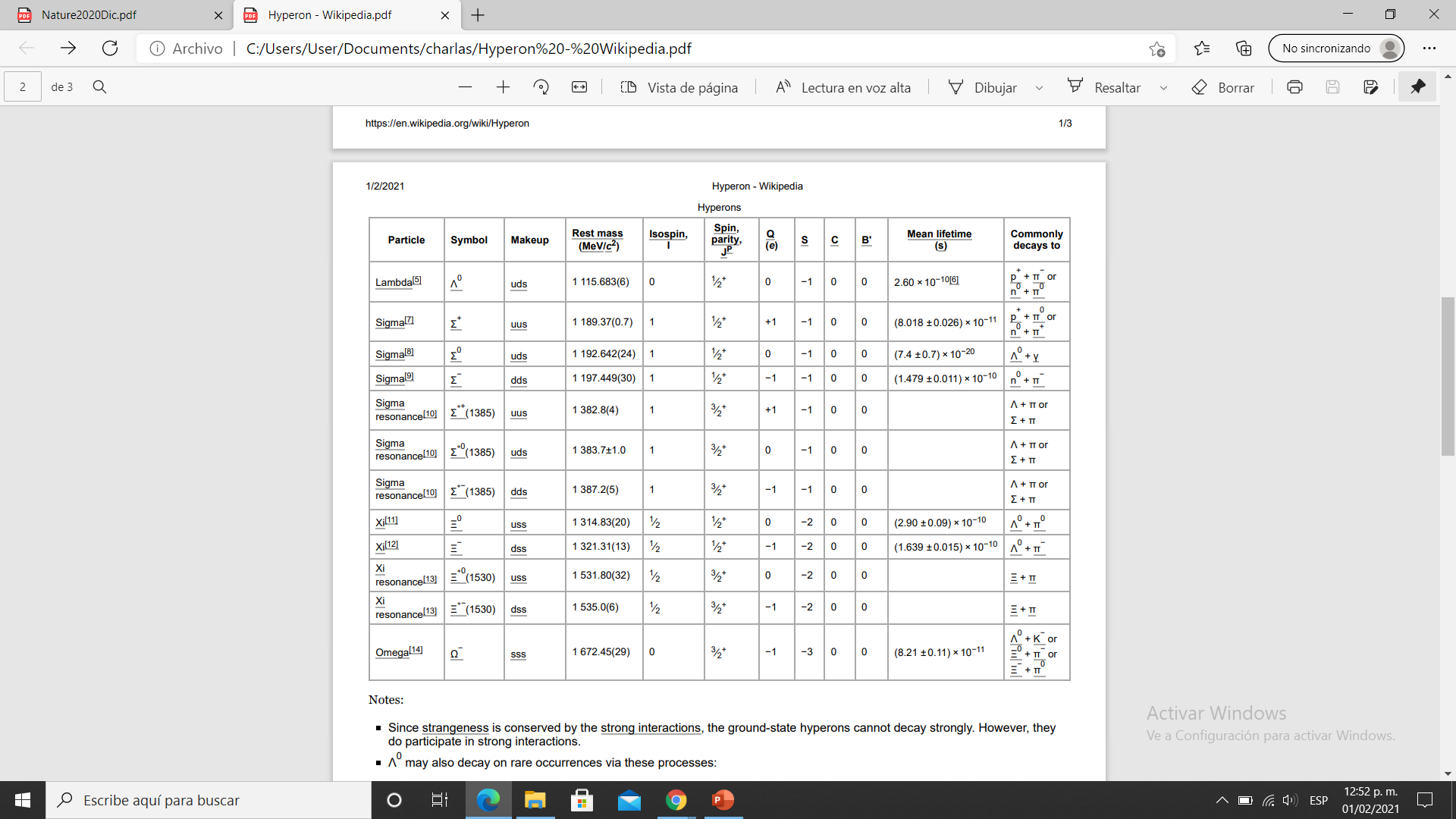 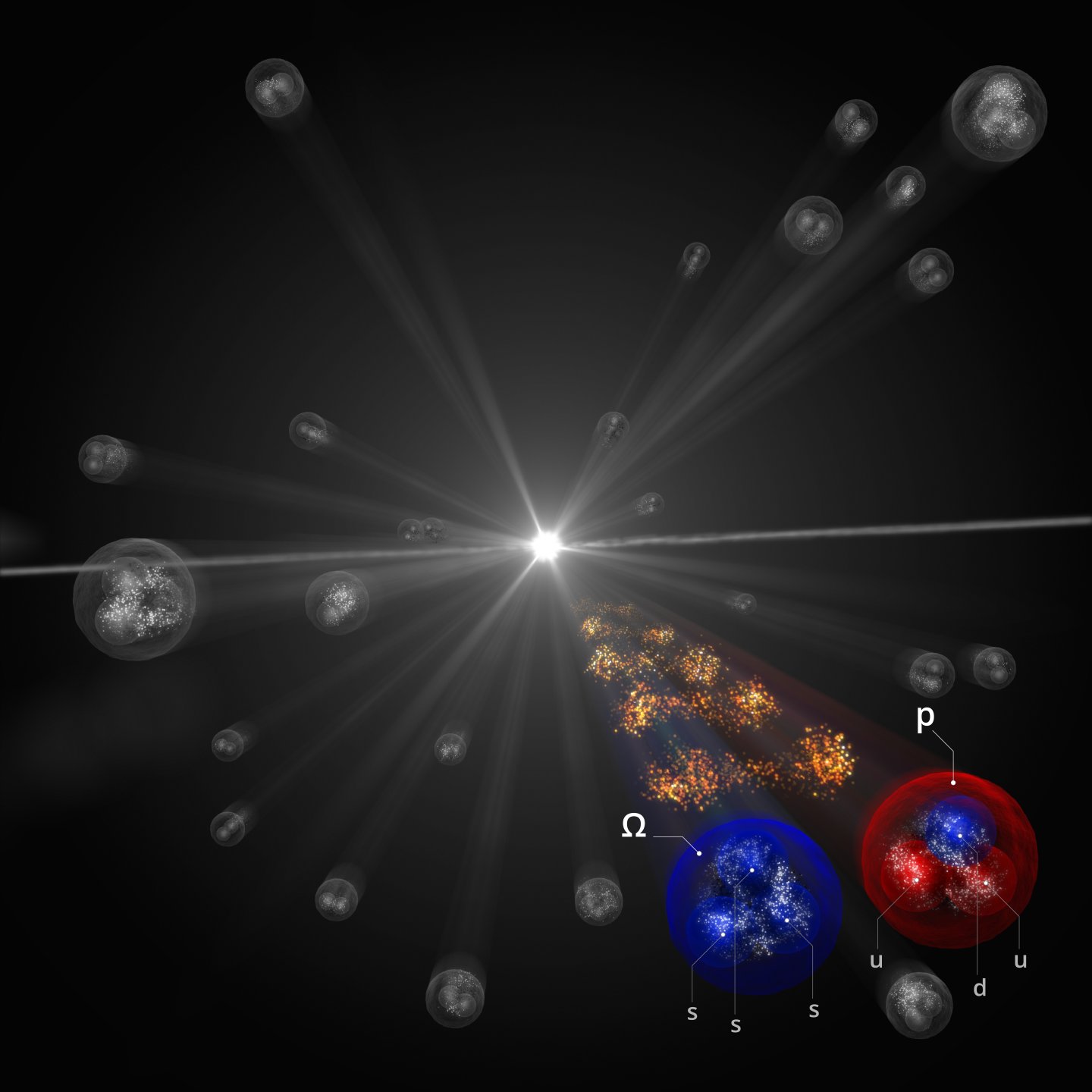 protón
protón
producción 
de partículas
e hiperones
interacciones
de estado
final
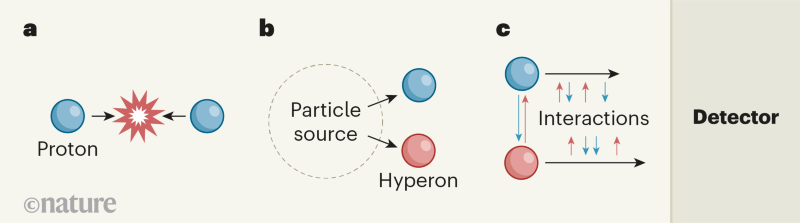 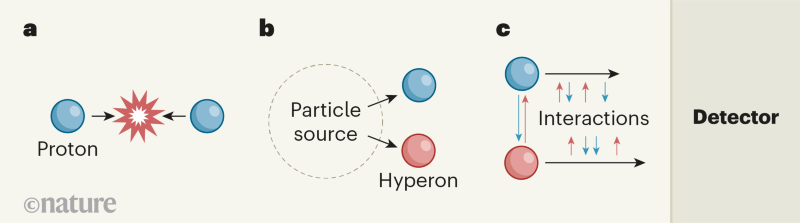 fuente de 
partículas
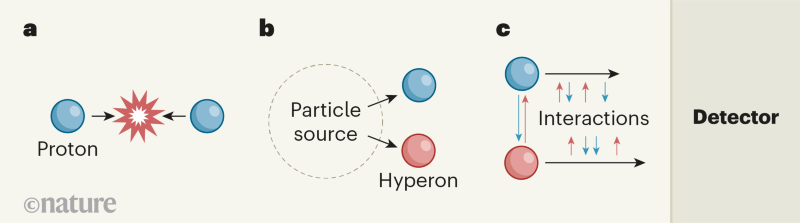 Detector
interacciones
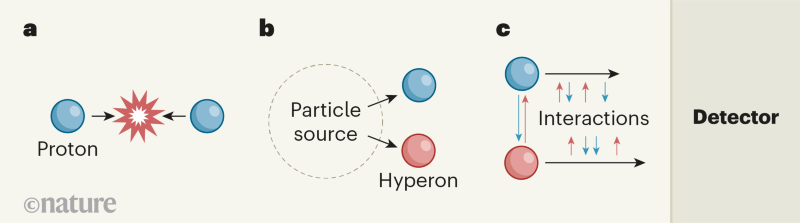 protón              protón
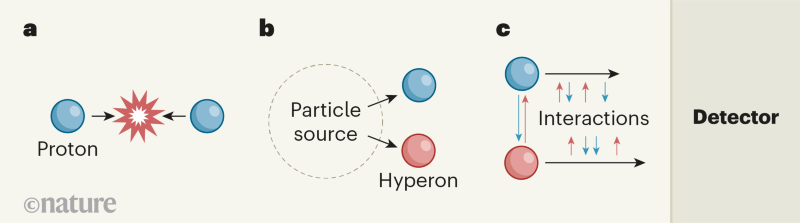 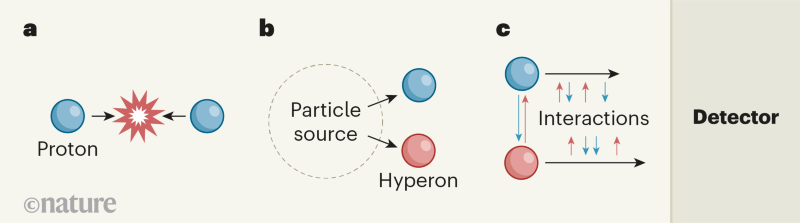 Hiperón
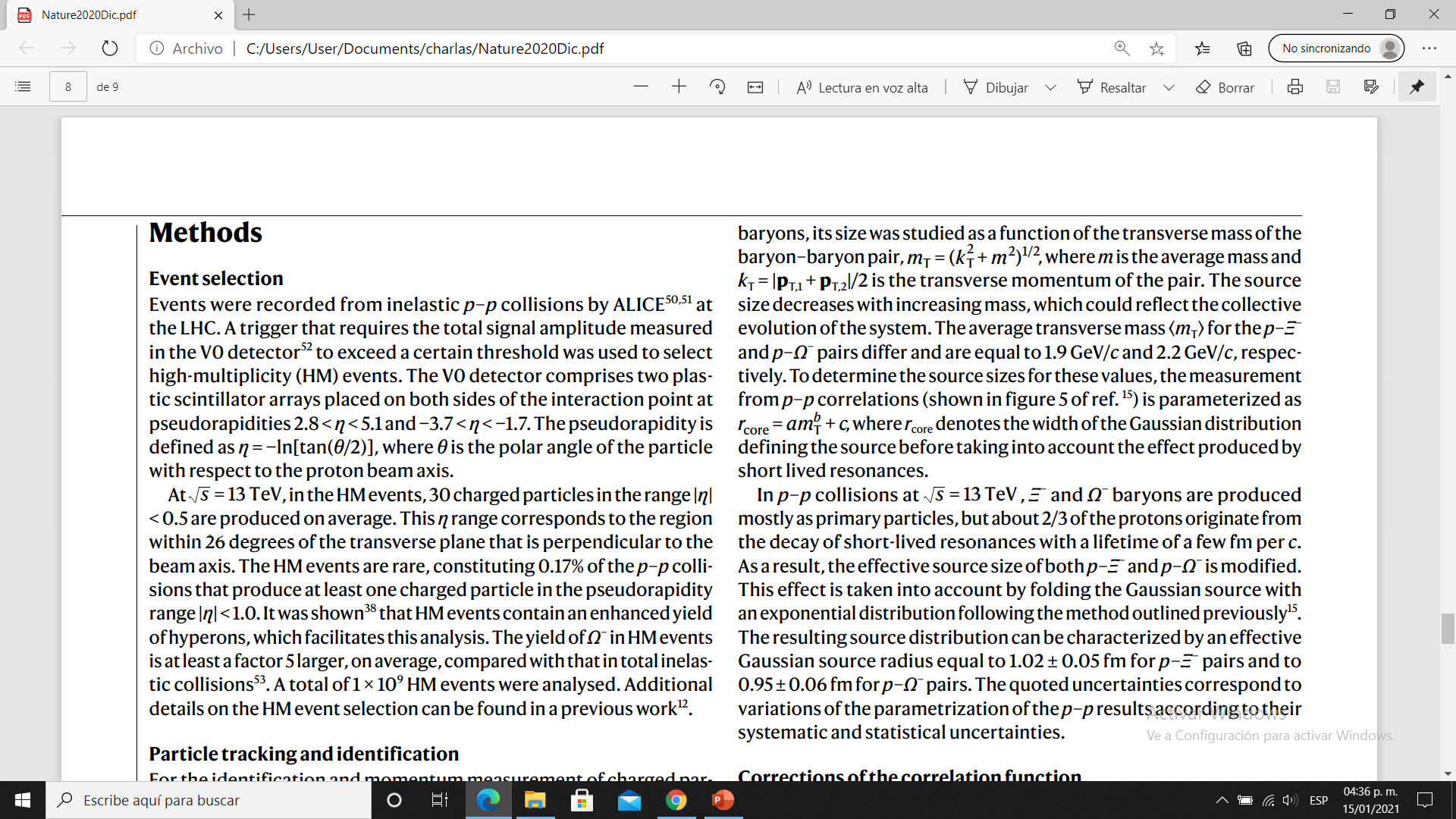 detector
V0
mil 
millones
de 
eventos
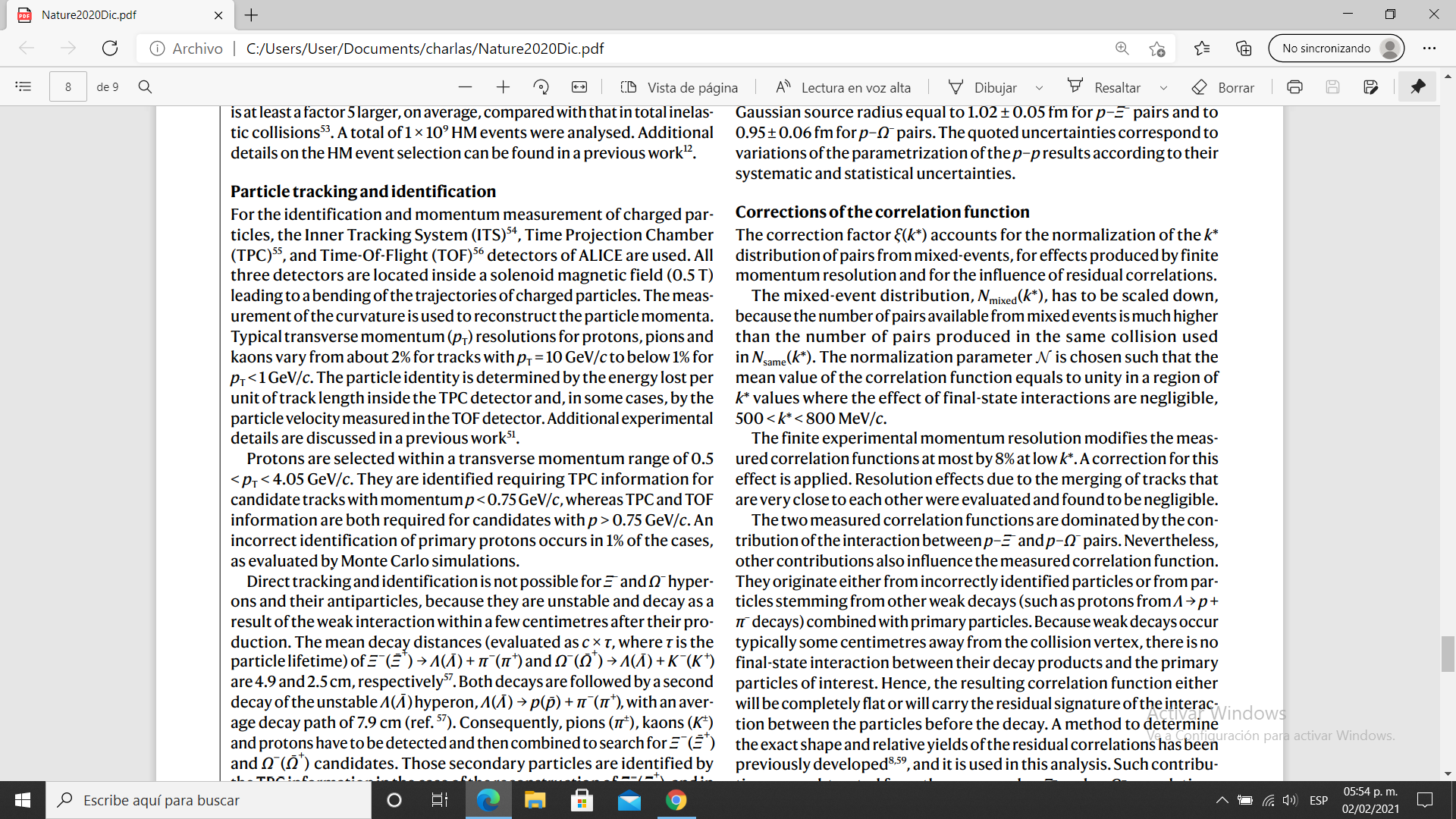 detectores
ITS
TPC
TOF
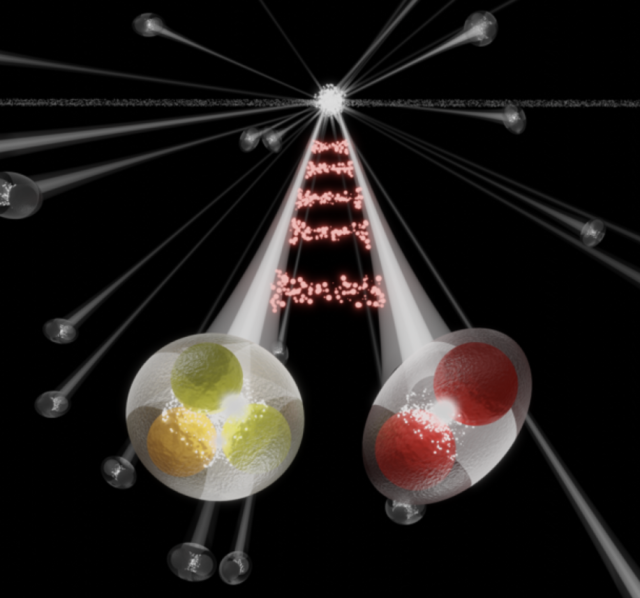 Función de correlación
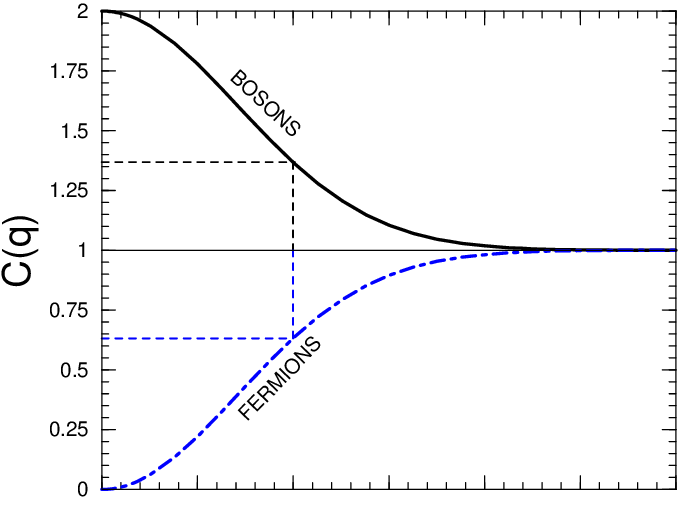 INTERACCIONES EN EL ESTADO FINAL
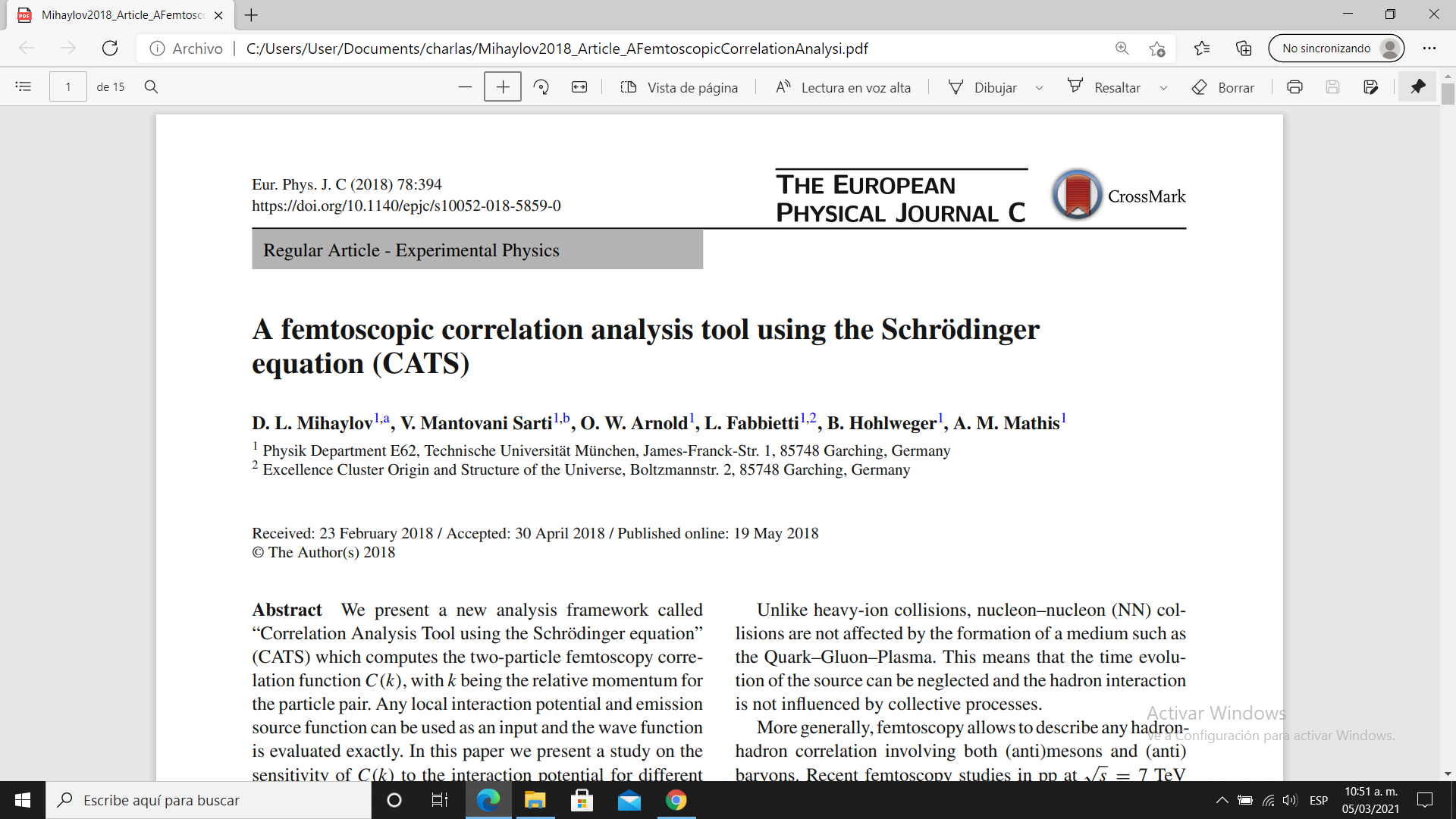 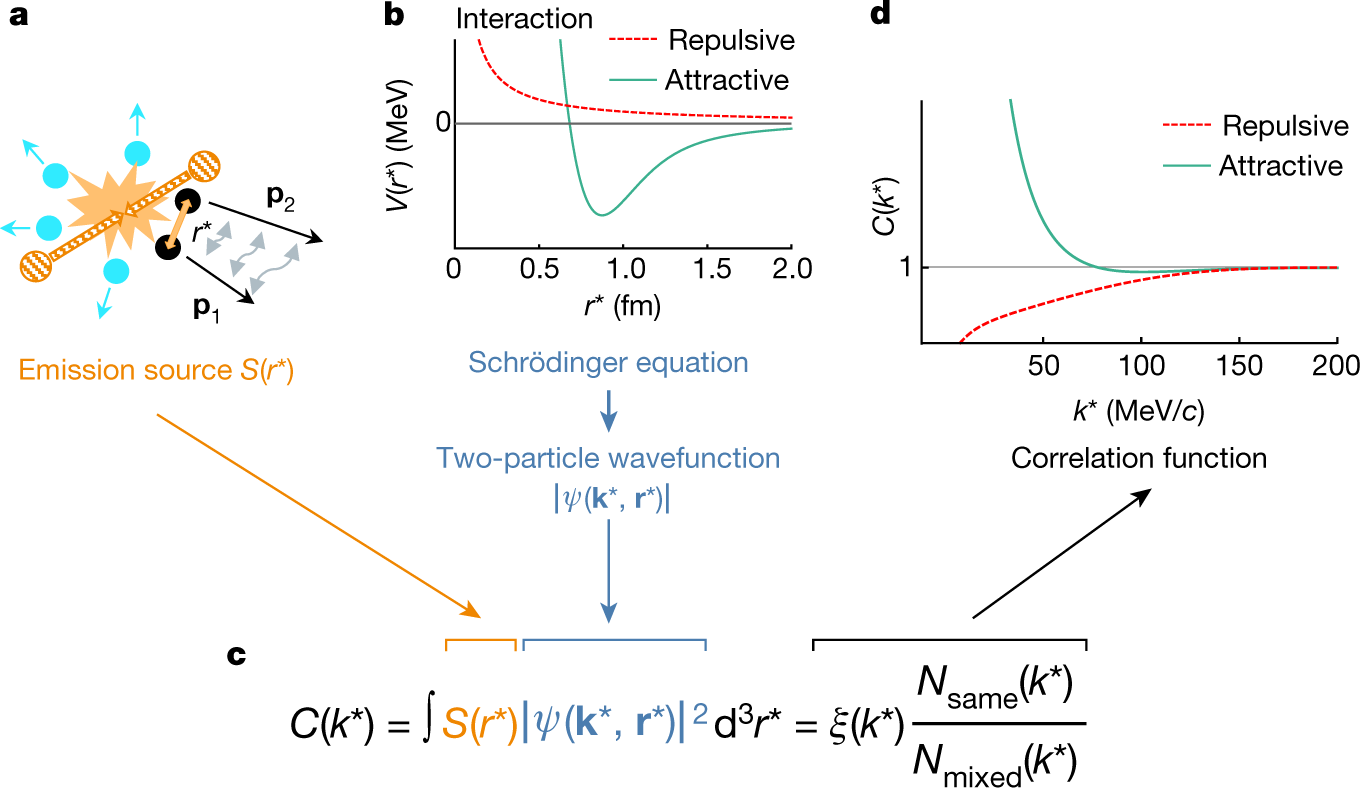 Repulsiva
Atractiva
Ecuación de Schrödinger
fuente de emisión
función de onda de dos partículas
función de correlación
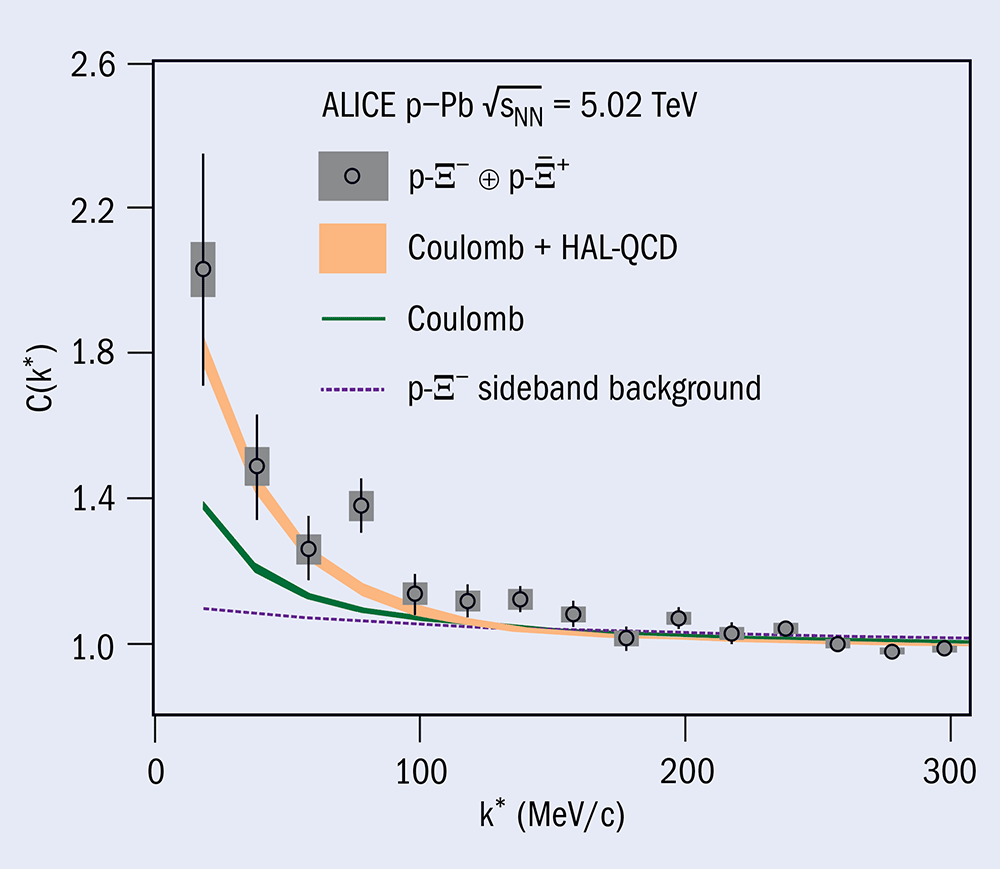 Studying neutron stars in the laboratory
10 July 2019
A report from the ALICE experiment
CERN Courier
ALICE Collaboration 2019 
arXiv:1904.12198.
Correlación  p-Ξ– correlación como función del momento relativo  entre el  protón y el  Ξ–
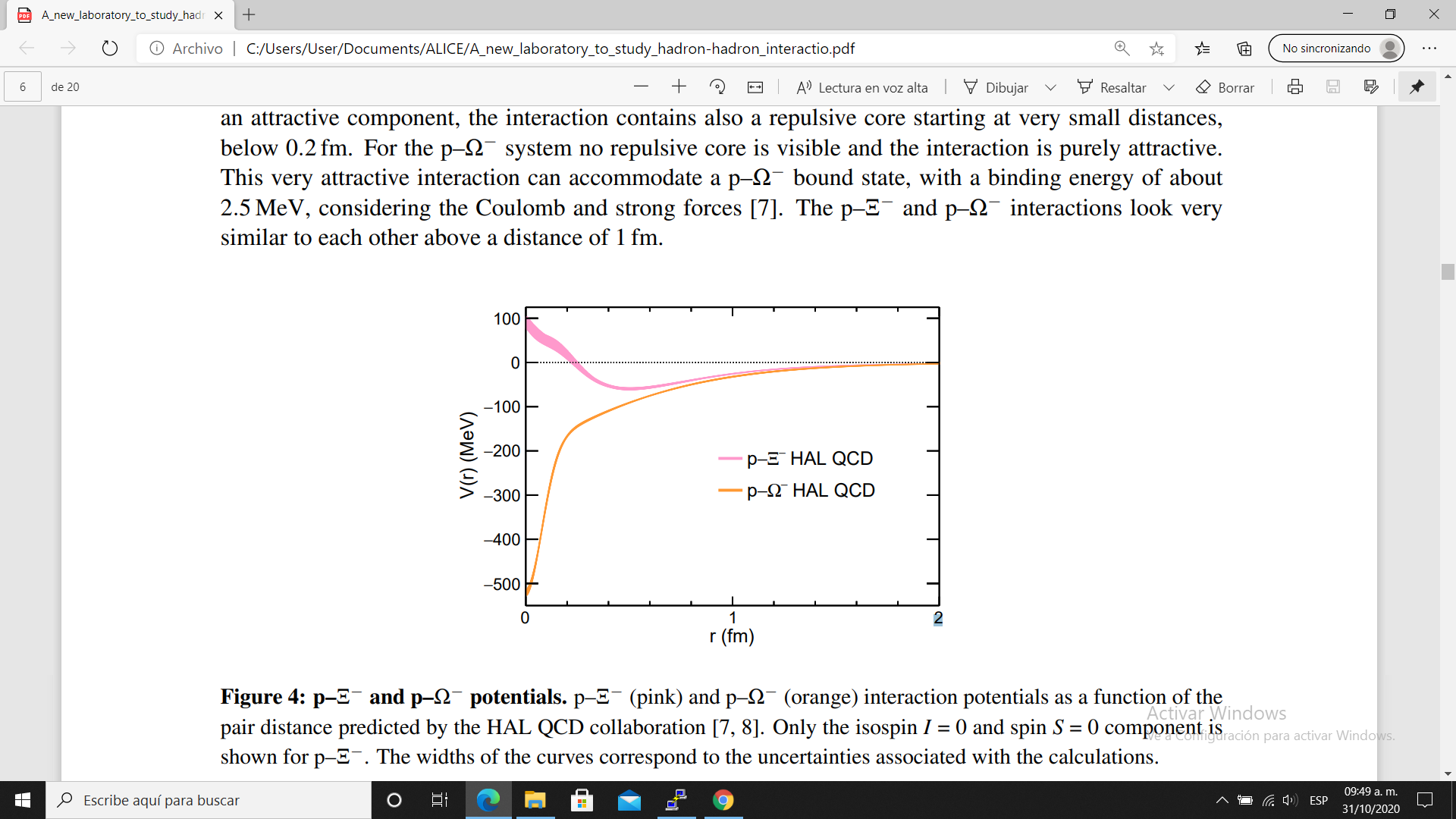 Potenciales  p–Ξ  y   p–Ω  
 cálculo de HAL QCD collaboration
HAL (Hadrons to Atomic nuclei from Lattice) QCD Collaboration
A partir de los estudios y la incorporación en modelos que simulan la manera como interaccionan los quarks 

Protones-Hiperones Ξ       --         se atraen 

Neutrones-Hiperones        --        se repelen




Esta repulsión con los neutrones significa que la estrella es más resistente a la contracción gravitacional
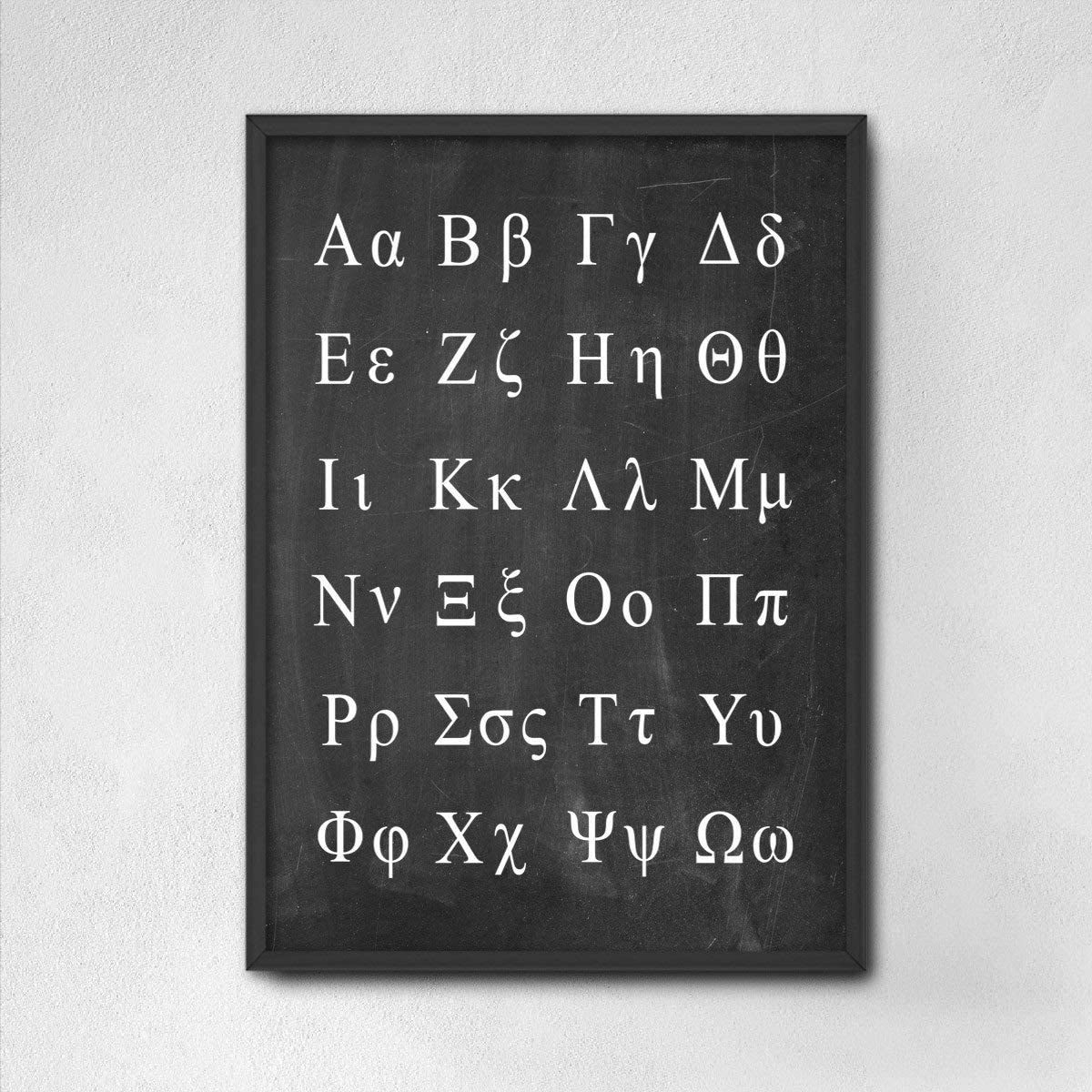 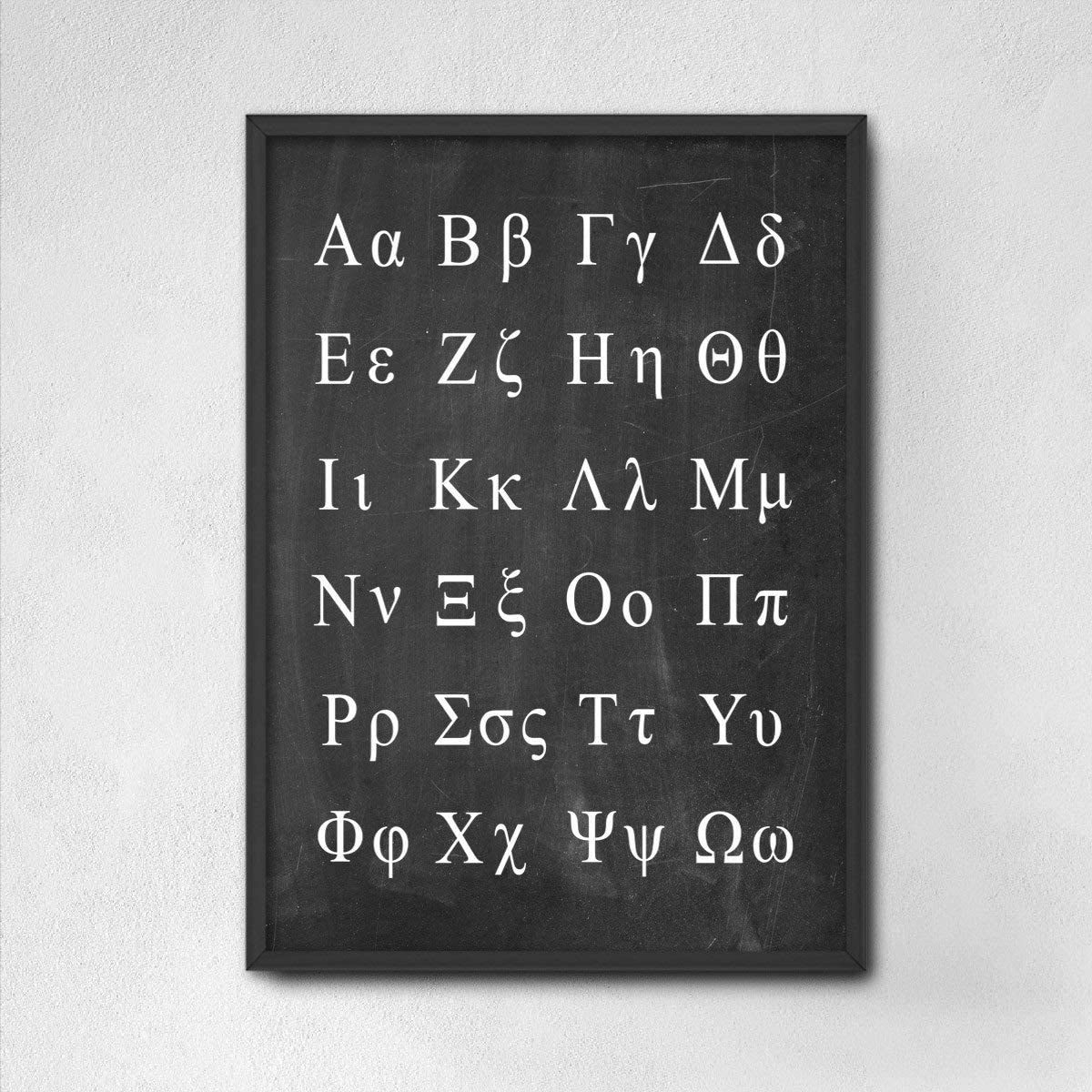 Los potenciales de interacción entre   Ξ–    con la materia rica en neutrones se infiere una interacción repulsiva  del orden de  6 MeV  (masa Ξ– 1322  MeV)
Interior las estrellas de neutrones
Quark
arriba
abajo
 extraños
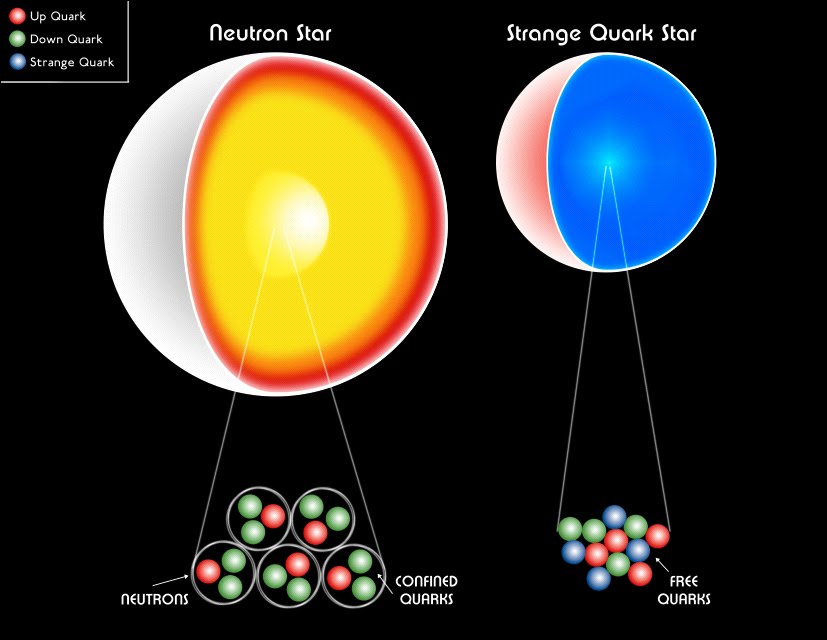 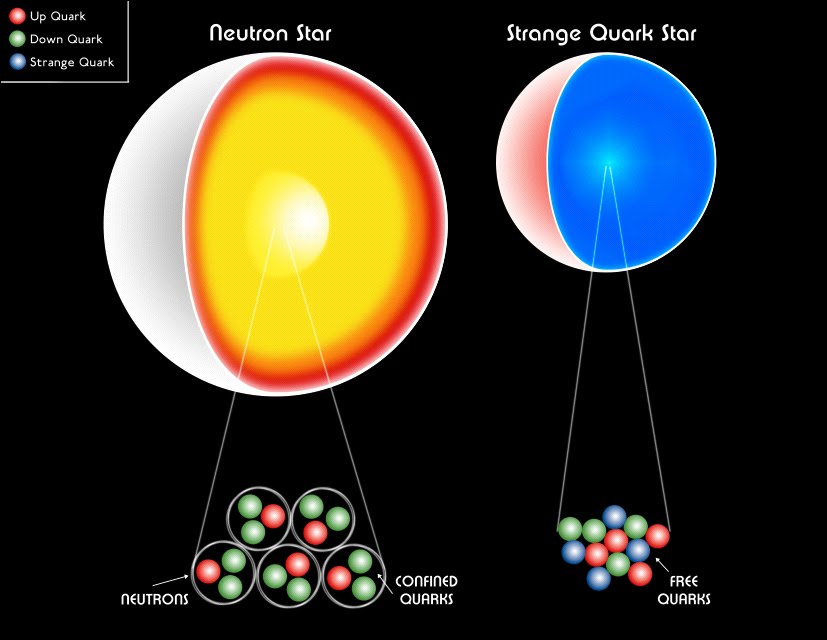 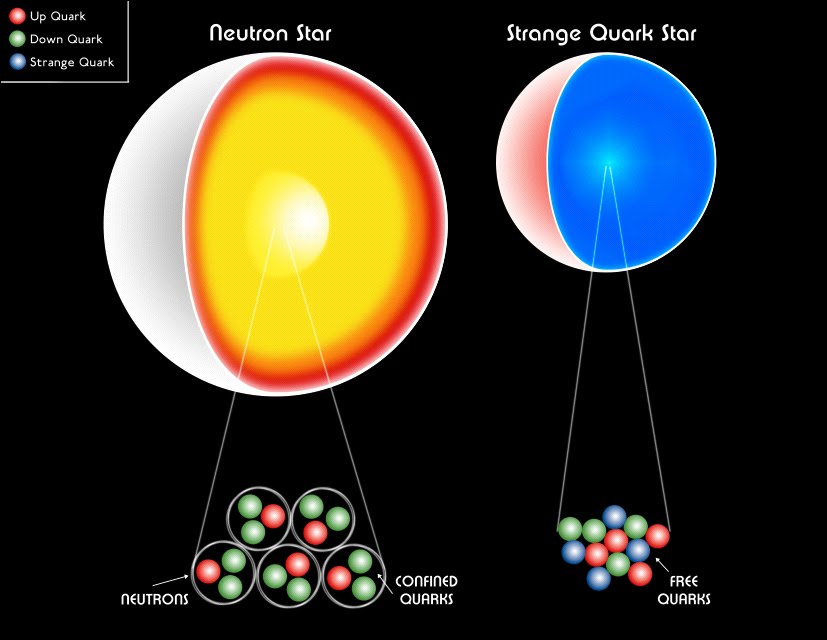 neutrones
Ξ
quarks 
confinados
neutrones
estrellas de neutrones
estrellas de quarks
estrellas mixtas
agujeros negros
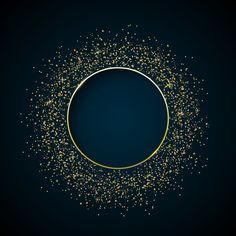 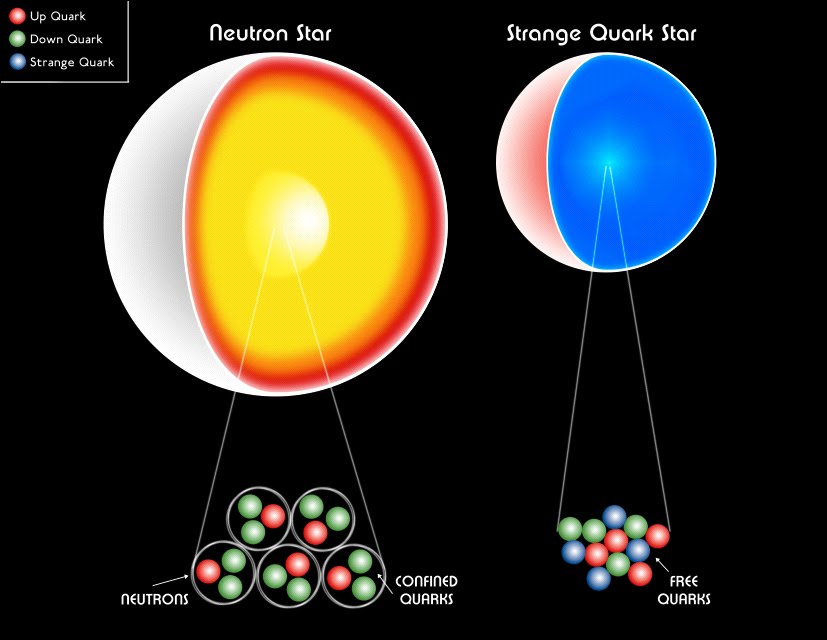 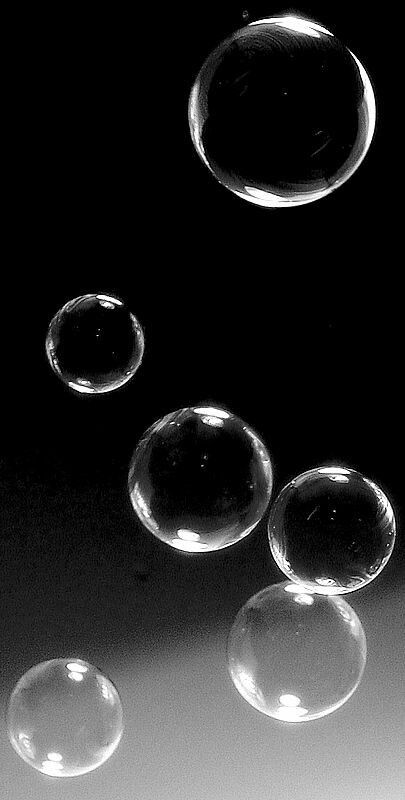 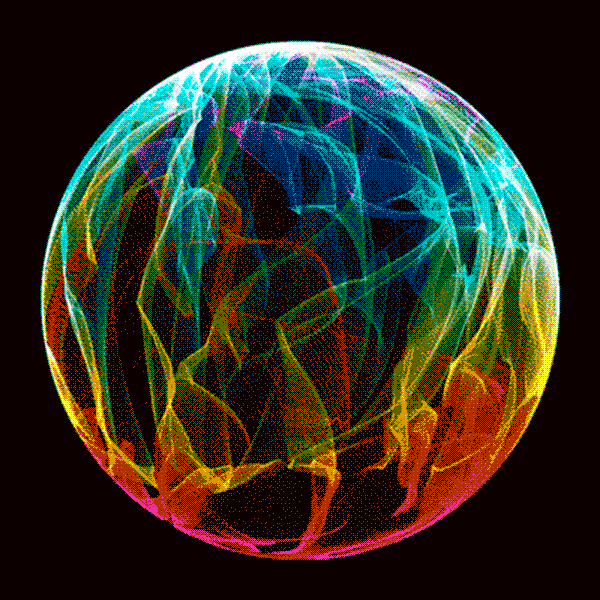 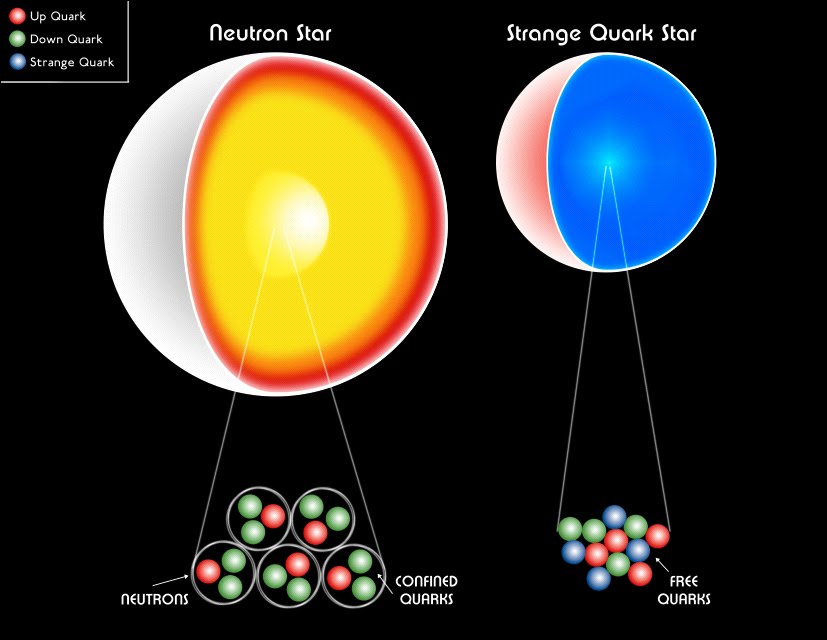 quarks 
confinados
quarks +  hadrones  
libres
quarks 
libres
neutrones
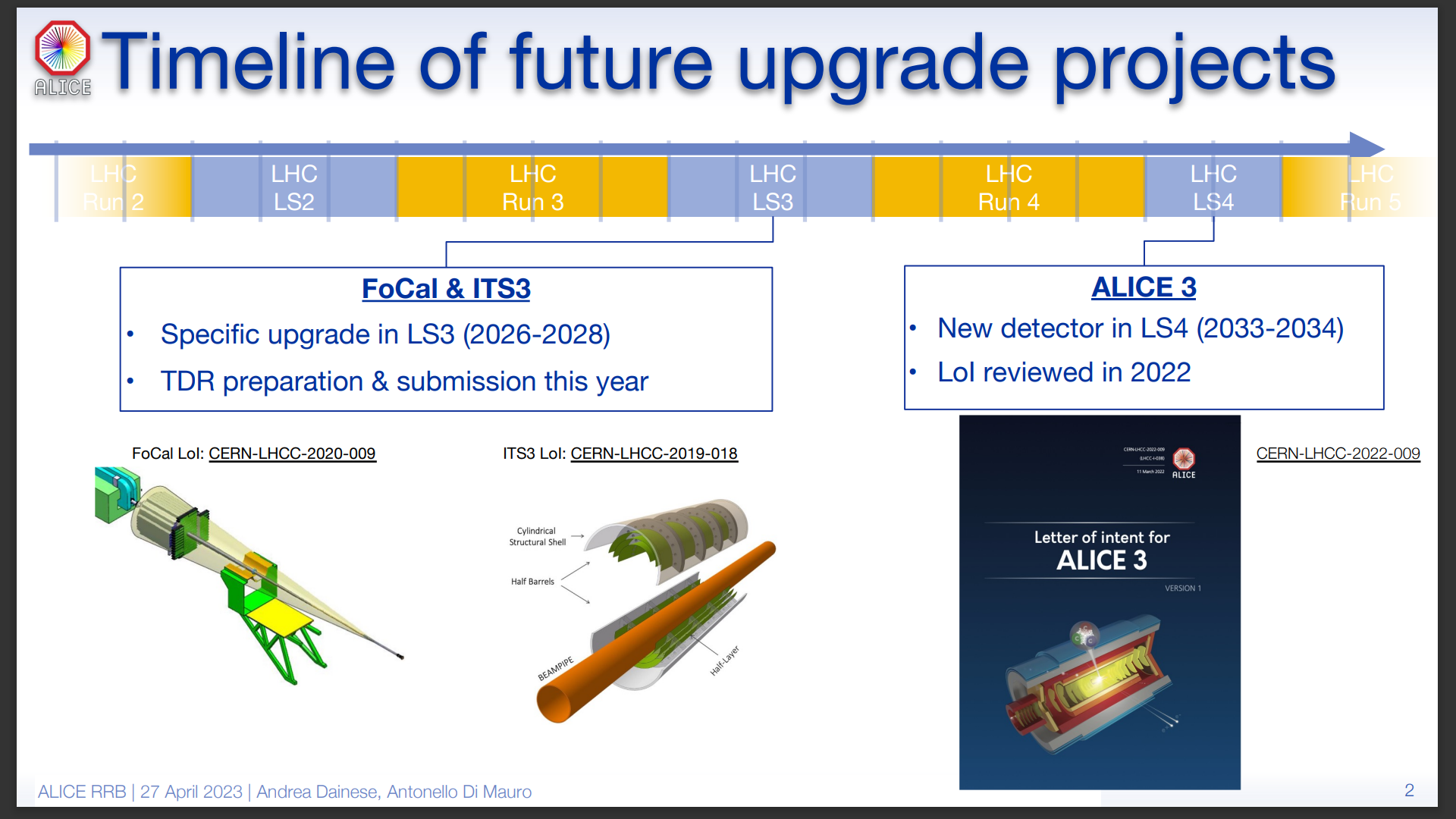 THE FUTURE
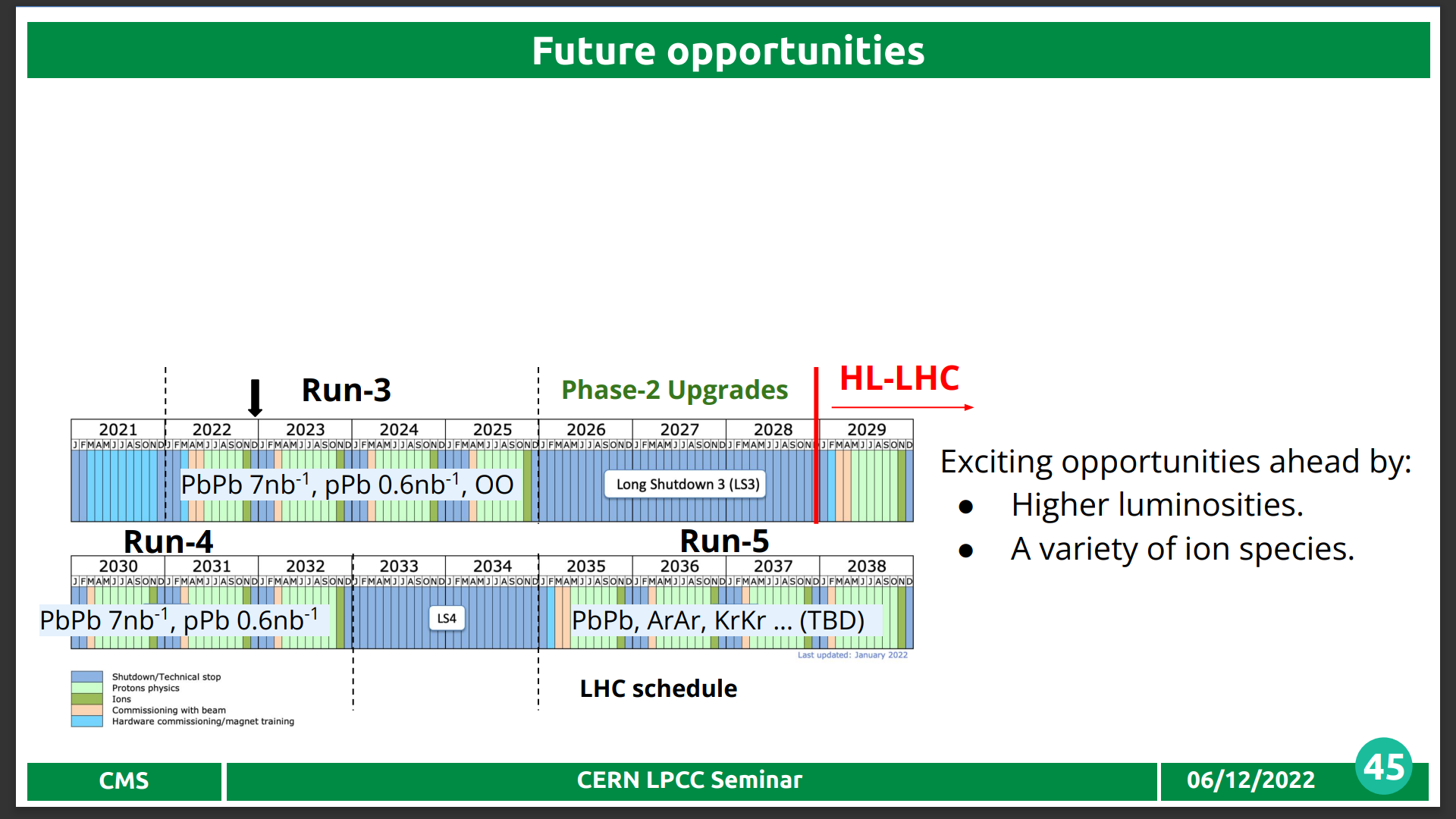 C
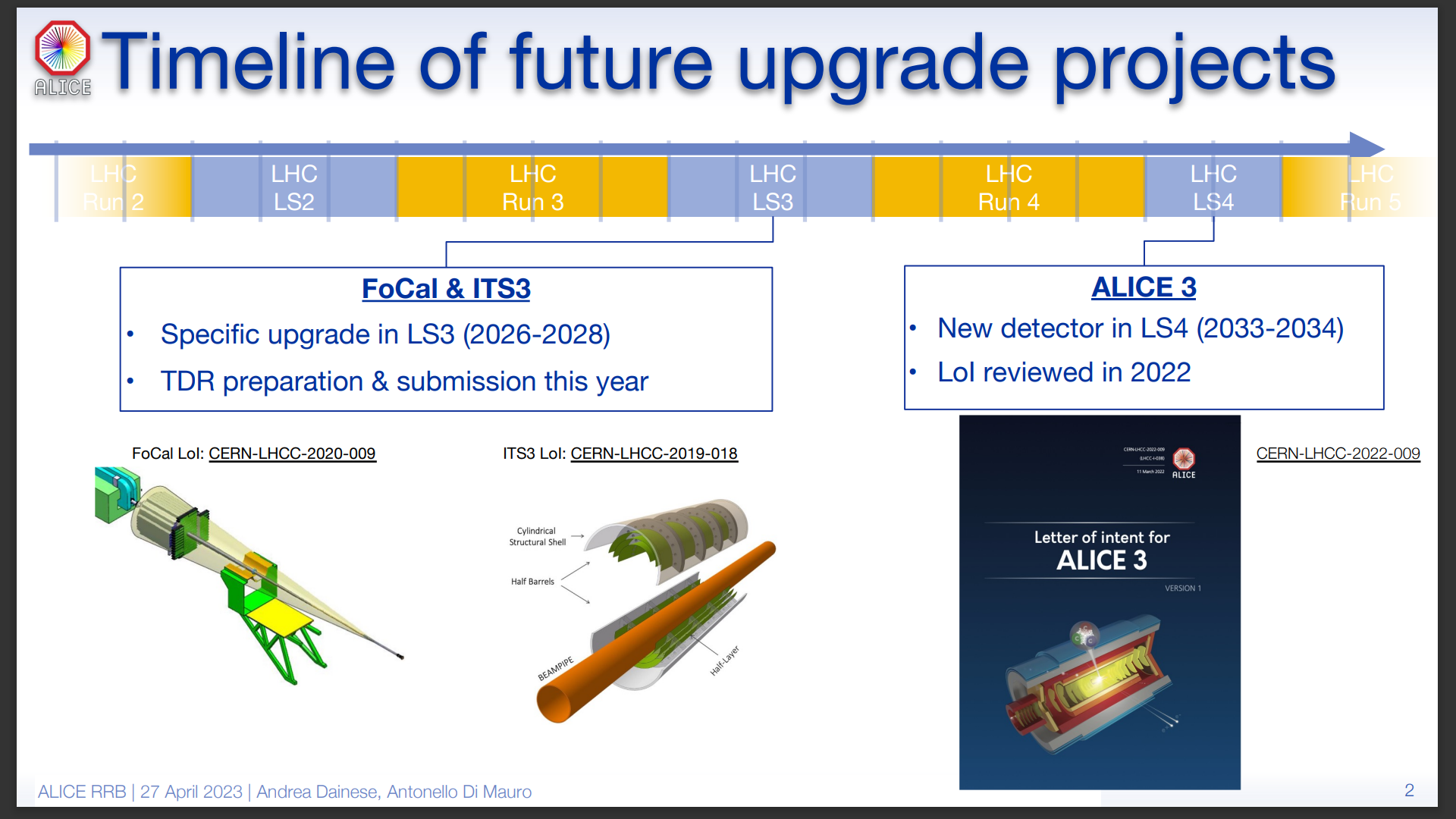 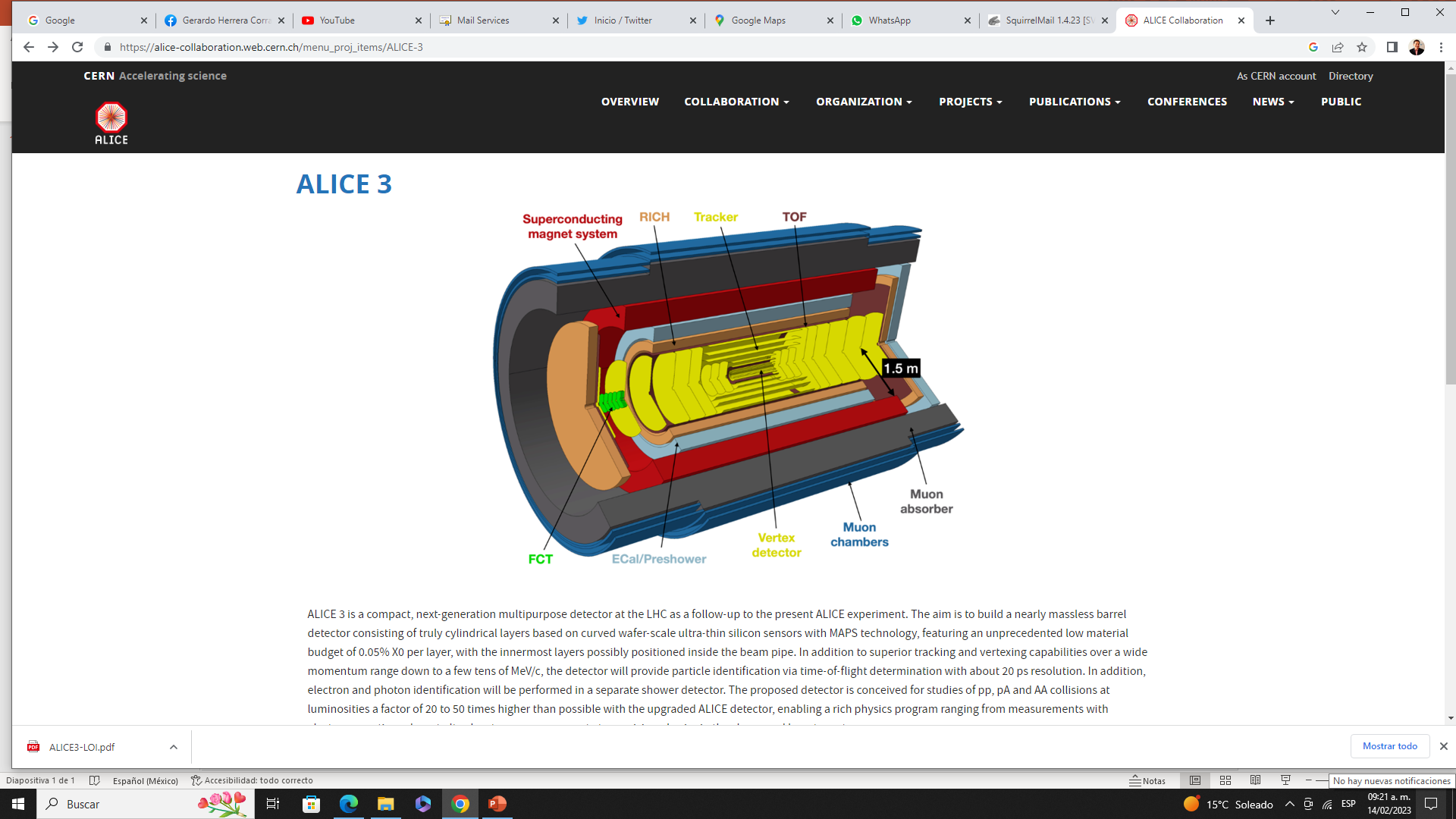 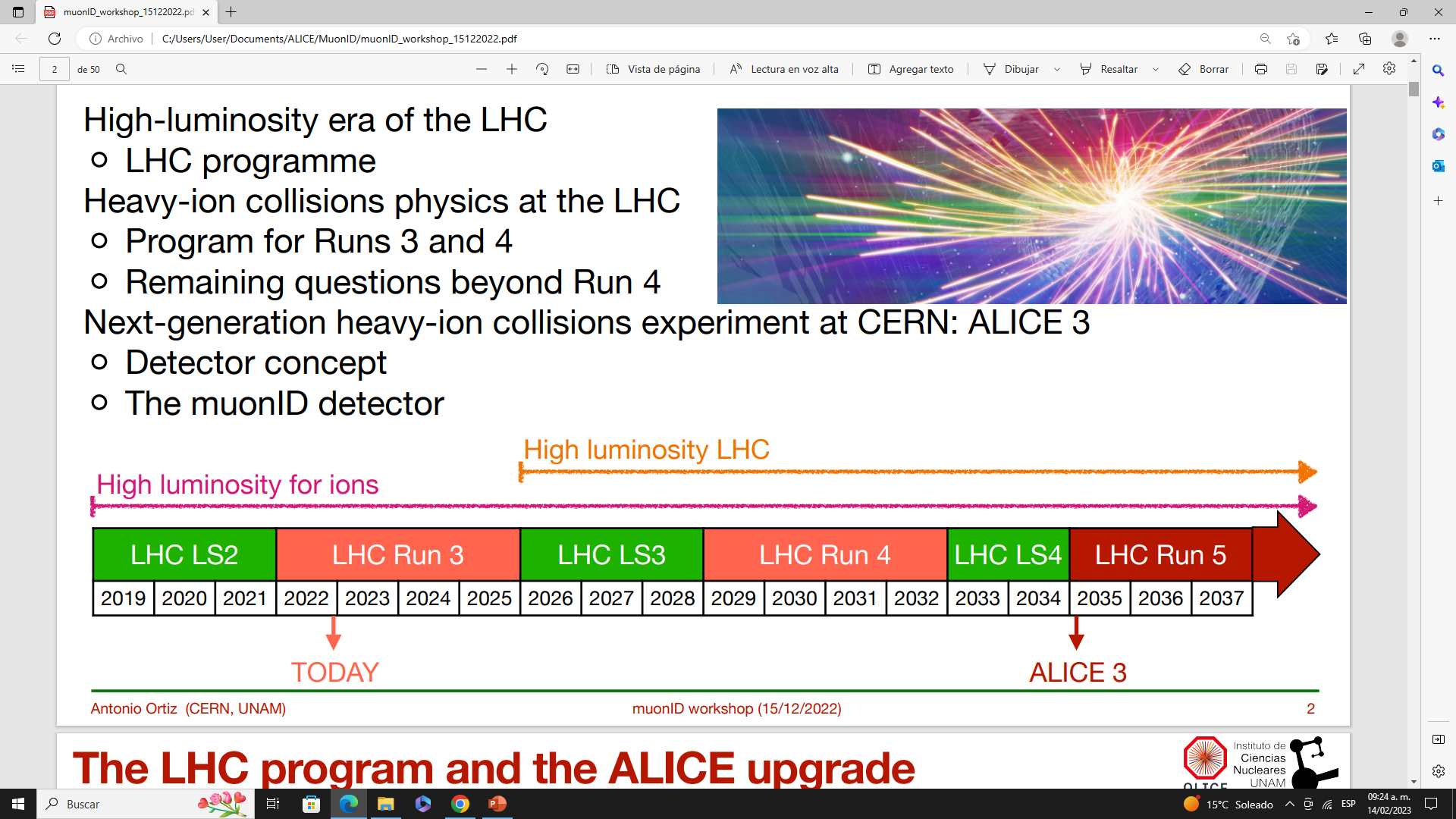 Letter of Intent
Gracias
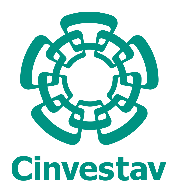 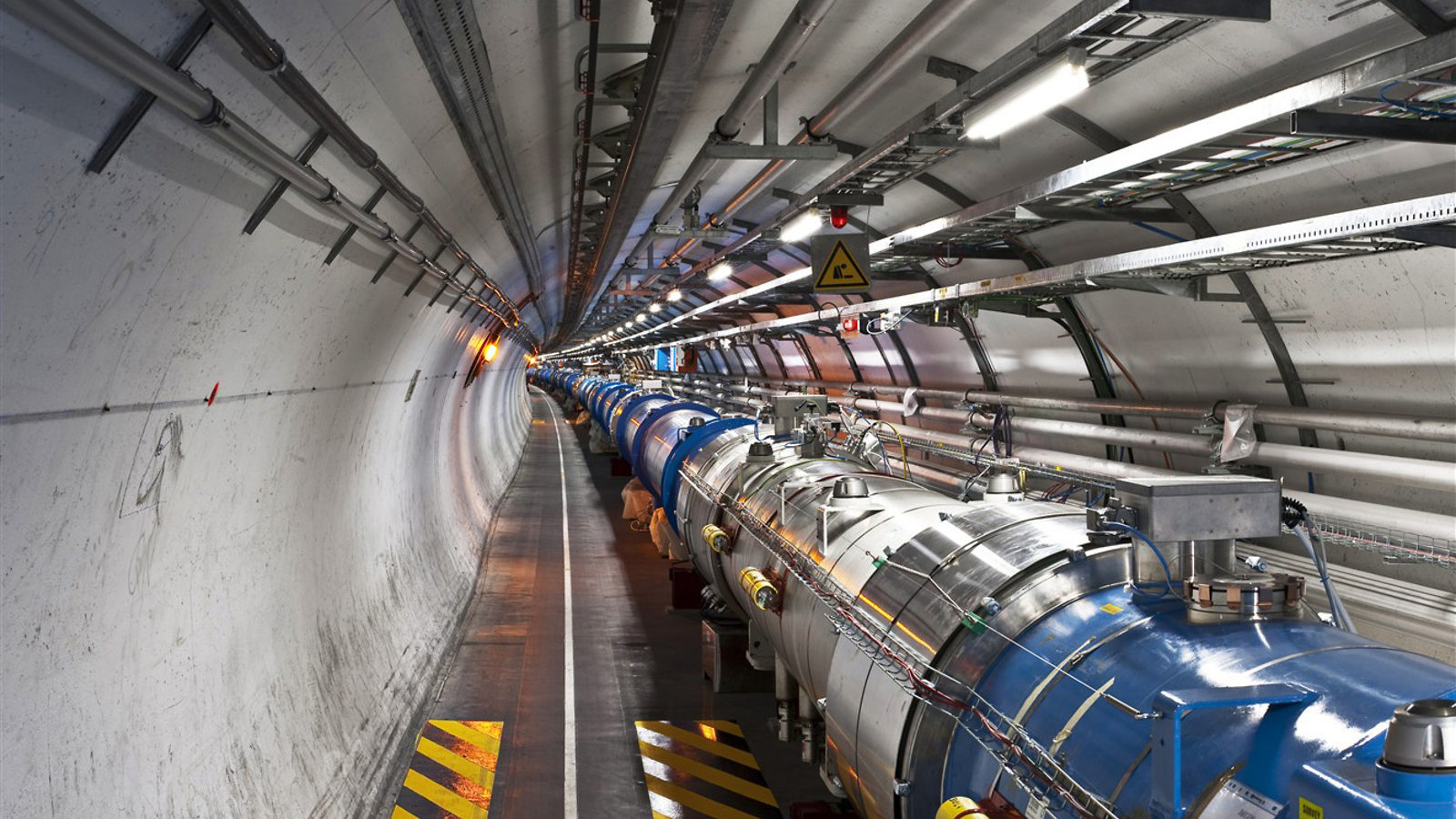 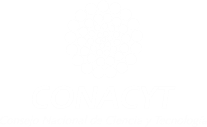 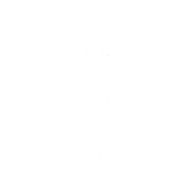 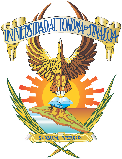 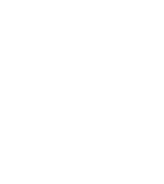 Dualidad AdS/ CFT     – Teoría de cuerdas
Teoría de norma 
en cuatro dimensiones 
fuertemente acoplada
Teoría gravitacional 
en cinco dimensiones 
en espacio anti-DSitter
Dualidad de Maldacena
  en teoría de cuerdas
Dualidad de Maldacena
  en teoría de cuerdas
Teoría de norma 
en cuatro dimensiones 
fuertemente acoplada
a temperature finita
Teoría gravitacional 
en cinco dimensiones 
en espacio anti-DSitter 
en un agujero negro
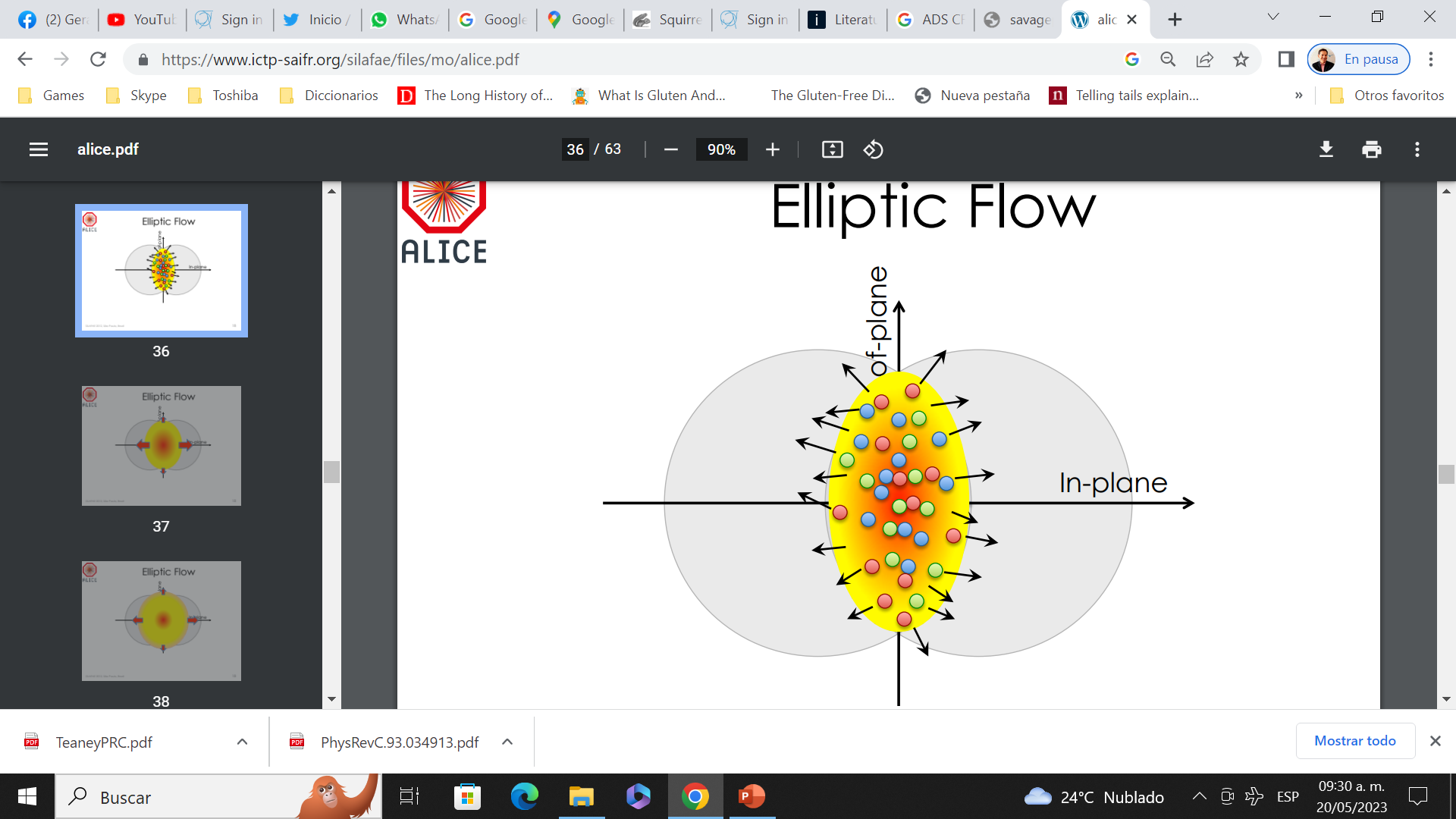 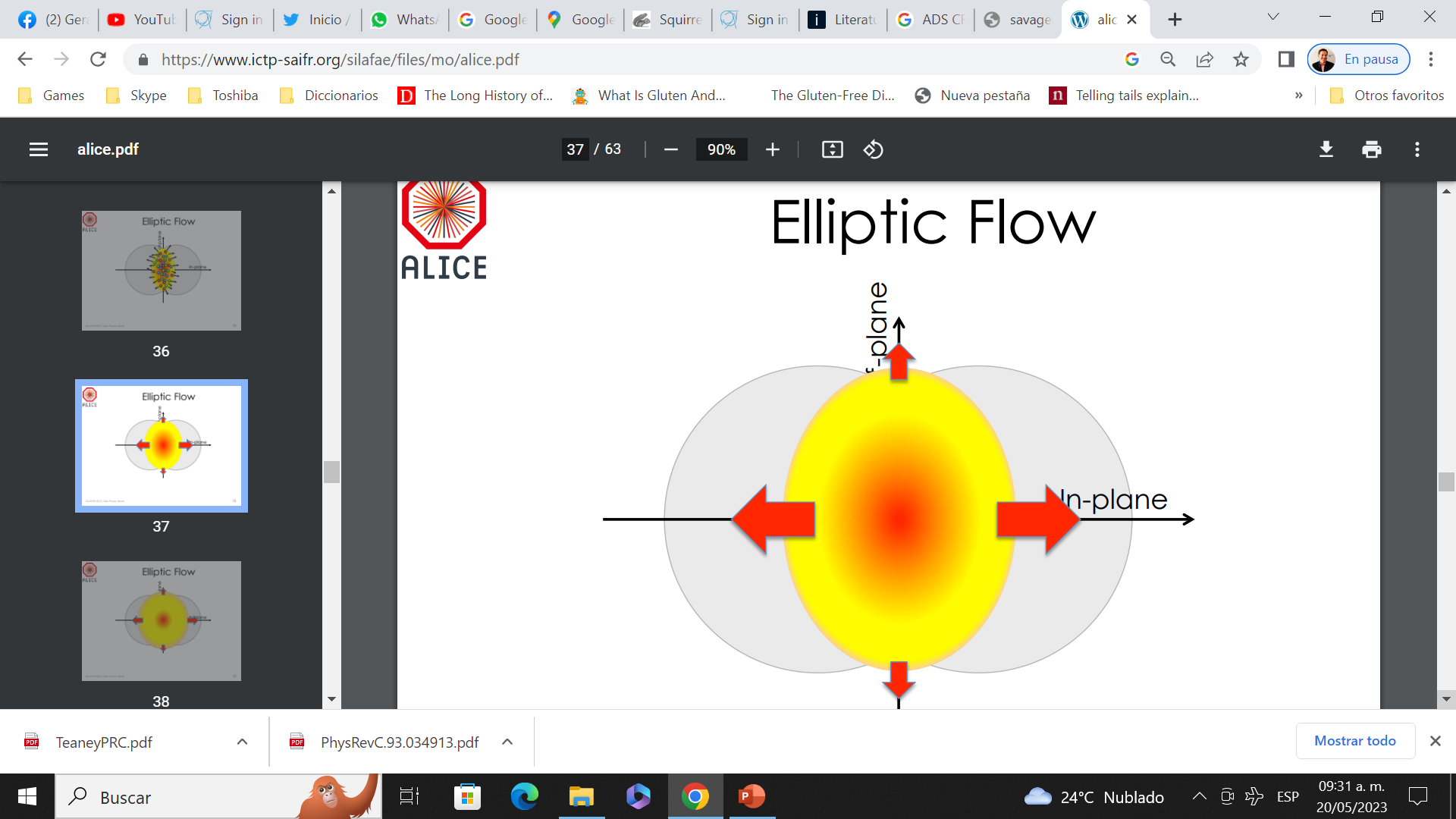 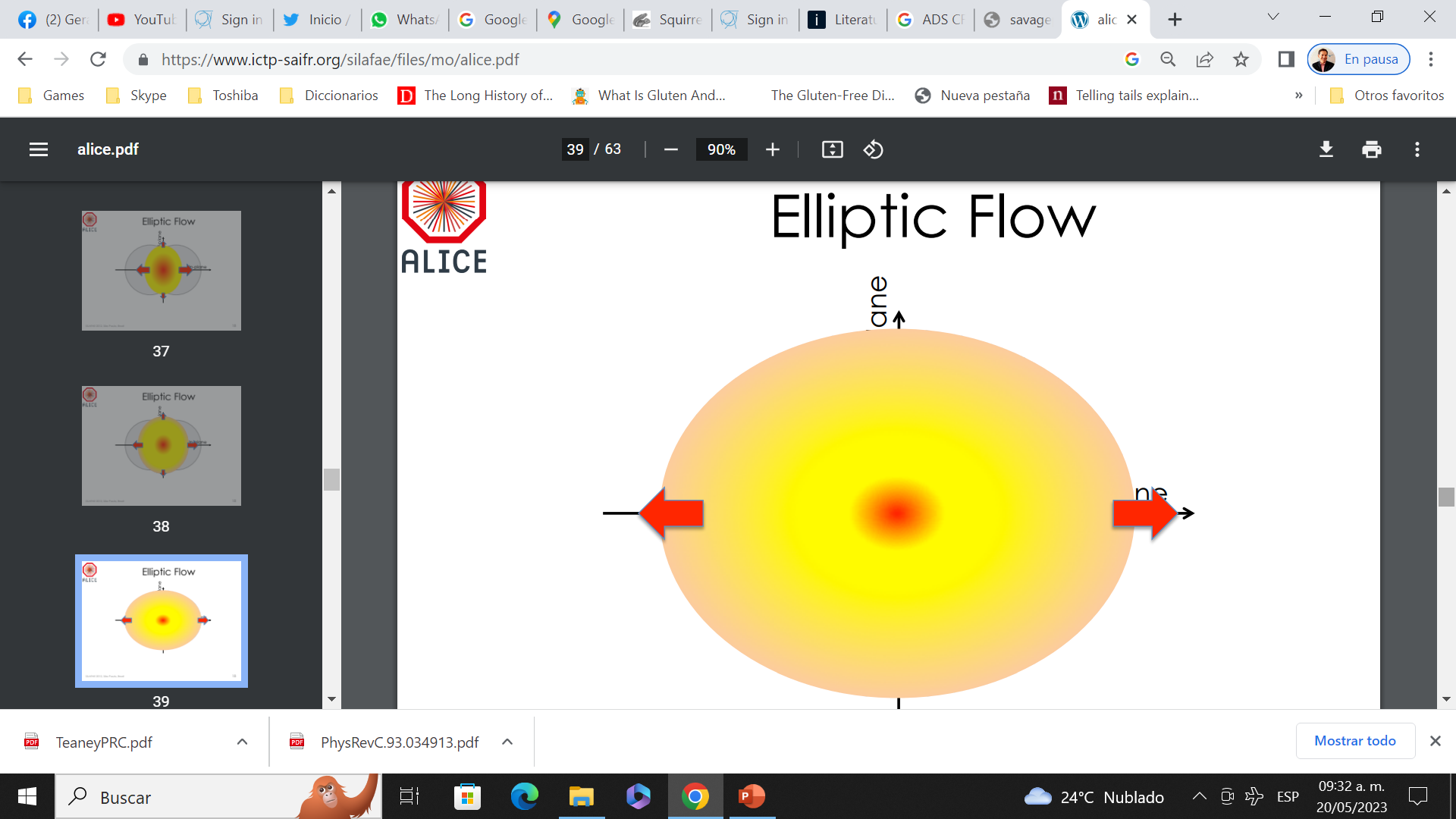 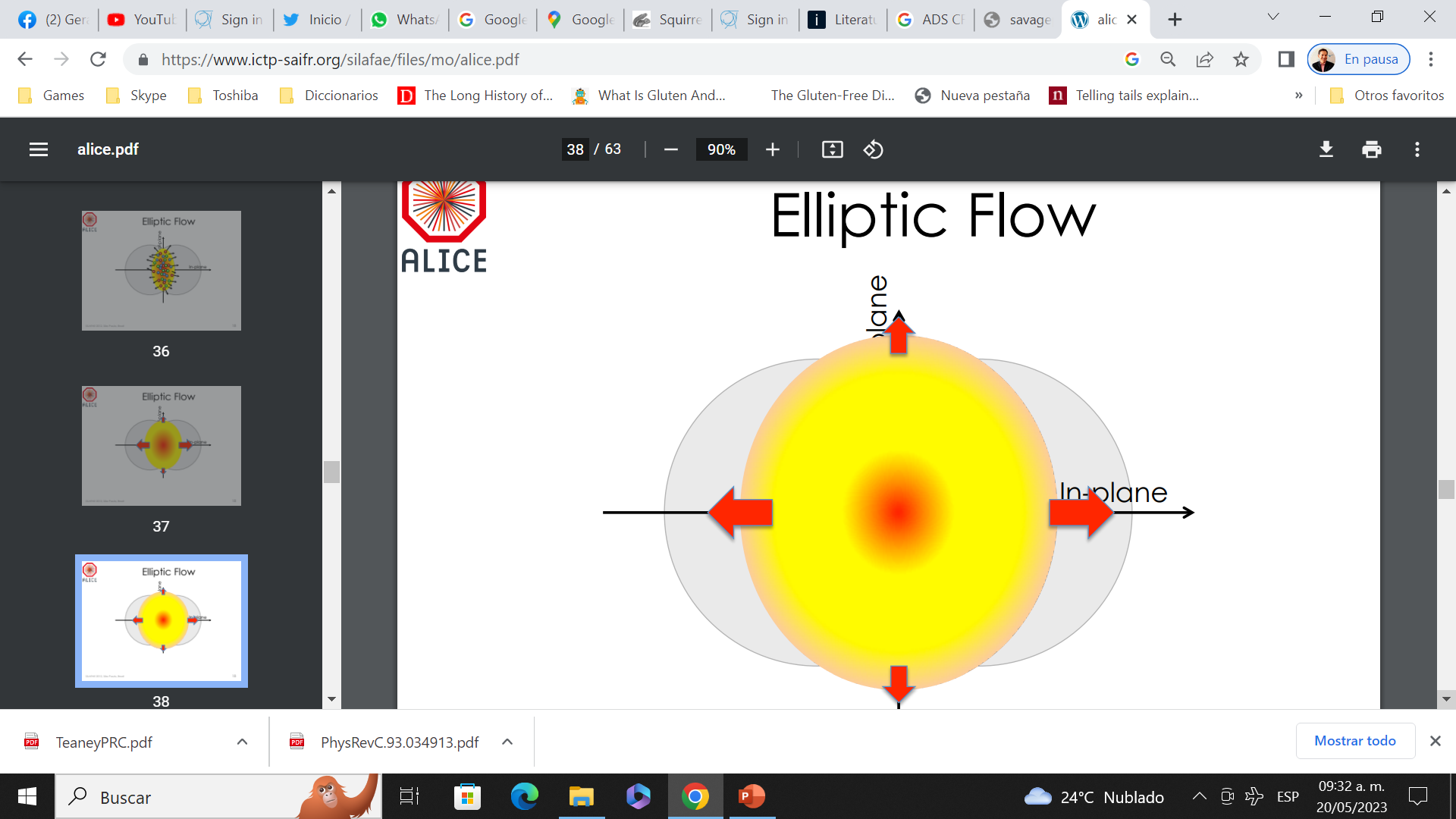 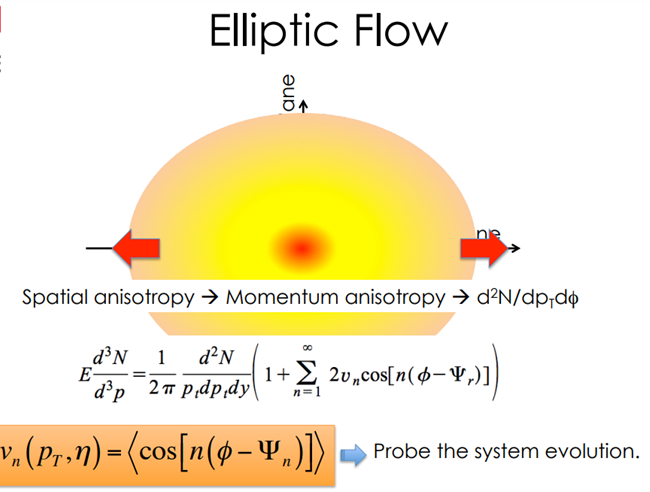 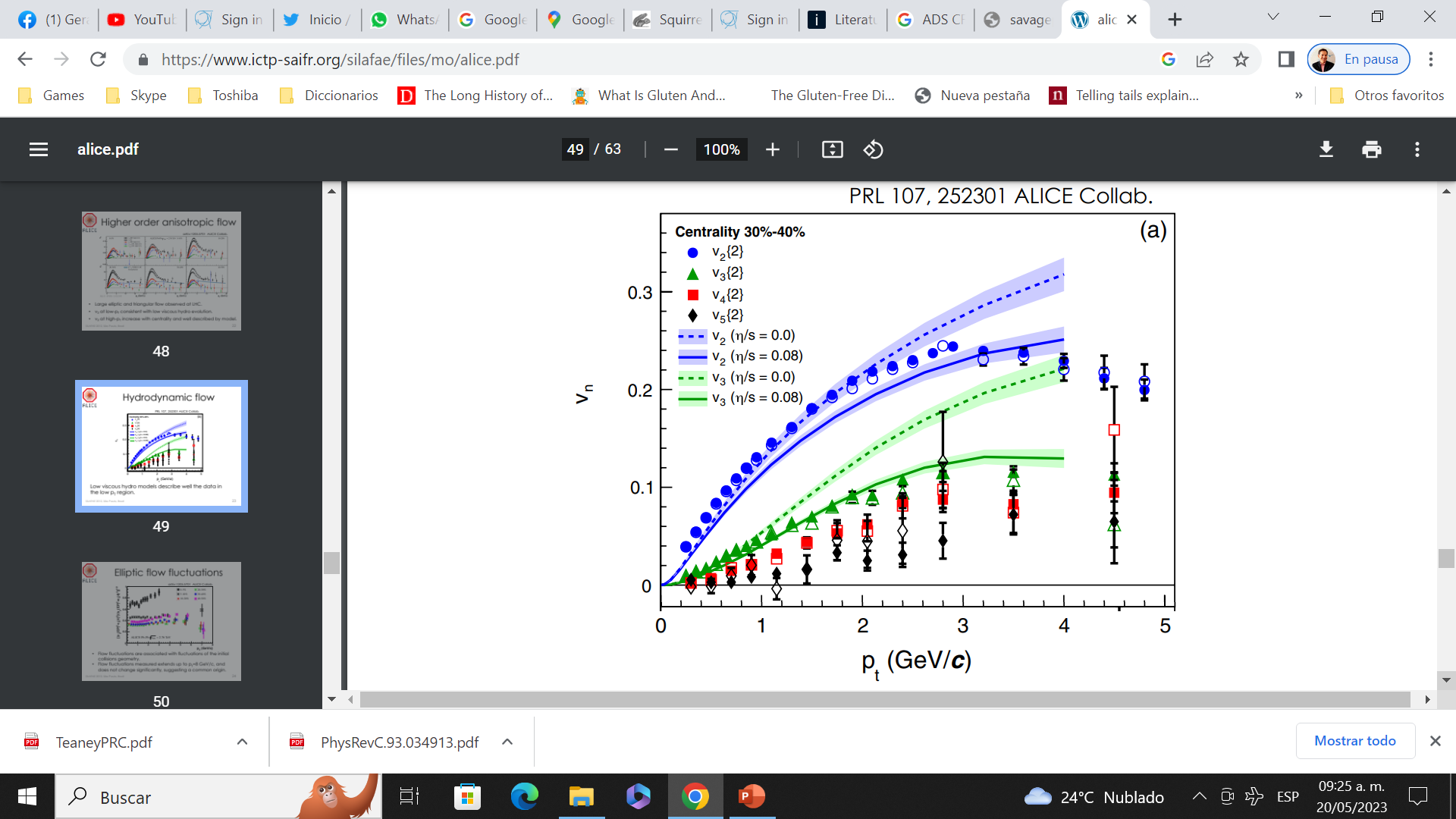 flujo hidrodinámico
Modelos hidrodinámicos 
describen bien los datos
para un líquido
con baja viscosidad
Helio
Agua
Plasma de 
Quarks & Gluones
Átomos 
ultrafrios
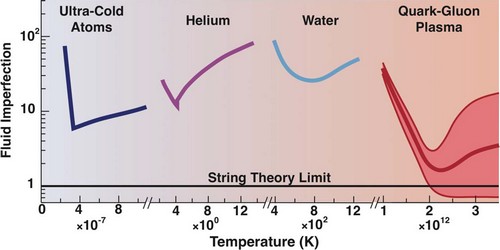 el líquido 
mas
perfecto
limite de la teoría de cuerdas
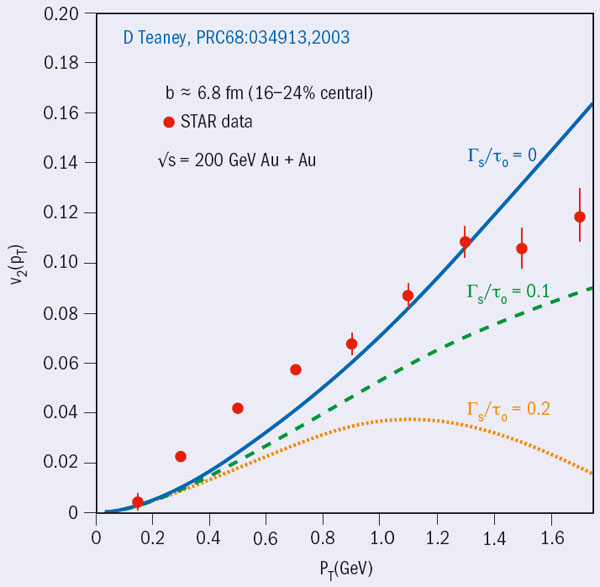 Elliptic flow, v2, as a function of 
transverse momenta in a 
heavy-ion collision. 

The AdS/CFT calculation of the 
viscosity leads to Γs/τ0 ˜0.11.
C. Adler et al. (STAR Collaboration), 
Phys. Rev. C 66, 03490 (2002).
sound attenuation length ∼ mean free path
τ expansion time
https://cerncourier.com/a/qcd-string-theory-meets-collider-physics/
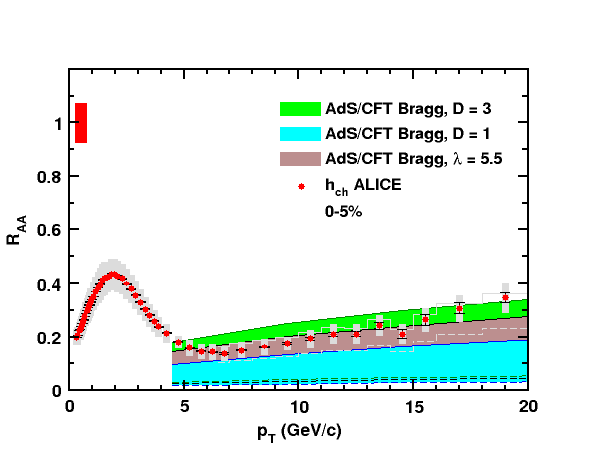 Comparison of the AdS/CFT Bragg model to 
ALICE charged hadron R AA (p T ) data. 

Predictions of the double ratio of c to b quark 
R AA (p T ) at 5.5 ATeV from fully 
weakly-coupled and 
2) strongly-coupled energy loss models
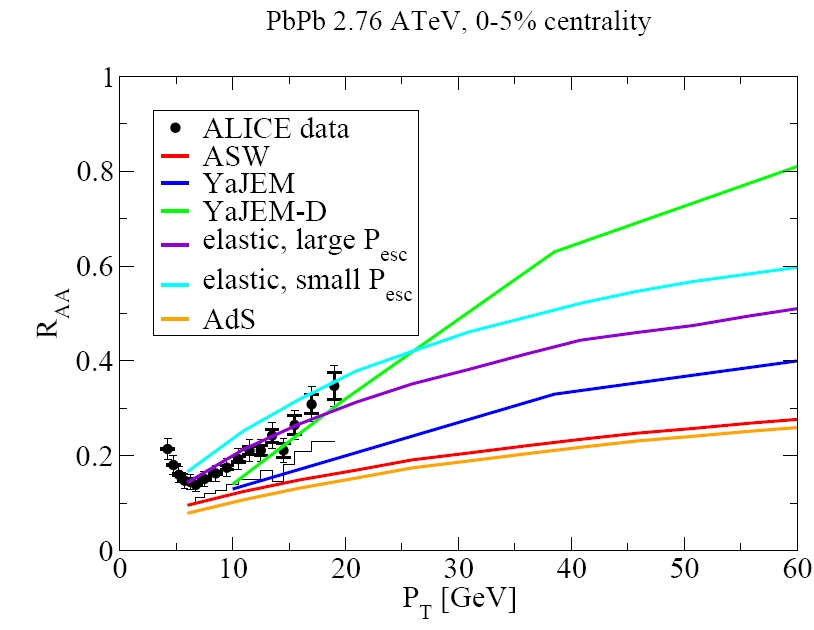 YaJEM (Yet another Jet Energy-loss Model)    latest version
YaJEM - a Monte Carlo code for 
in-medium shower evolution
Armesto Salgado Wiedemann
ADS/CFT
Diferentes opiniones a la pregunta de cómo la teoría de
cuerdas y las colisiones de iones pesados se relacionan 
Si estas realmente tienen algo que ver. 

Sea como sea, esta área es por hoy el contacto más 
estrecho entre la teoría de cuerdas y la física experimental.

  
Das Kleine Buch der Stringtheorie, 
Steven S. Gubser 
Spektrum Verlag
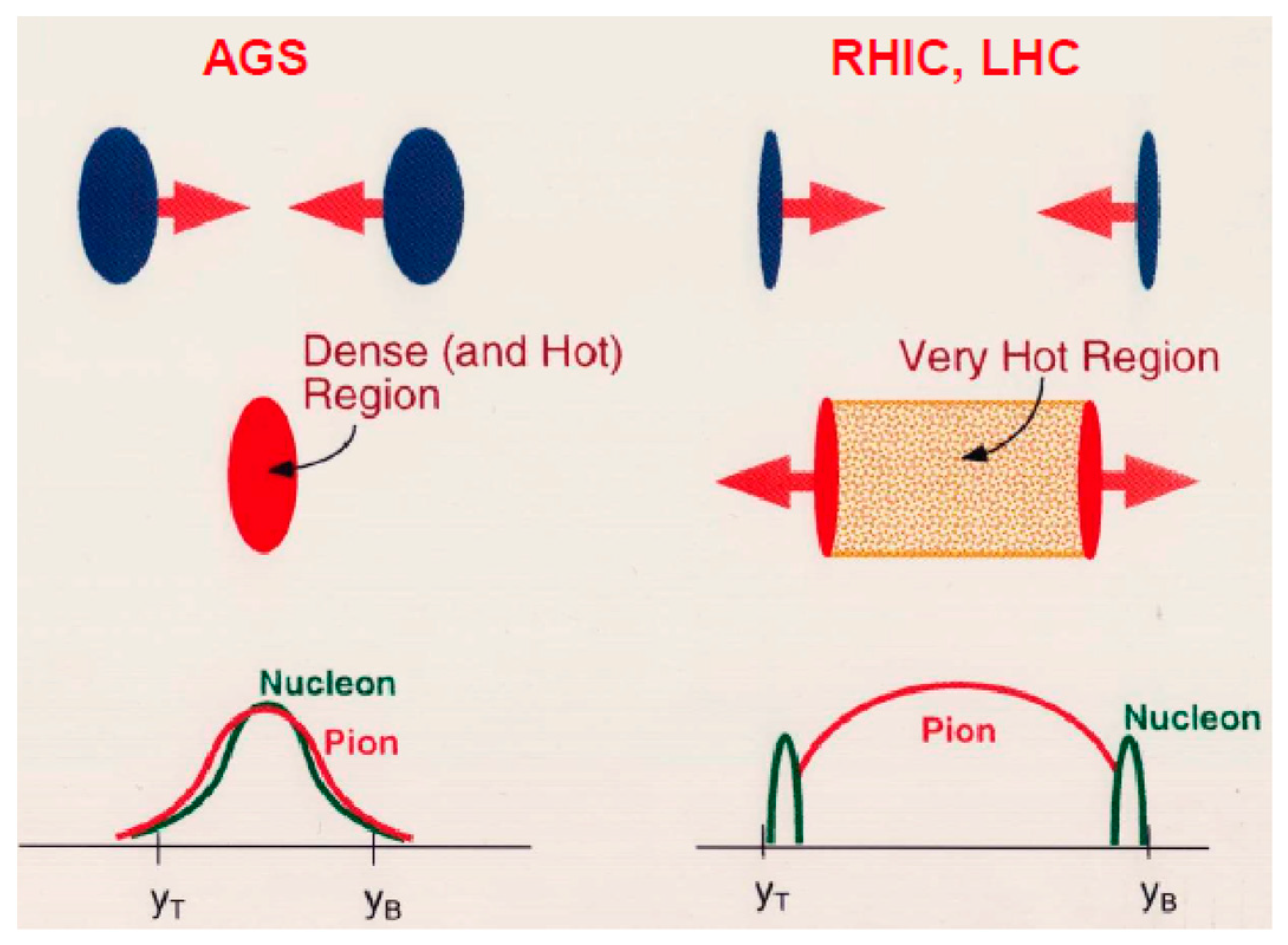 Comparison of relativistic heavy-ion collisions 
at the AGS energy region (left) and the 
RHIC/LHC energy region (right). At the 
RHIC/LHC energy region, the Lorenz-contracted 
nuclei penetrate through each other to form a 
hot but baryon-free region in the middle, 
whereas at the AGS energy region, colliding 
nuclei stop each other to form a baryon-rich 
region in the middle. yT and yB indicate target 
rapidity and projectile rapidity, respectively.